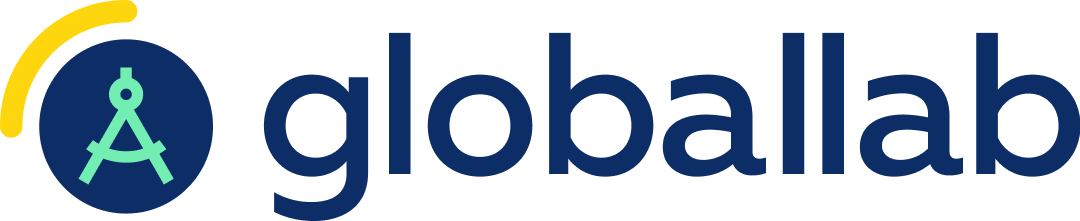 Проектные задания по химии как средство формирования регулятивных учебных действий в основной школе
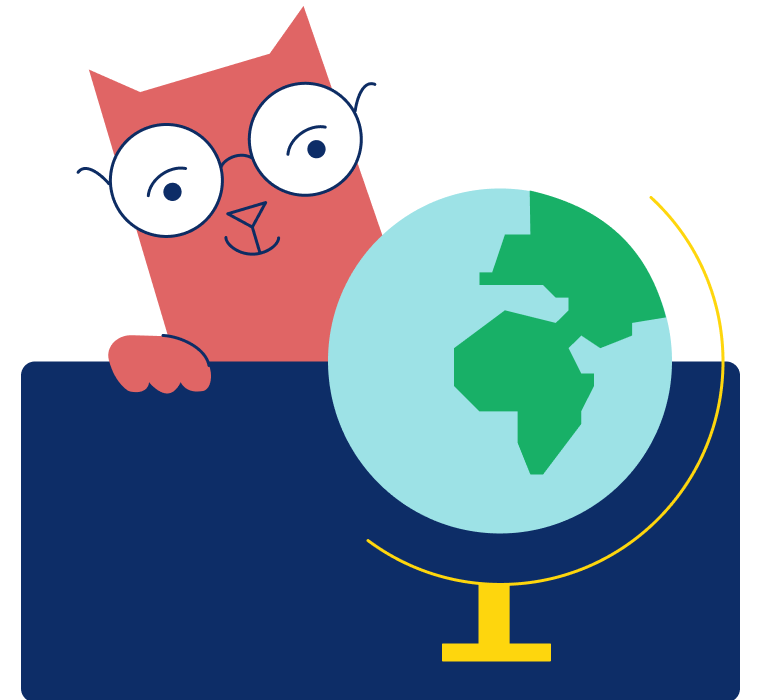 Горбенко Наталья Васильевна
к.п.н., доцент кафедры естественнонаучного образования ГБОУ ДПО «Нижегородский институт развития образования»
www.globallab.org
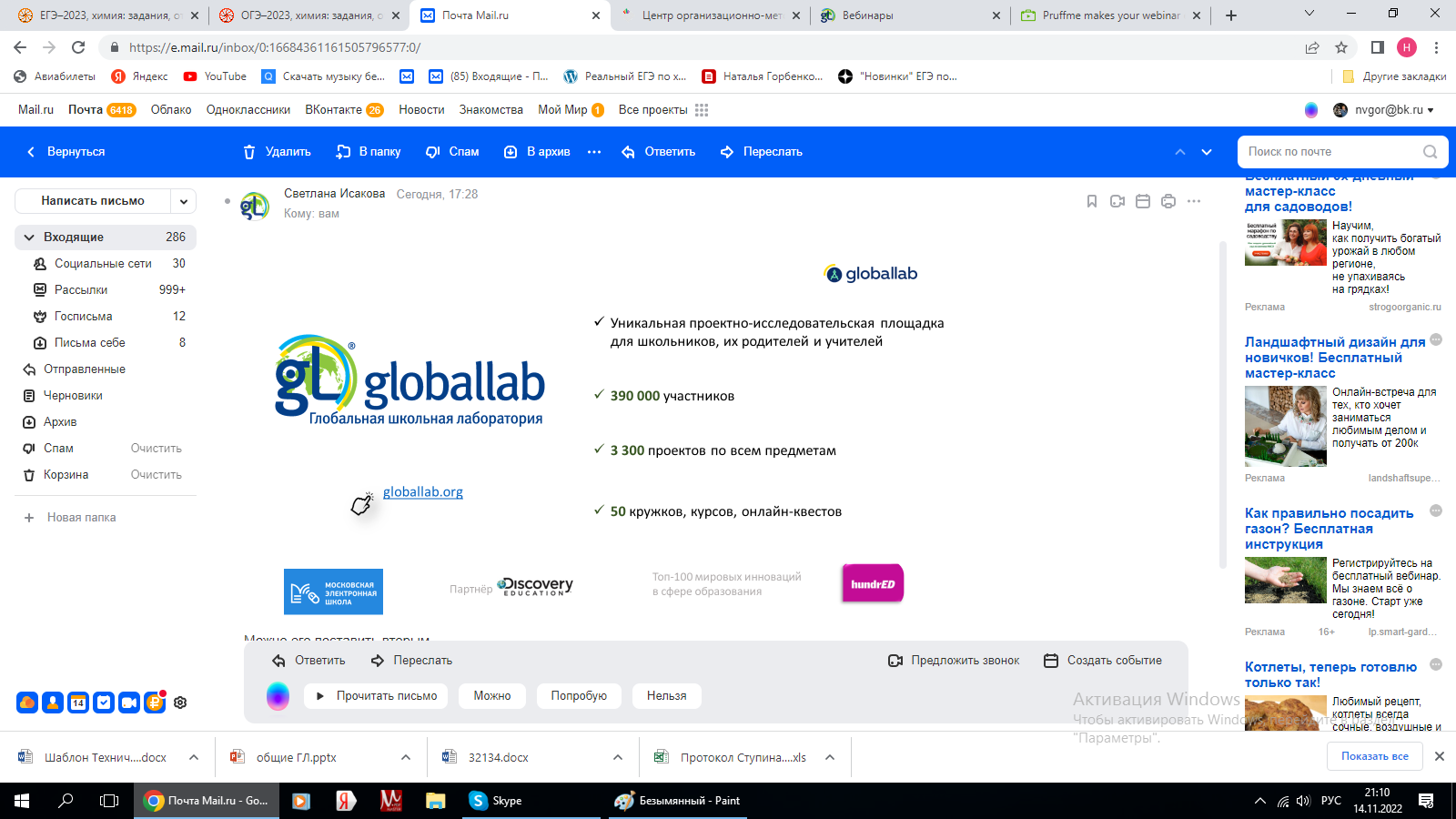 Подборка проектов
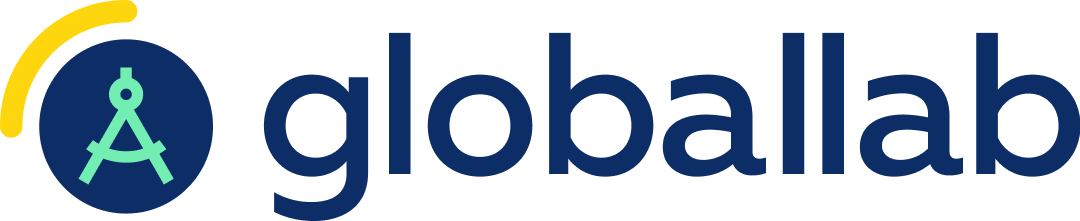 8  класс.
https://globallab.org/ru/project/cover/breath_in_breath_out_does_breathing_in_your_classroom_change_the_quality_of_the_air.ru.html#.Yoyfr6hByM8
https://globallab.org/ru/project/cover/monitoring_zagrjaznenija_vozdukha.ru.html#.YzvR6DPP2M8
https://globallab.org/ru/project/cover/kogda_skisaet_moloko.ru.html#.YoyFnKhByM8
https://globallab.org/ru/project/cover/izuchaem_svoistva_veshestv.ru.html#.YzvJ4jPP2M8
https://globallab.org/ru/project/cover/39e3e59b-d818-42c5-a3084c888498db8a.ru.html#.YzvM9TPP2M8
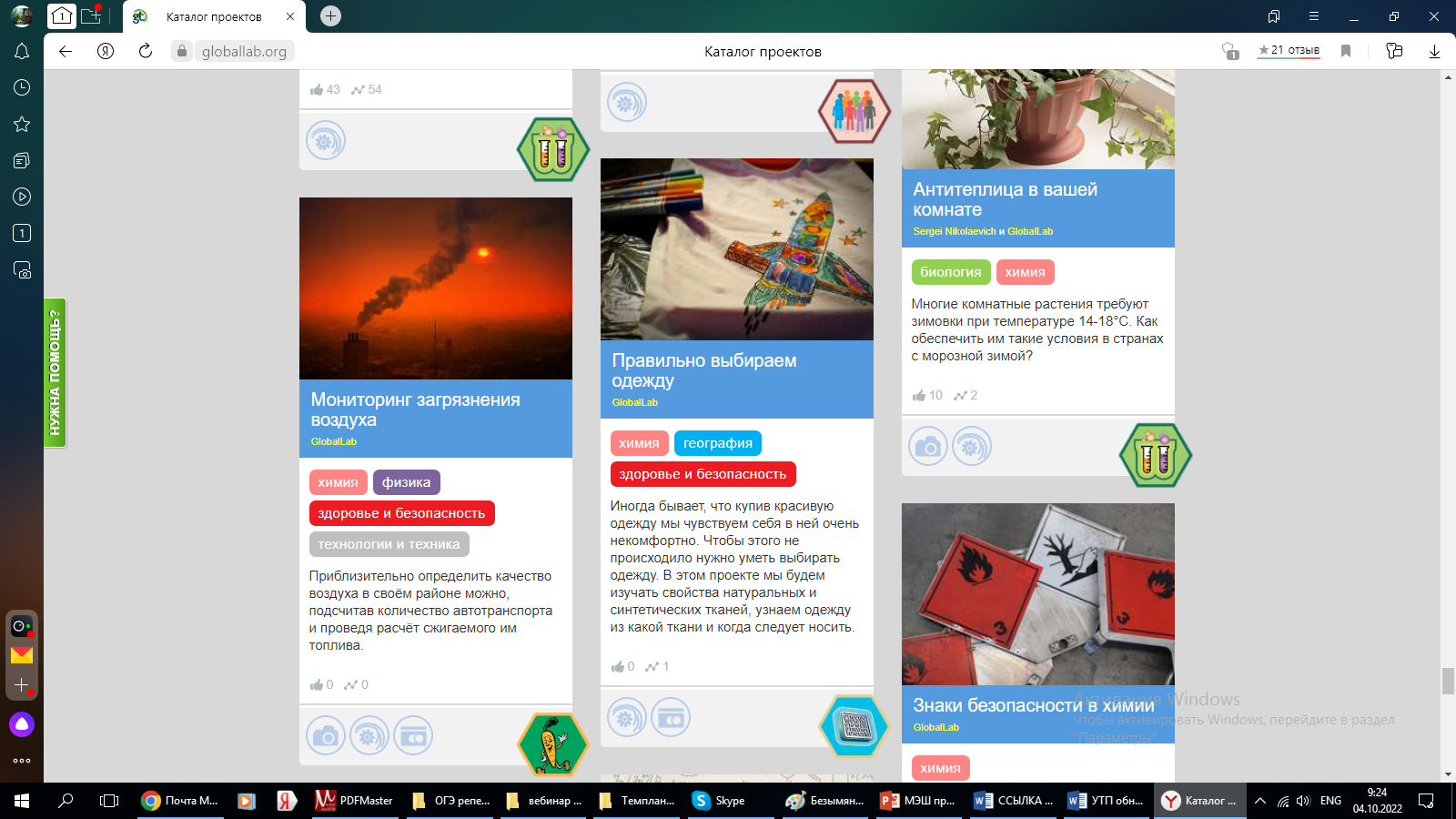 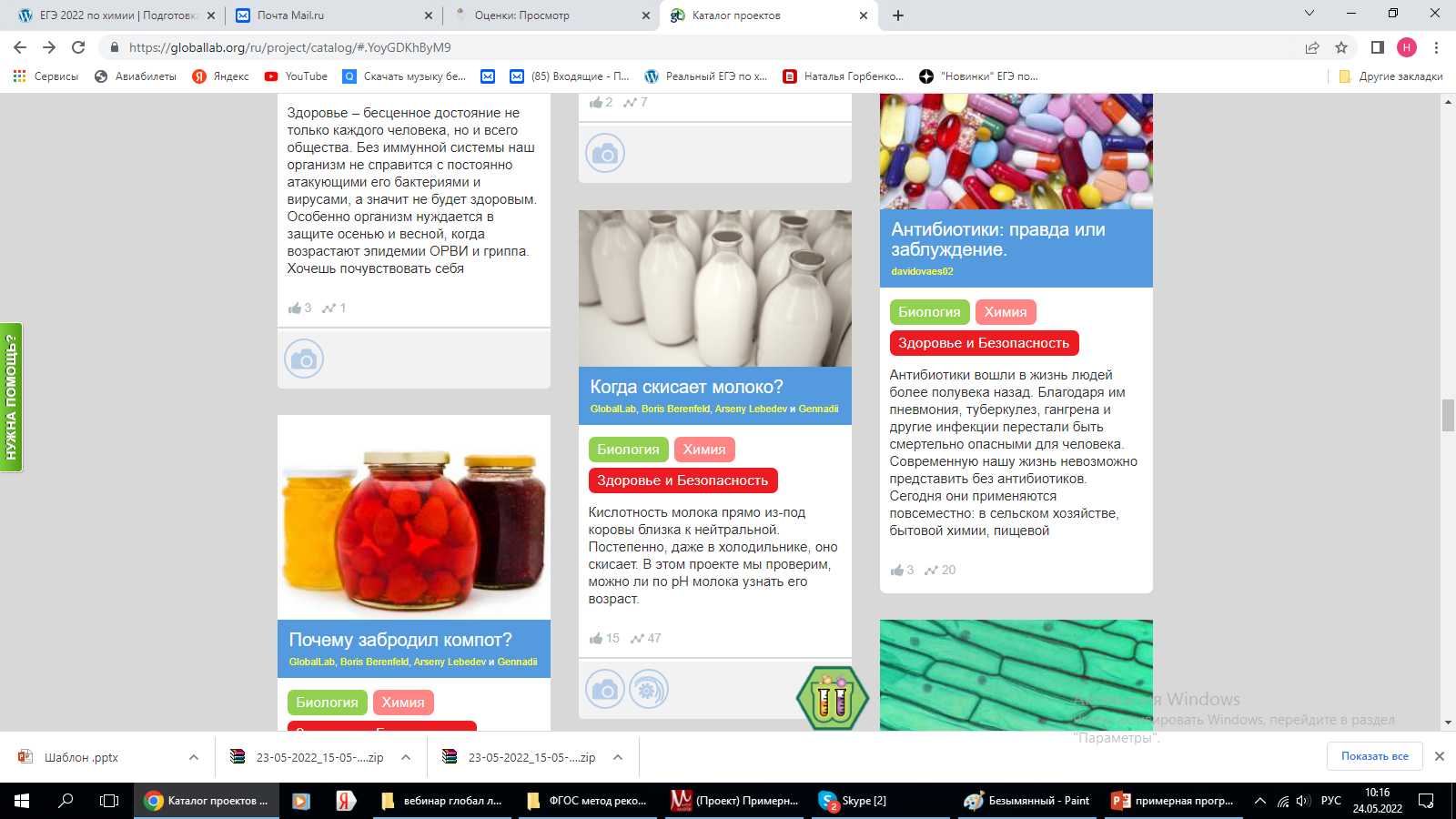 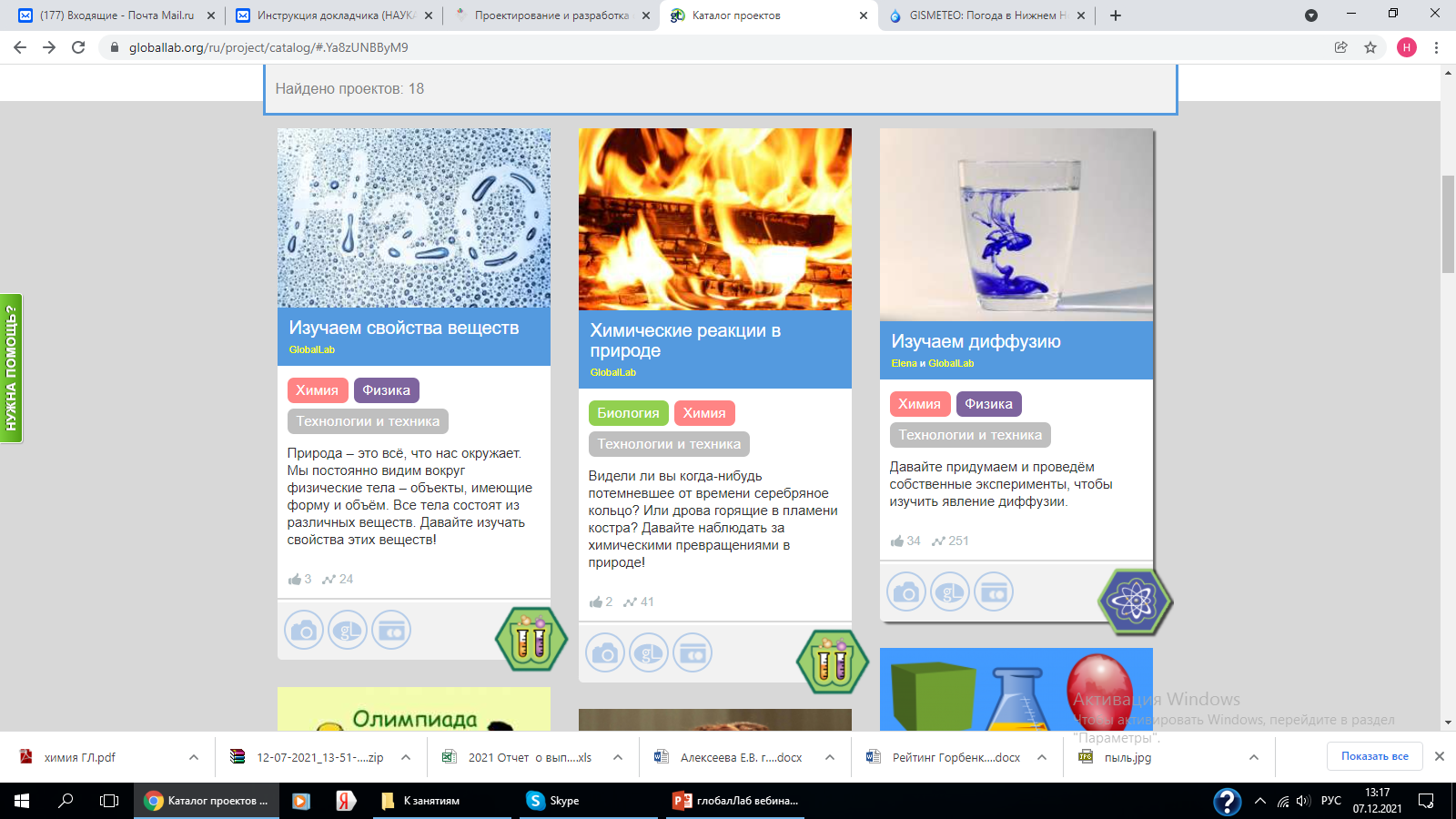 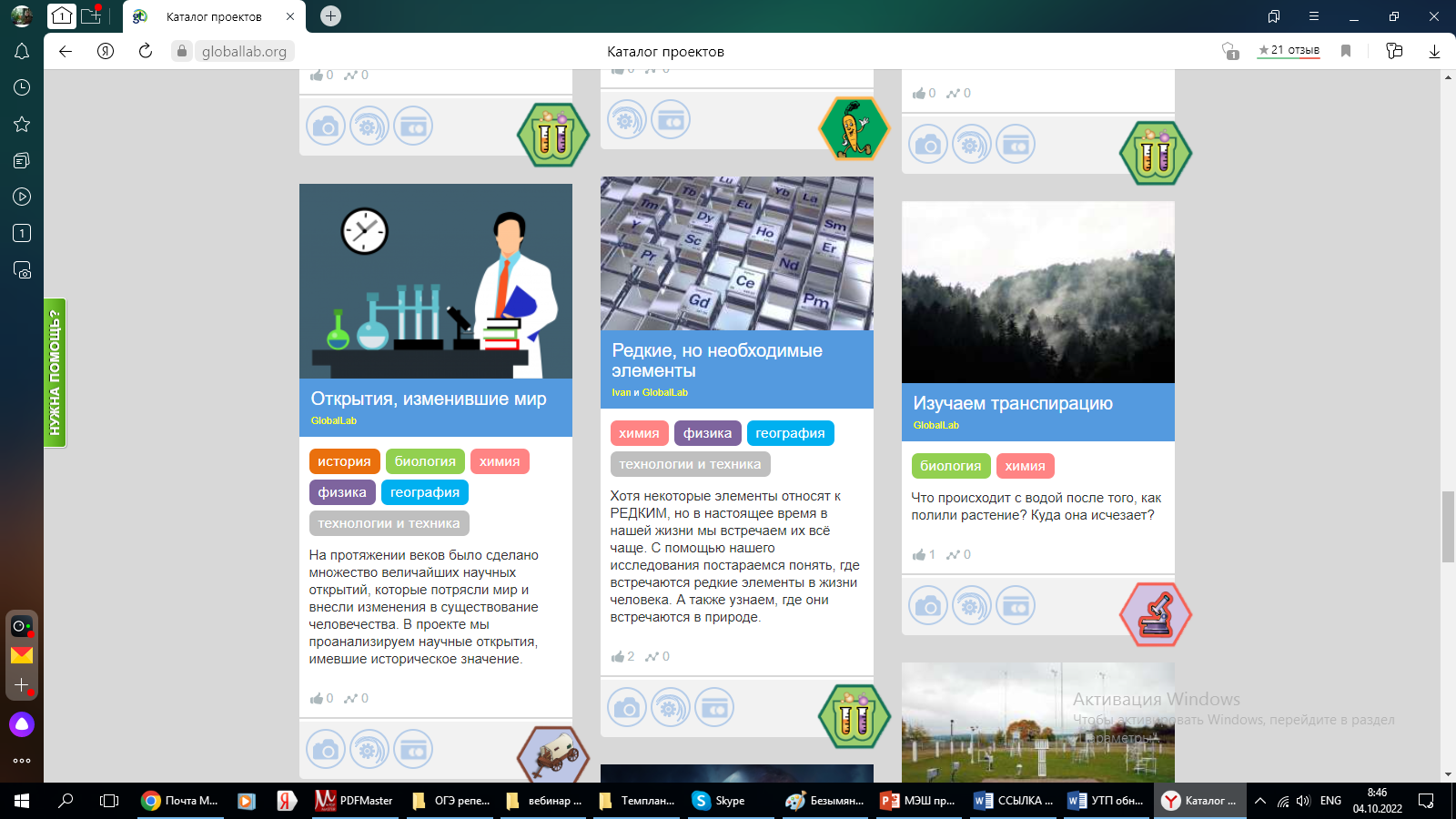 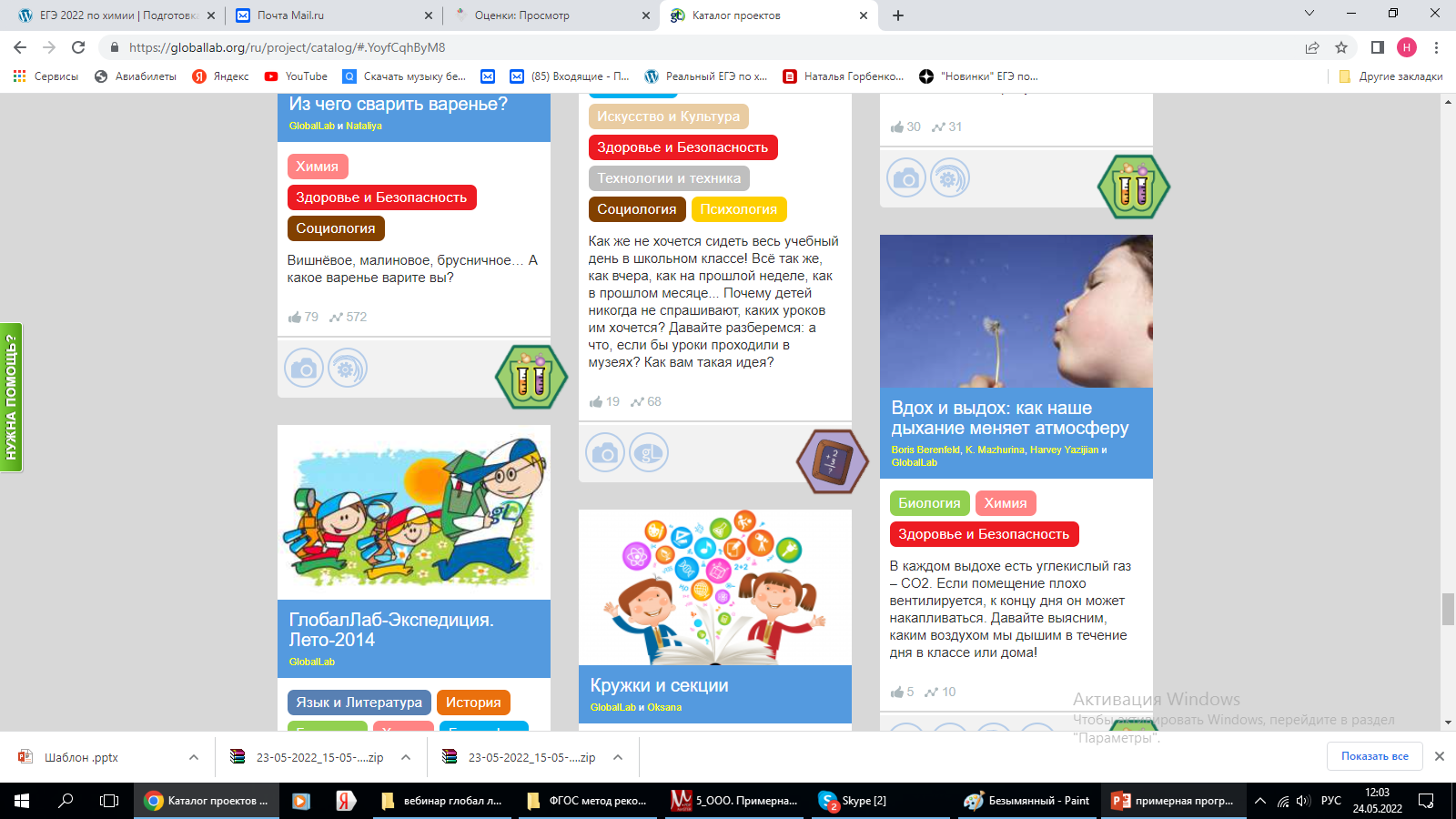 Подборка проектов
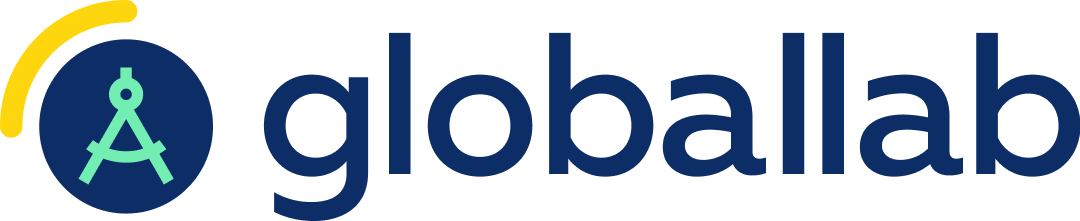 9 класс.
https://globallab.org/ru/project/cover/istochnik_toka_svoimi_rukami.ru.html#.YzvOaTPP2M8
https://globallab.org/ru/project/cover/21a5a19b-416a-4a07-ac7c-19465526d8c9.ru.html#.YzvK1zPP2M8
https://globallab.org/ru/project/inquiry/3ae59ab6-6192-4136-8313 
d2ccc09ae06a.ru.html#.YzvLNzPP2M8
https://globallab.org/ru/project/cover/09336f0e-23c1-489a-91e8-3972af609475.ru.html#.YzvKHzPP2M8
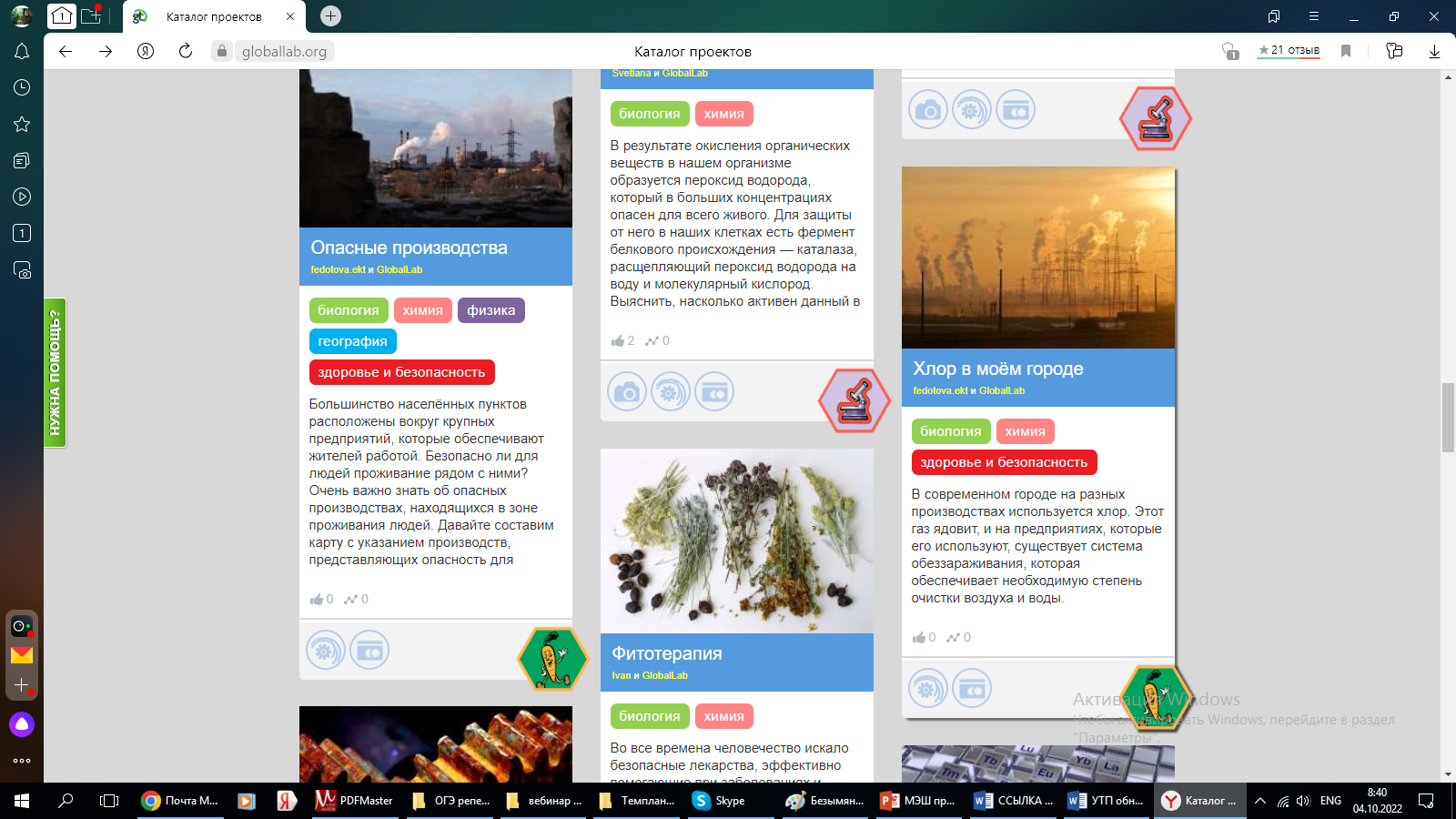 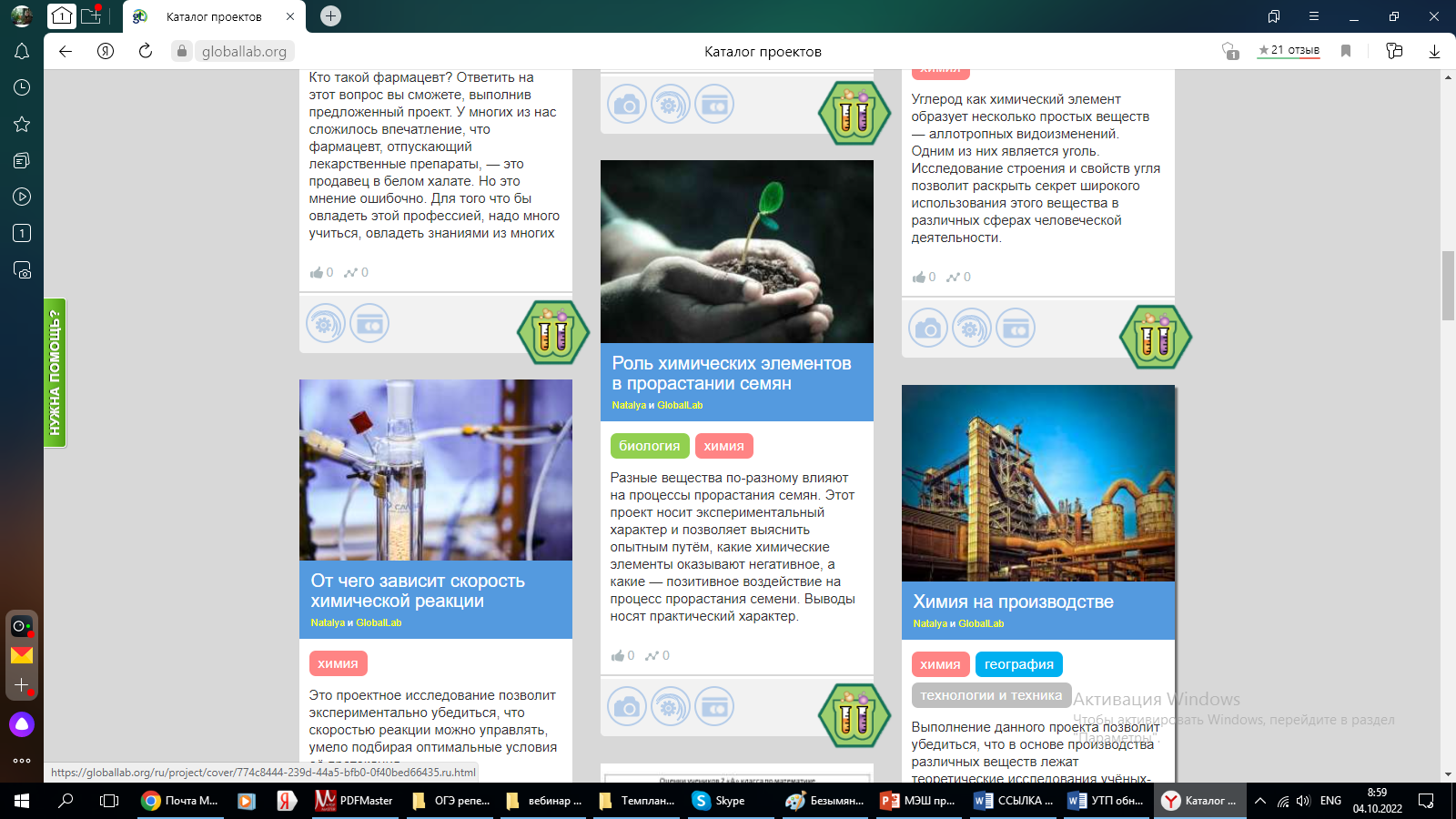 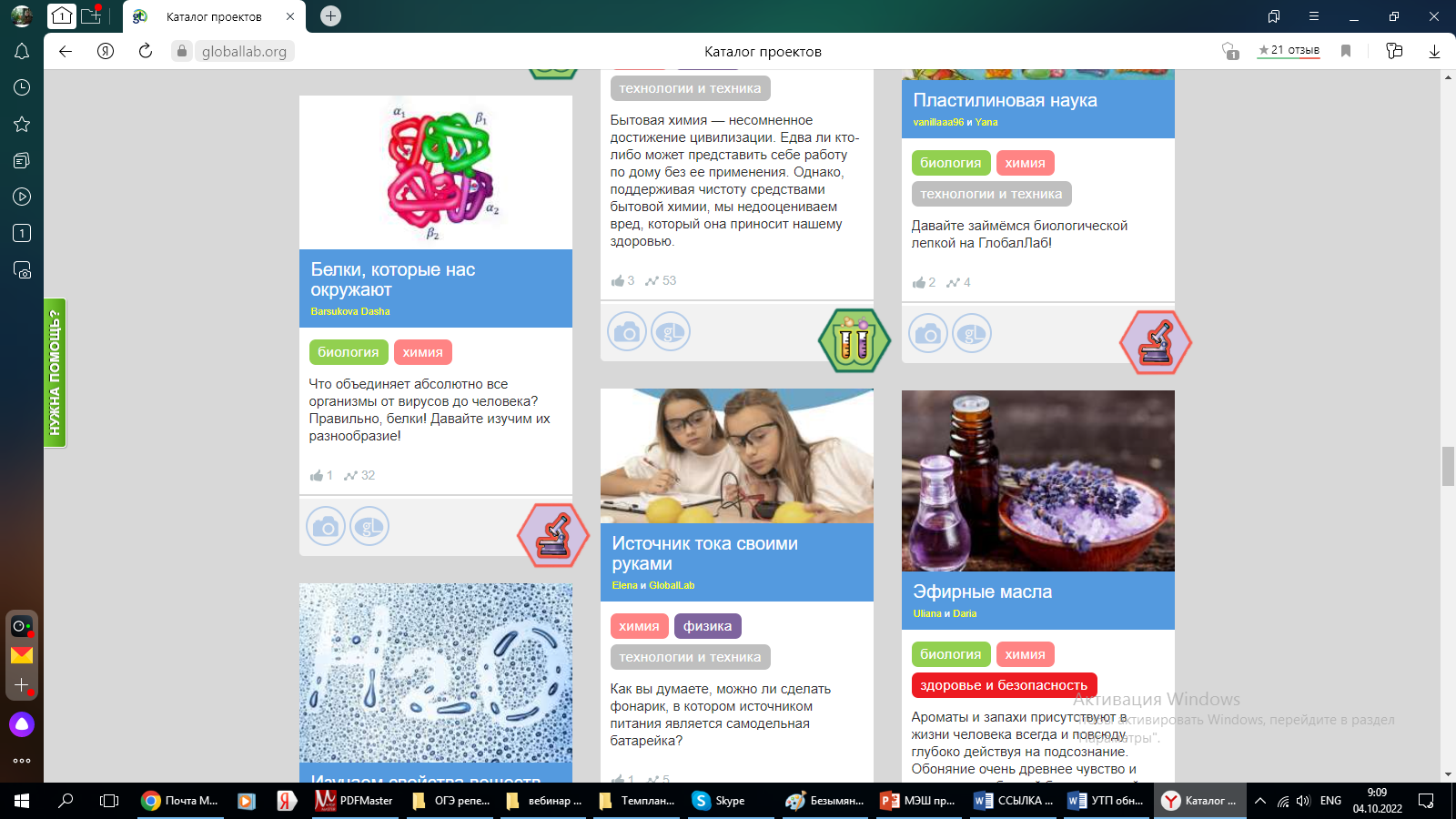 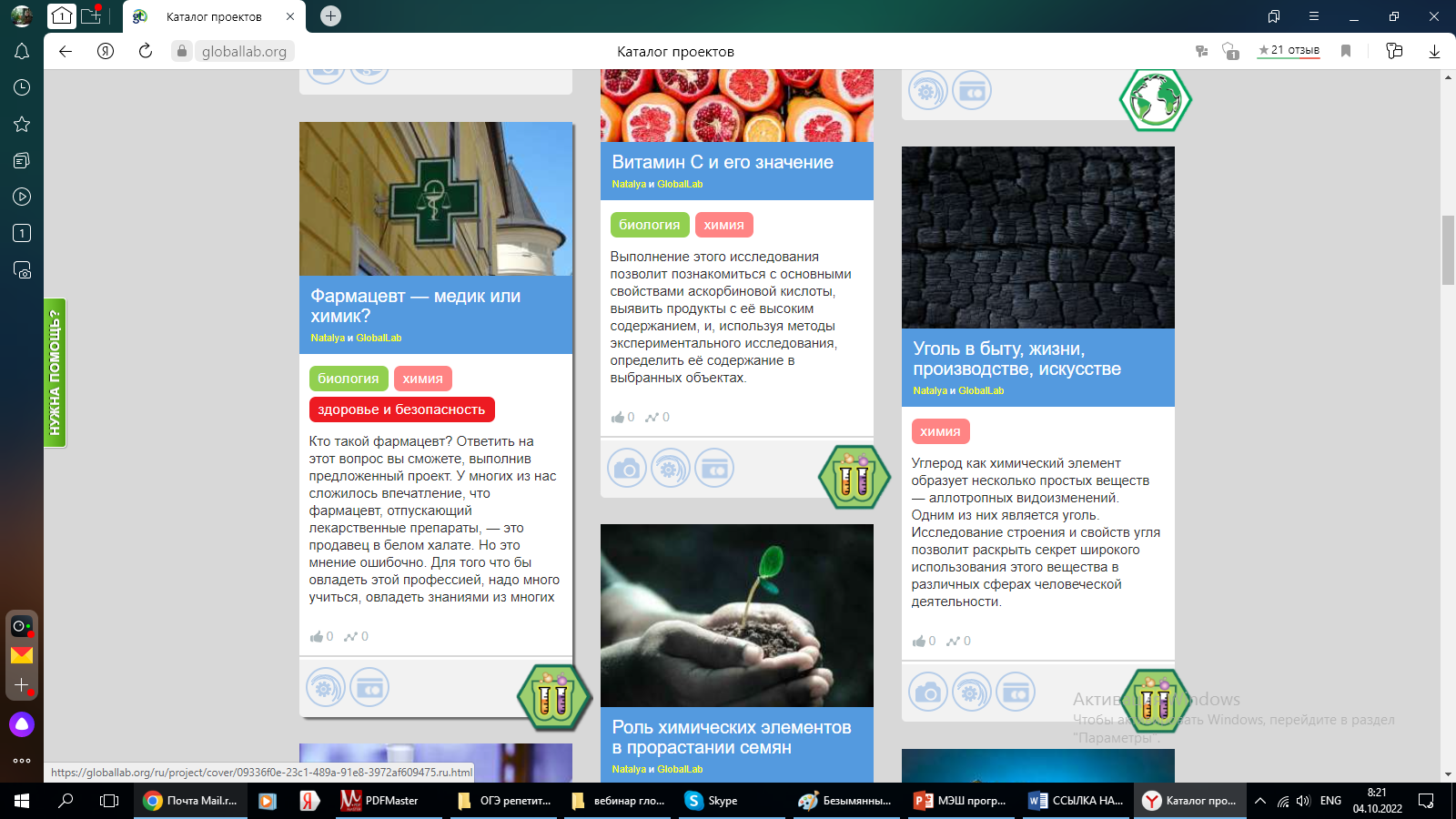 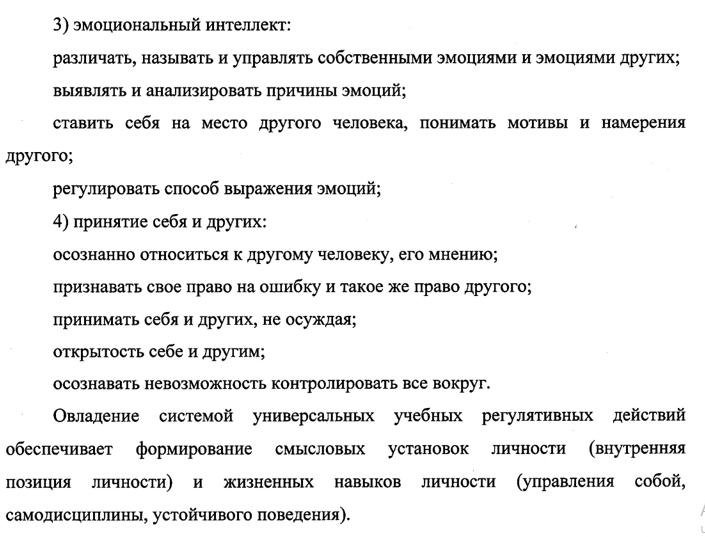 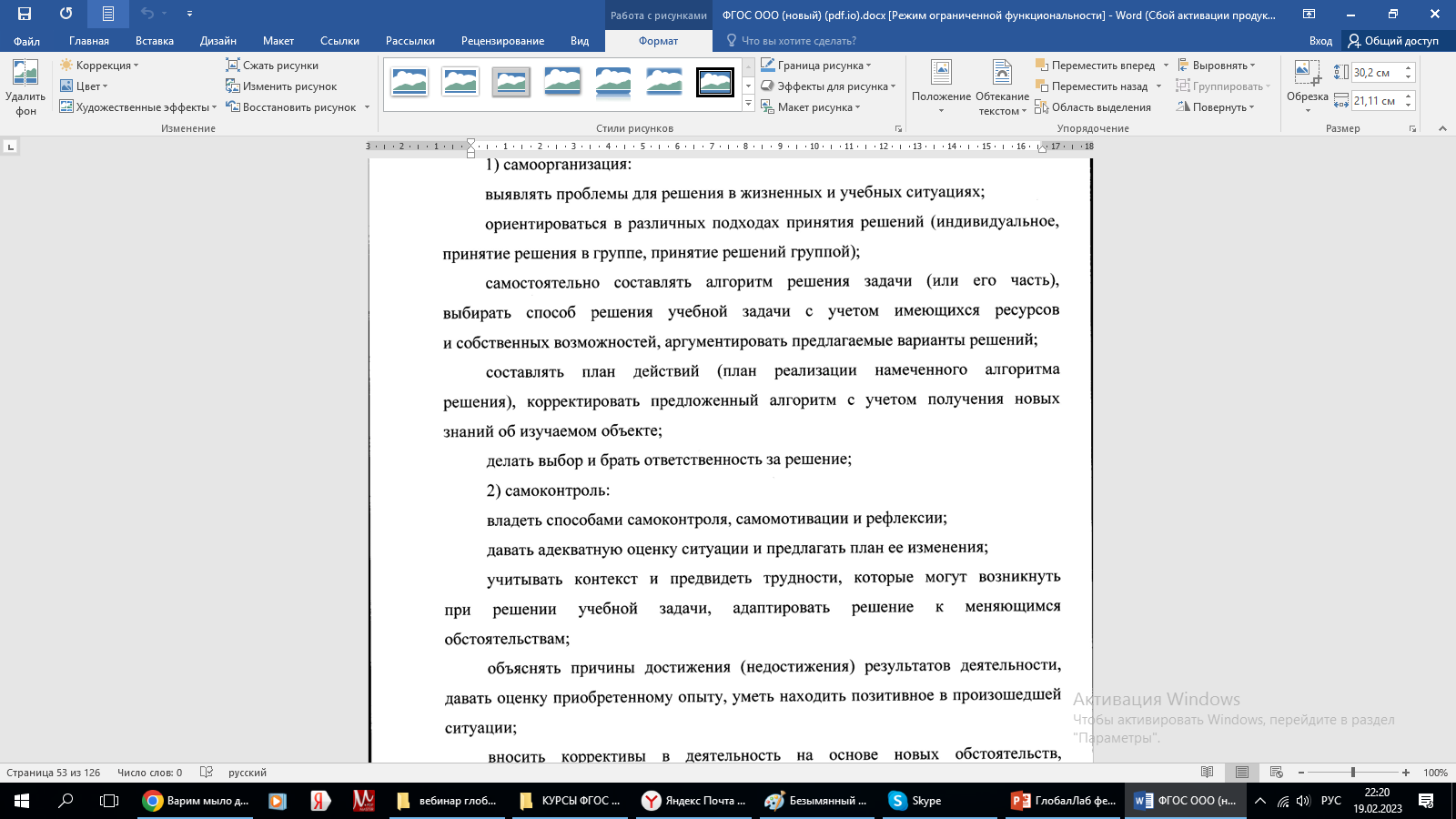 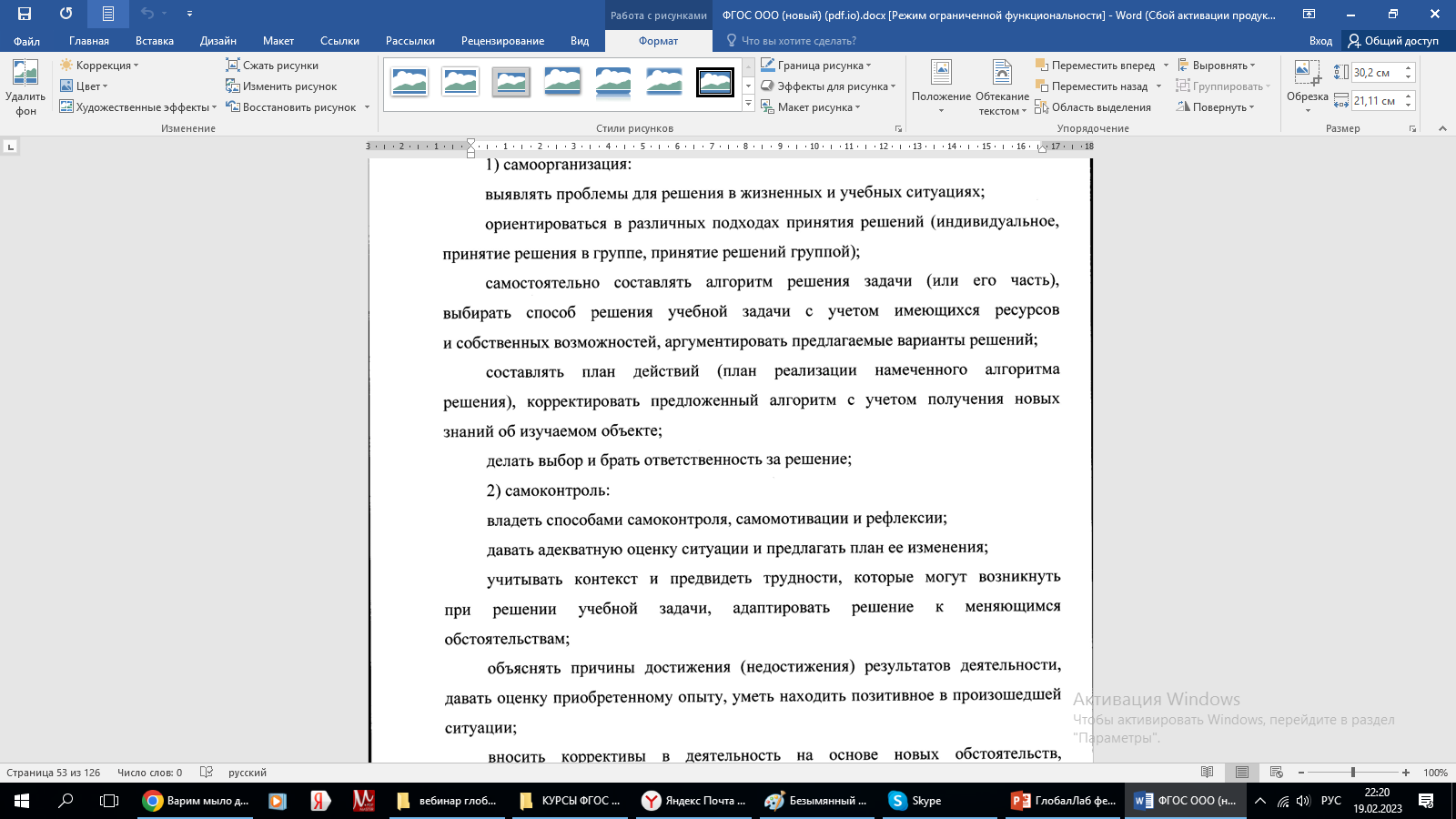 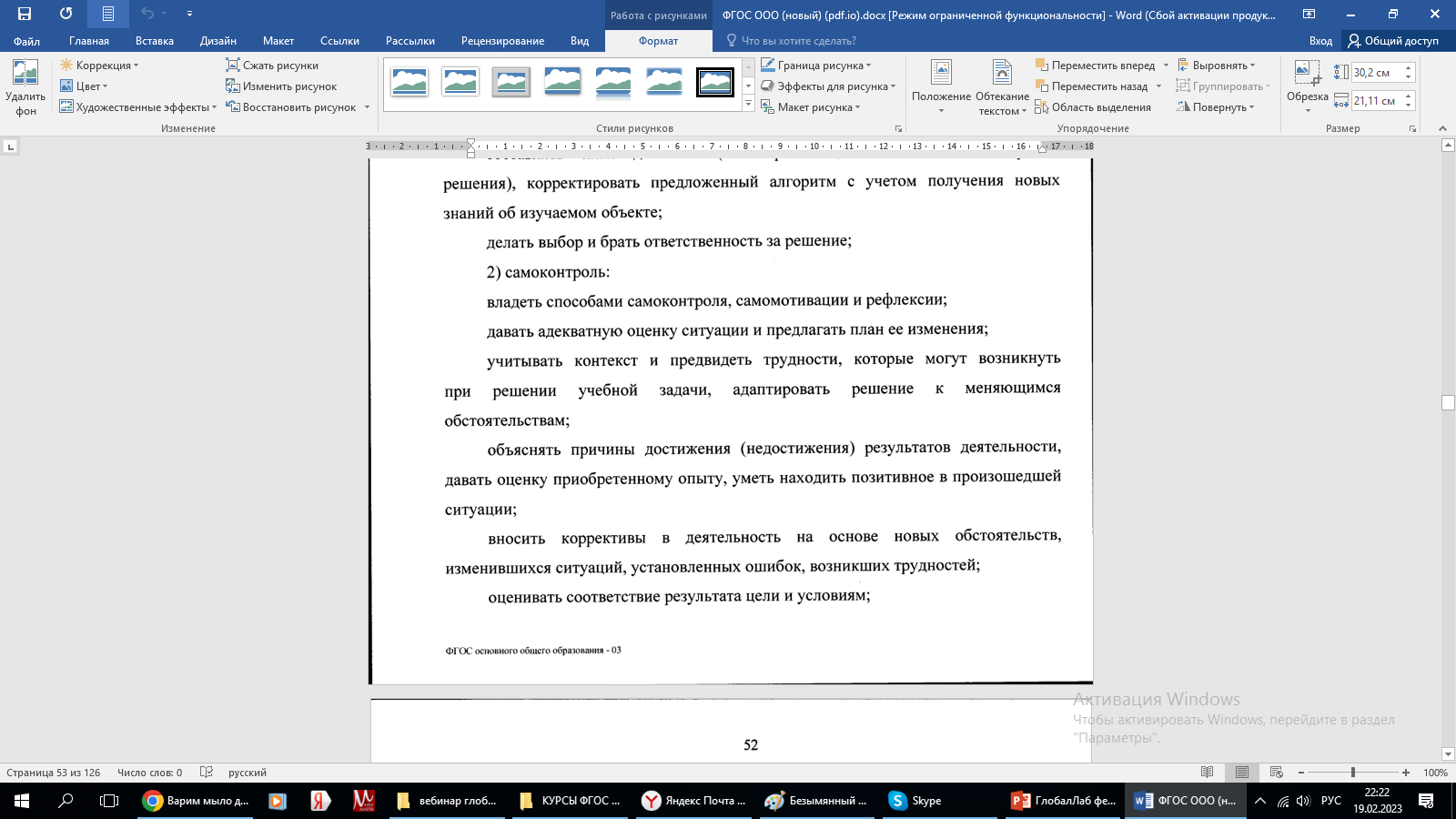 Подборка проектов
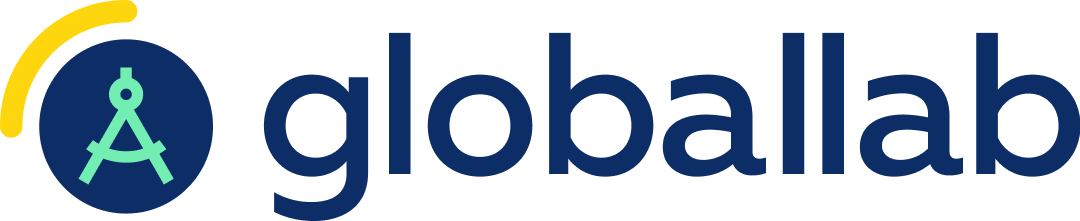 9 класс.
https://globallab.org/ru/project/cover/1a43ff6c-a67e-411d-83bd-9df00ecdf551.ru.html
https://globallab.org/ru/project/cover/73935c31-853d-4196-92bb-09ae07b9d6dd.ru.html
https://globallab.org/ru/project/cover/4dfe993a-3e92-44c1-aebb-f8383c55678c.ru.html
https://globallab.org/ru/project/cover/d1f94556-3fc1-4ce2-9bfb-851b98e8bb9d.ru.html
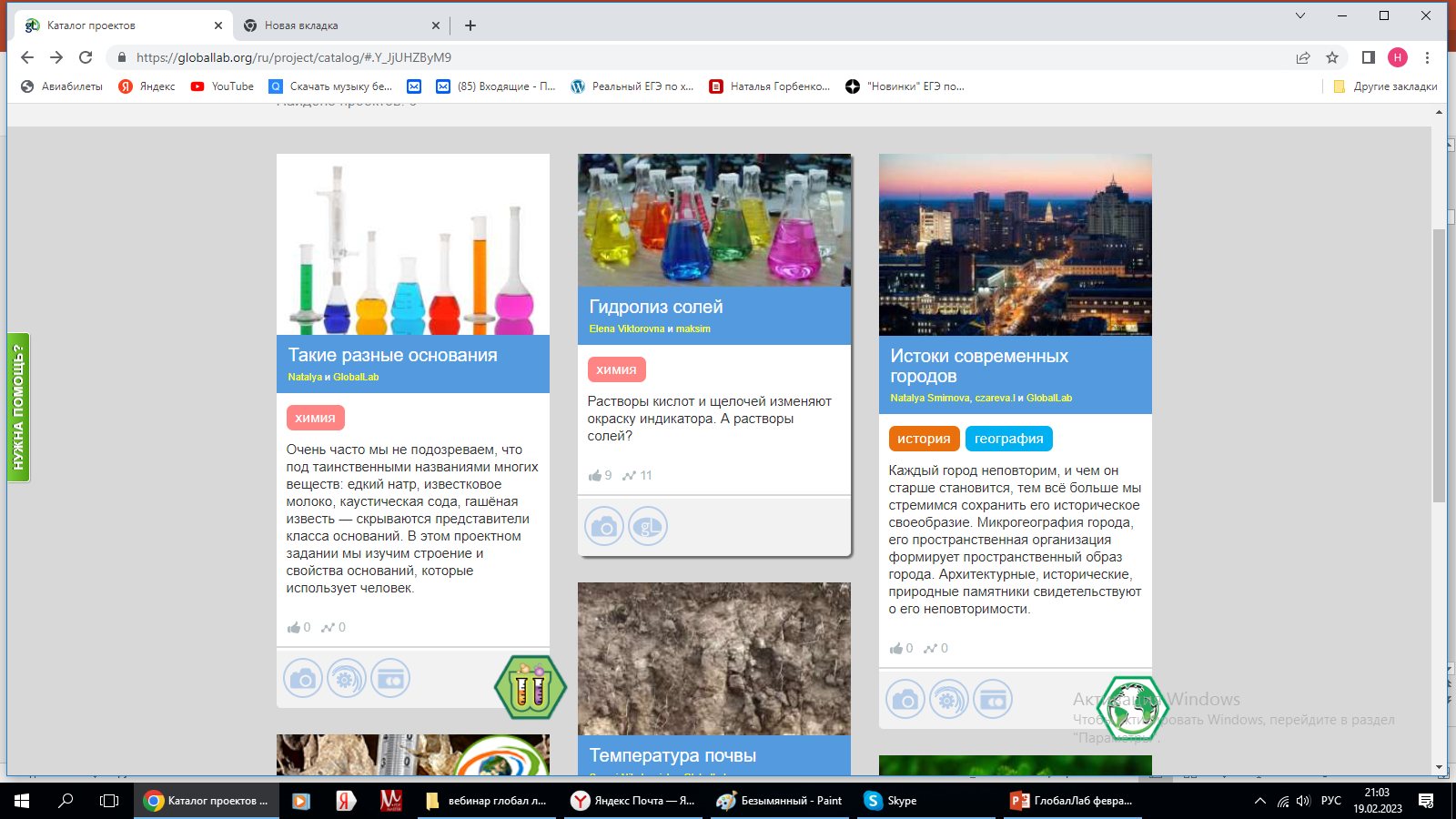 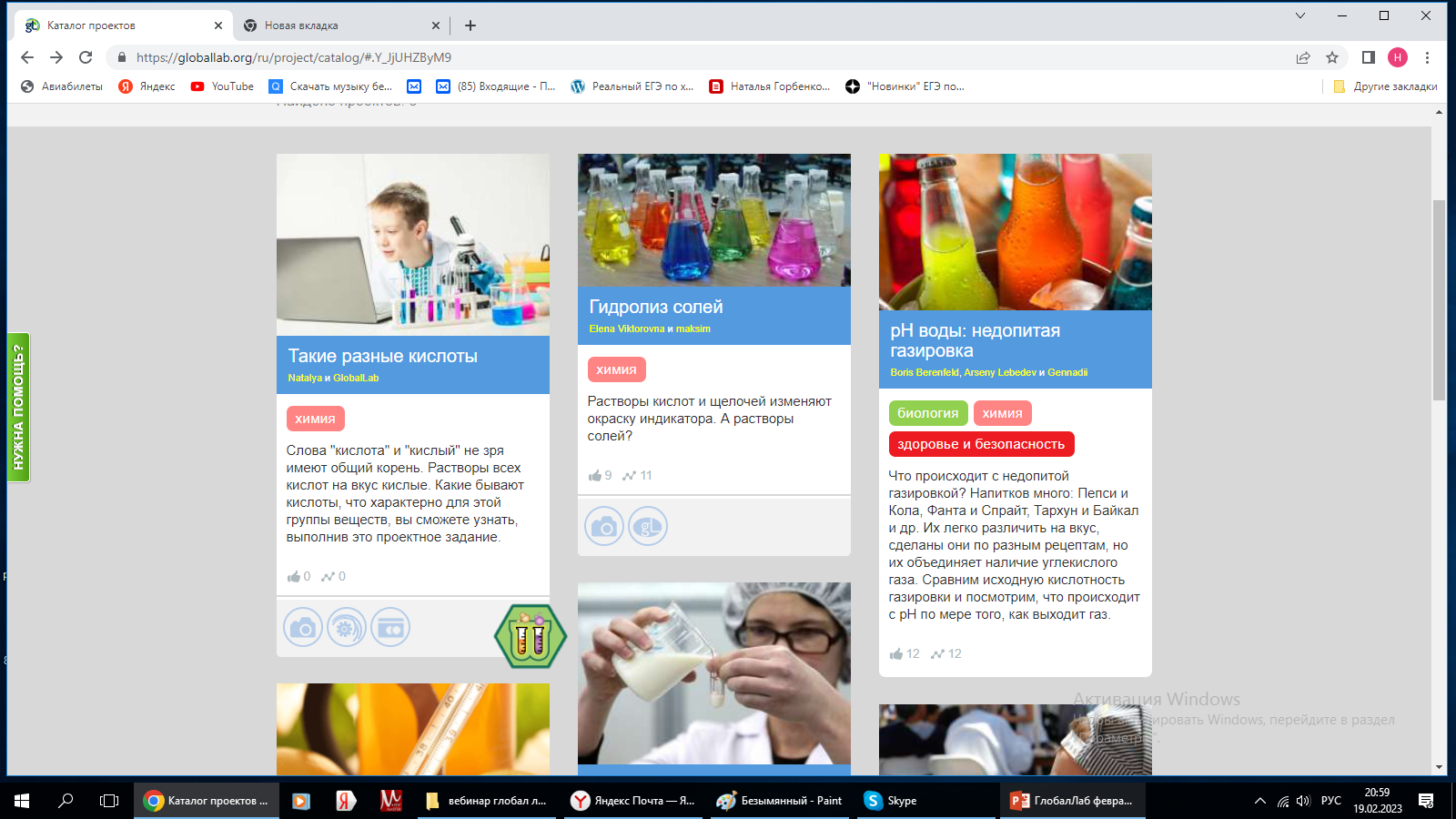 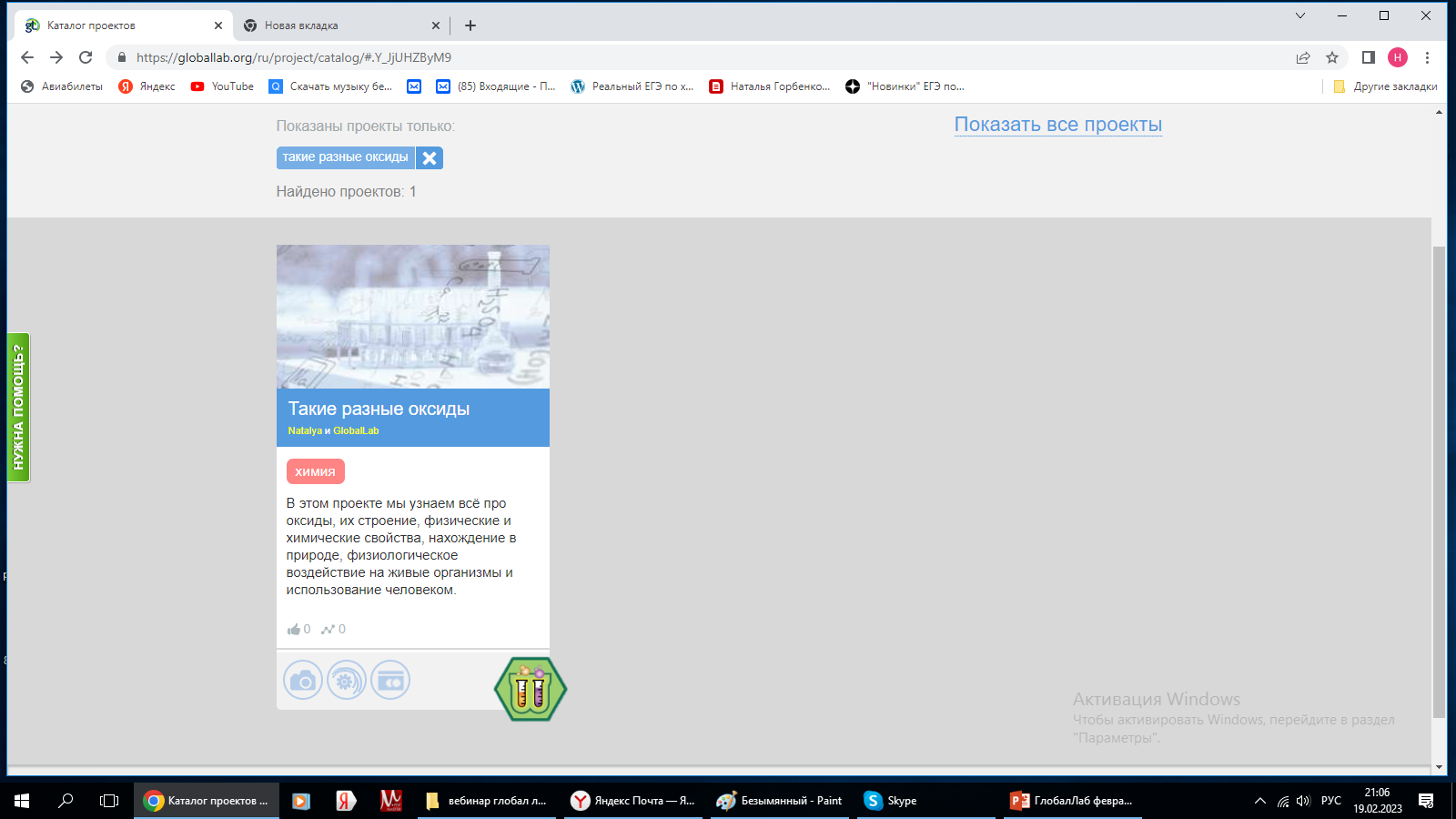 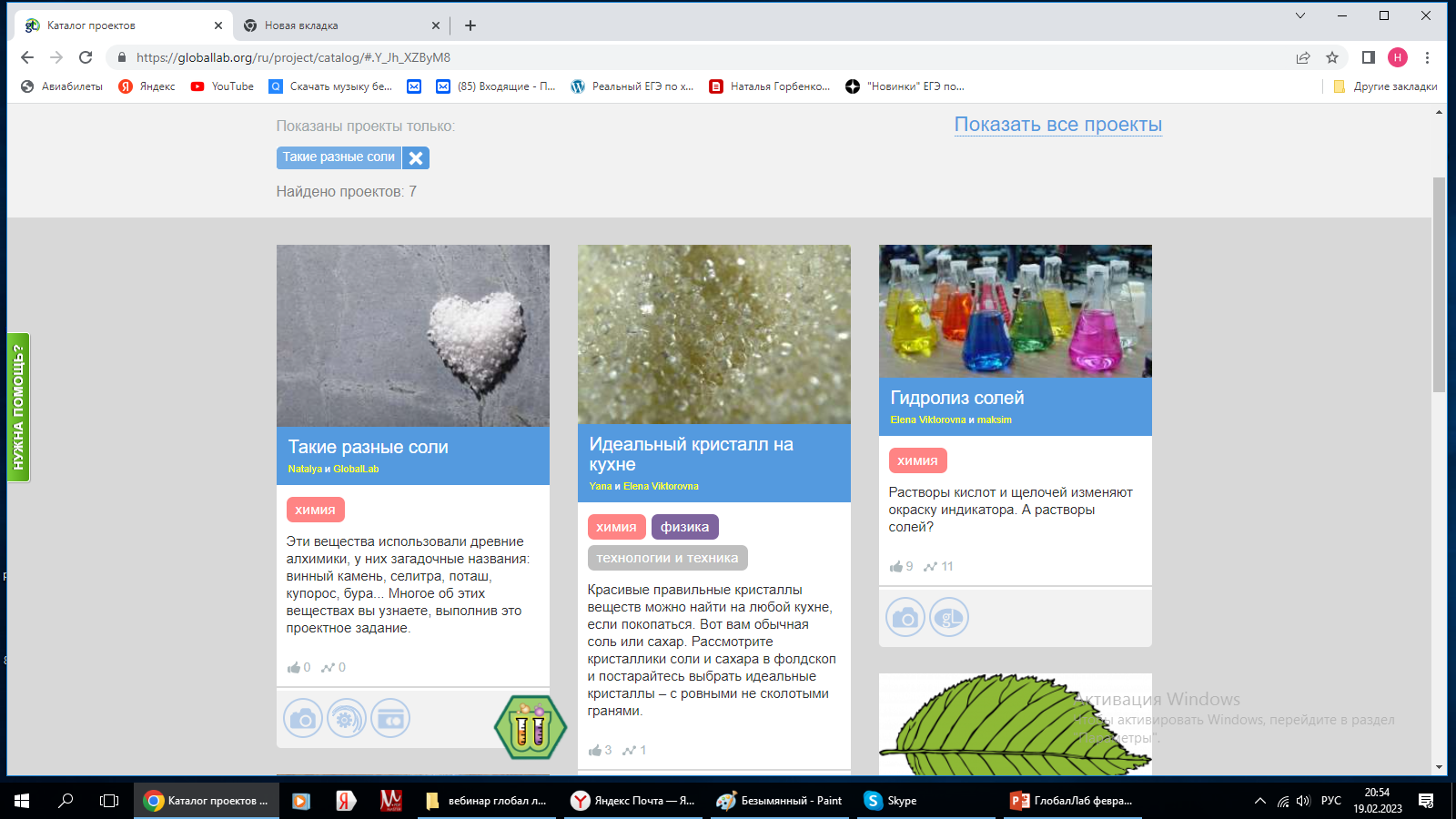 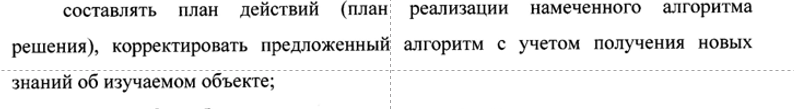 https://globallab.org/ru/project/cover/27de2b84-2fa0-4bf5-a383-ebb631e4ace9.ru.html
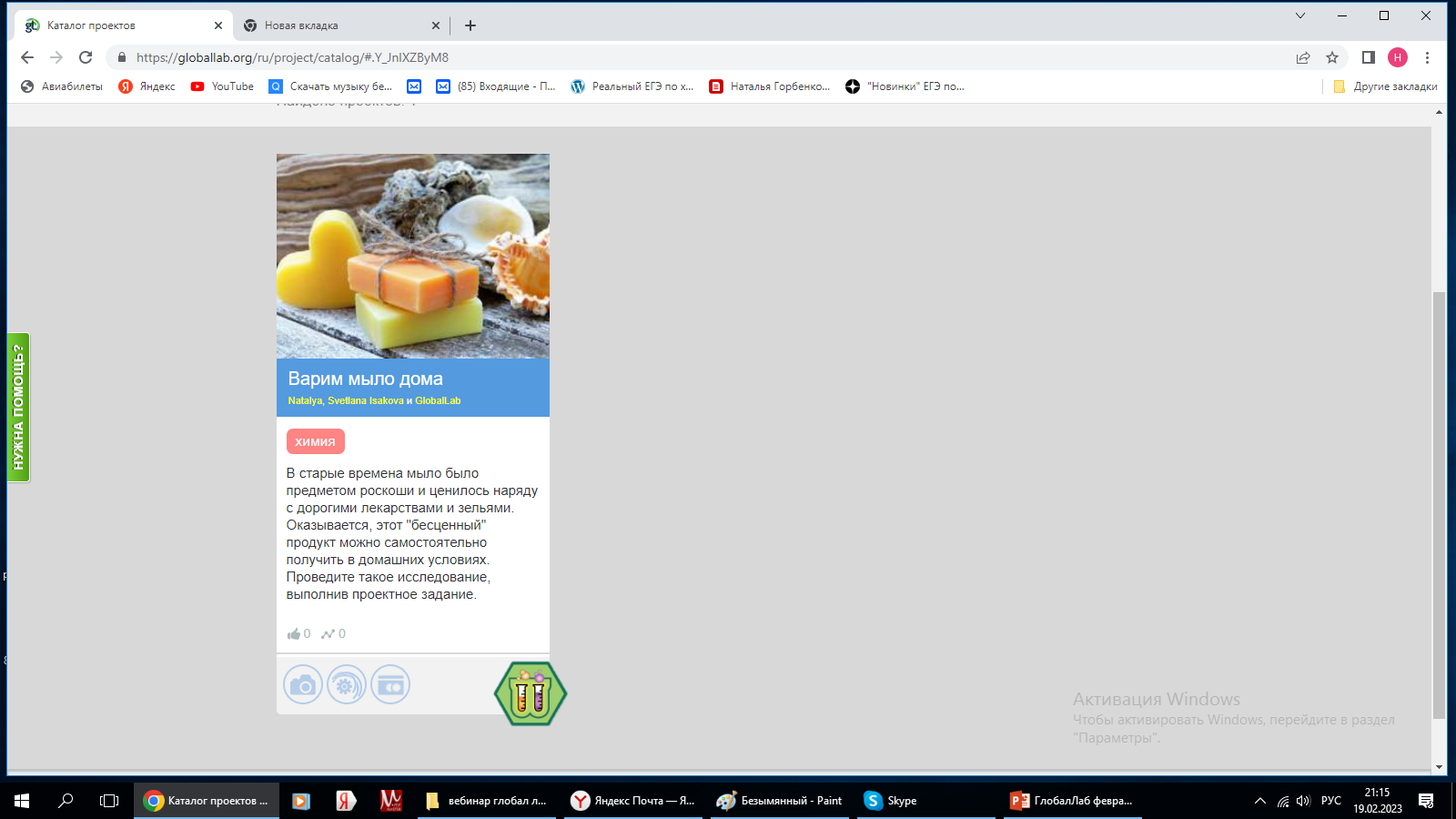 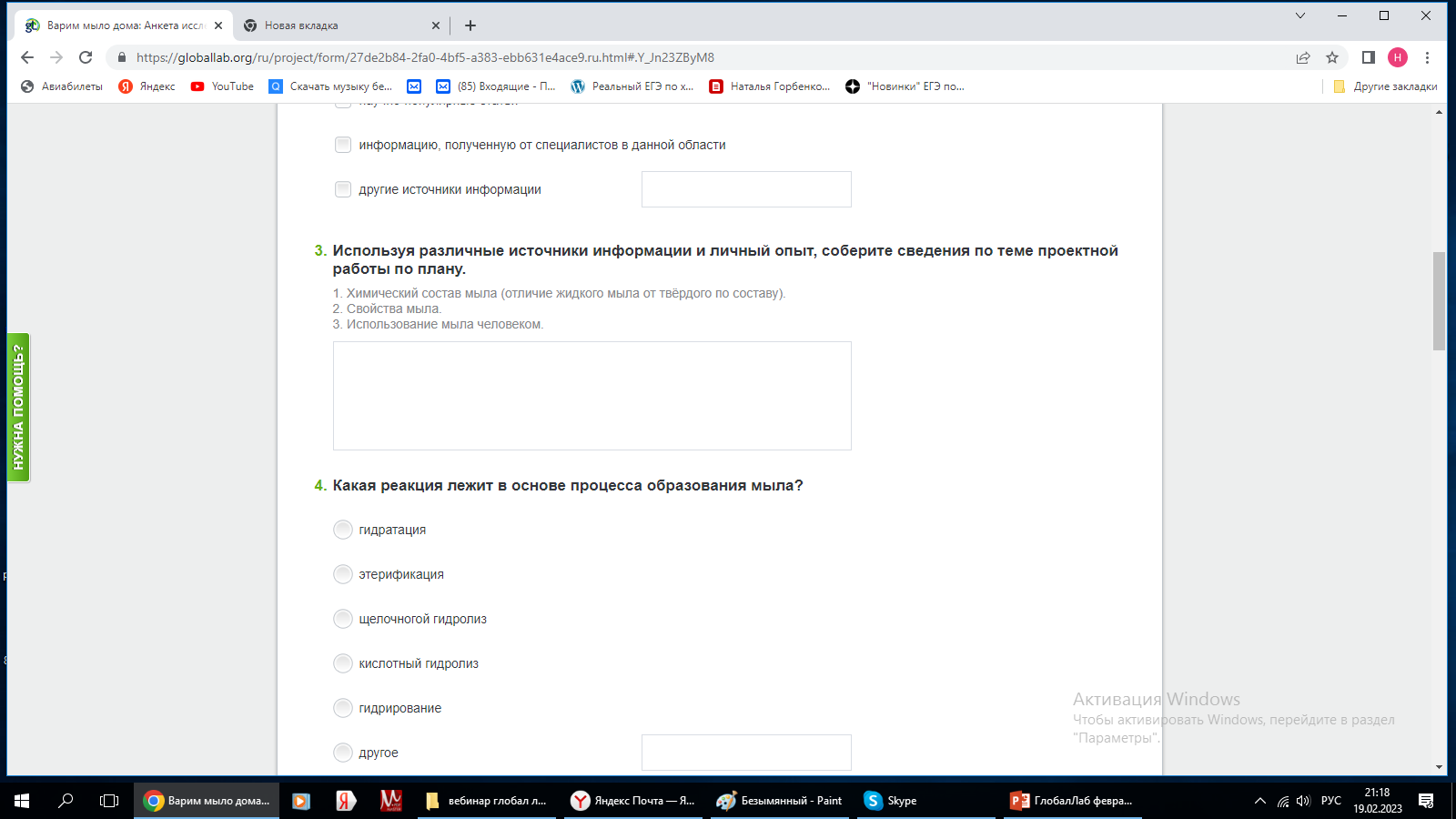 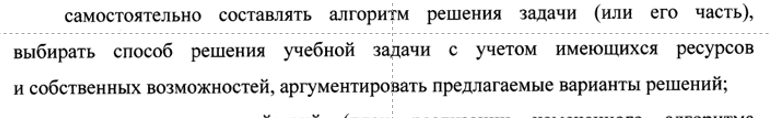 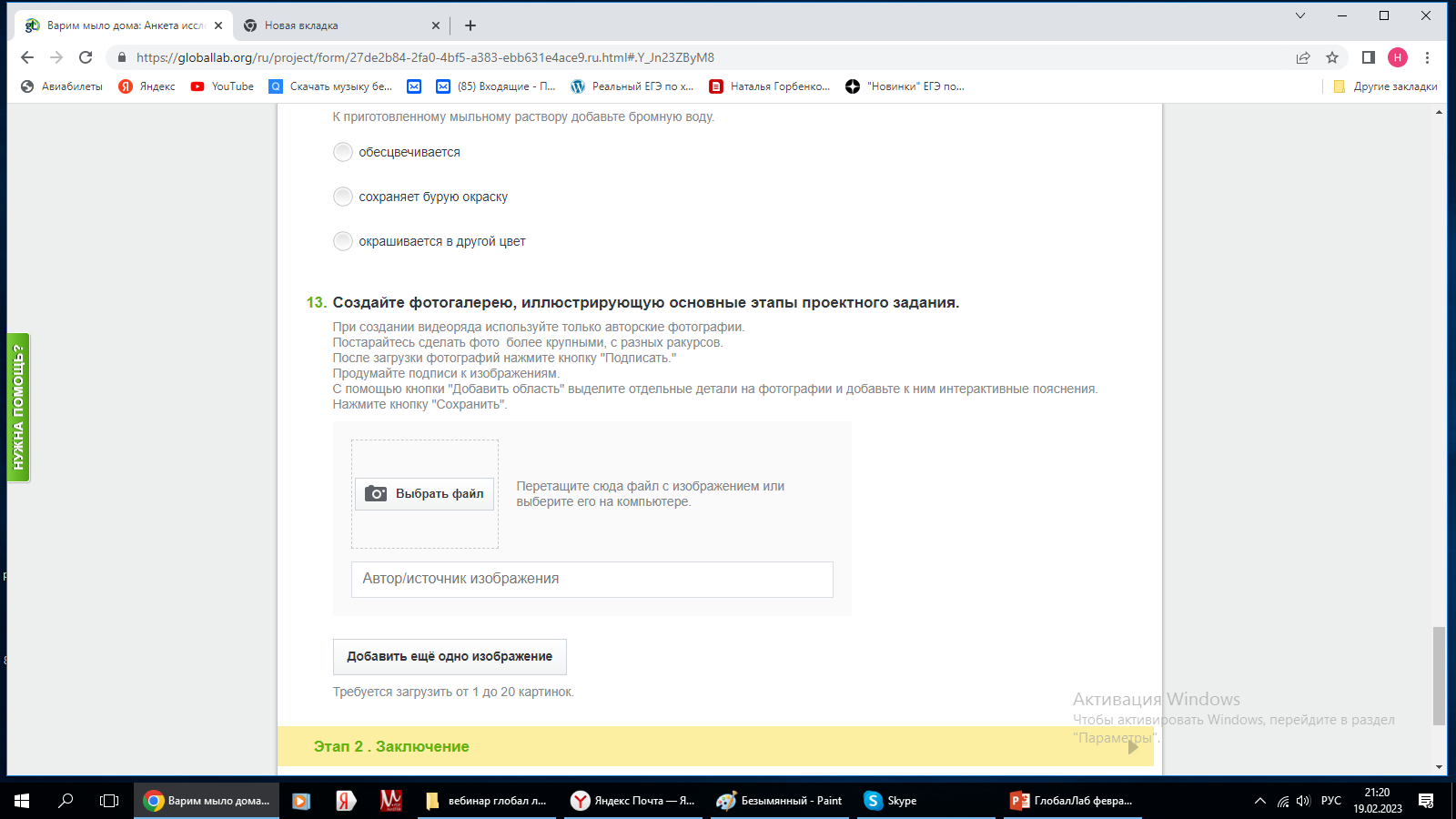 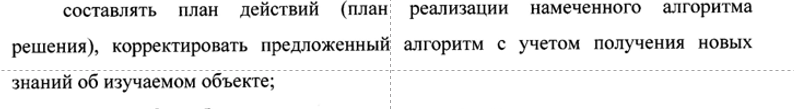 https://globallab.org/ru/project/cover/73935c31-853d-4196-92bb-09ae07b9d6dd.ru.html
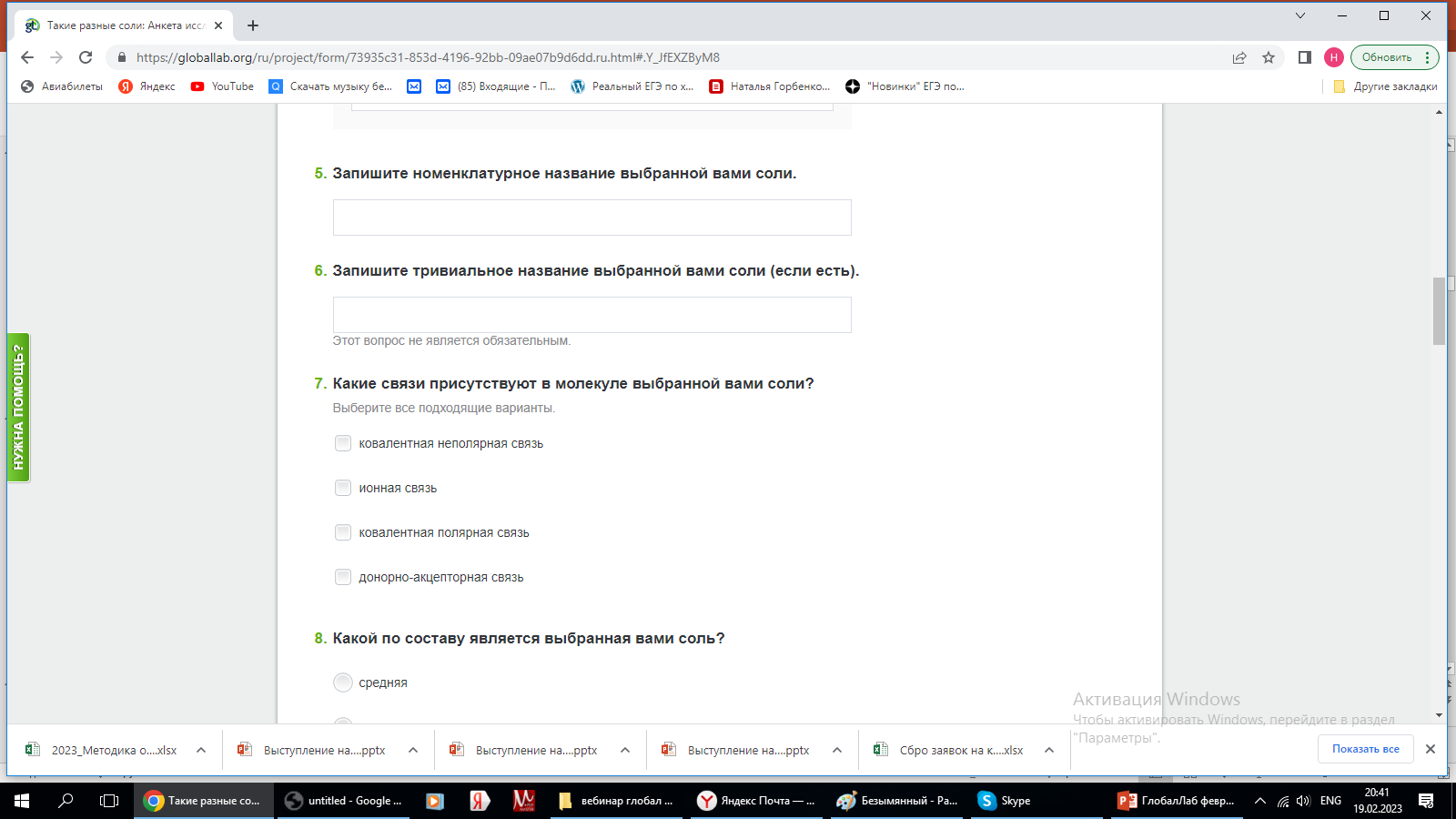 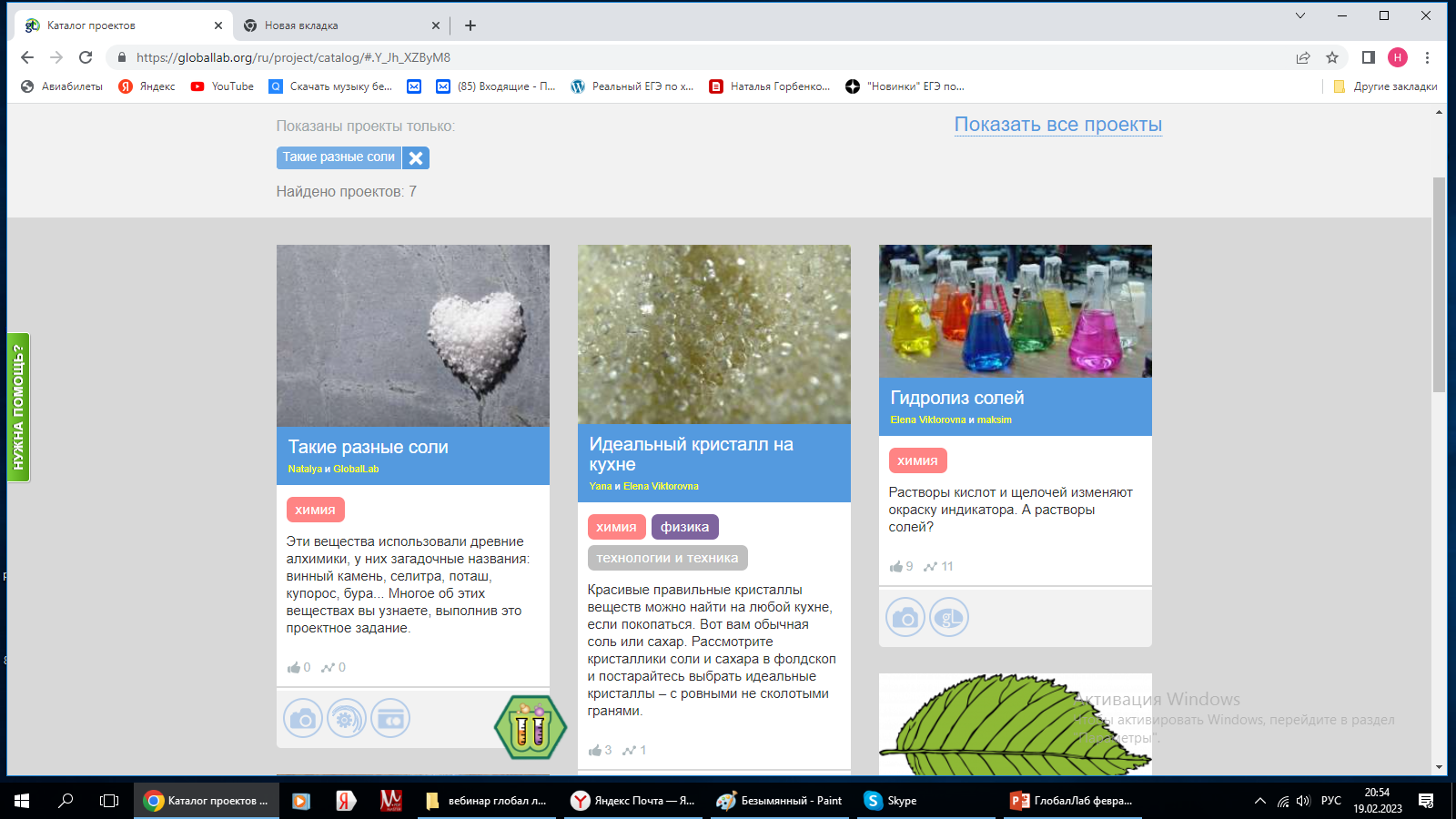 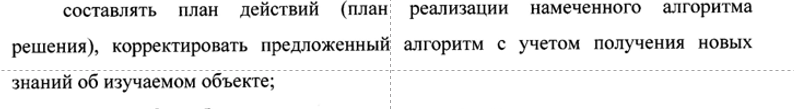 https://globallab.org/ru/project/cover/09336f0e-23c1-489a-91e8-3972af609475.ru.html#.YzvKHzPP2M8
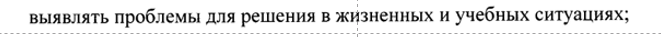 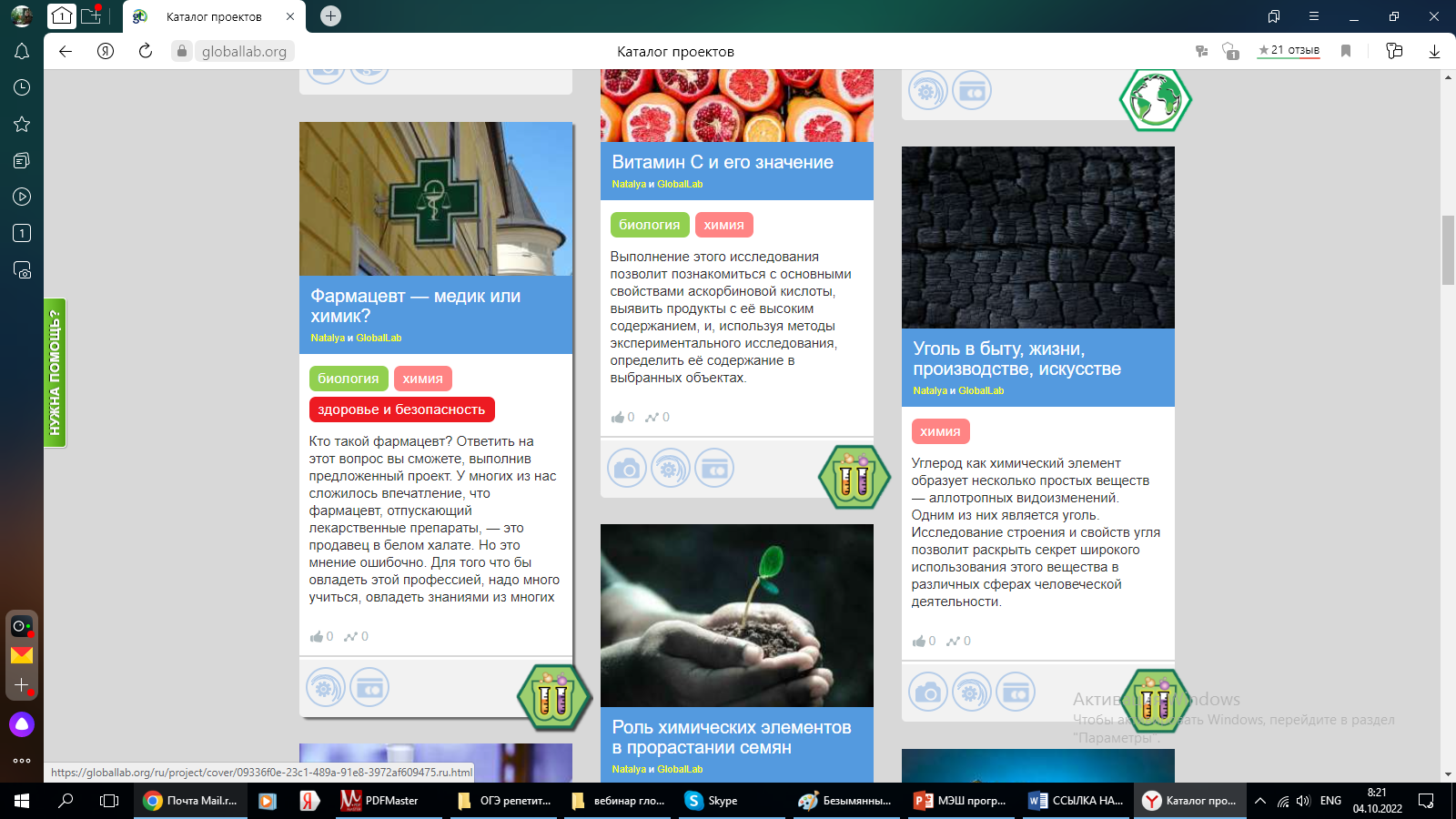 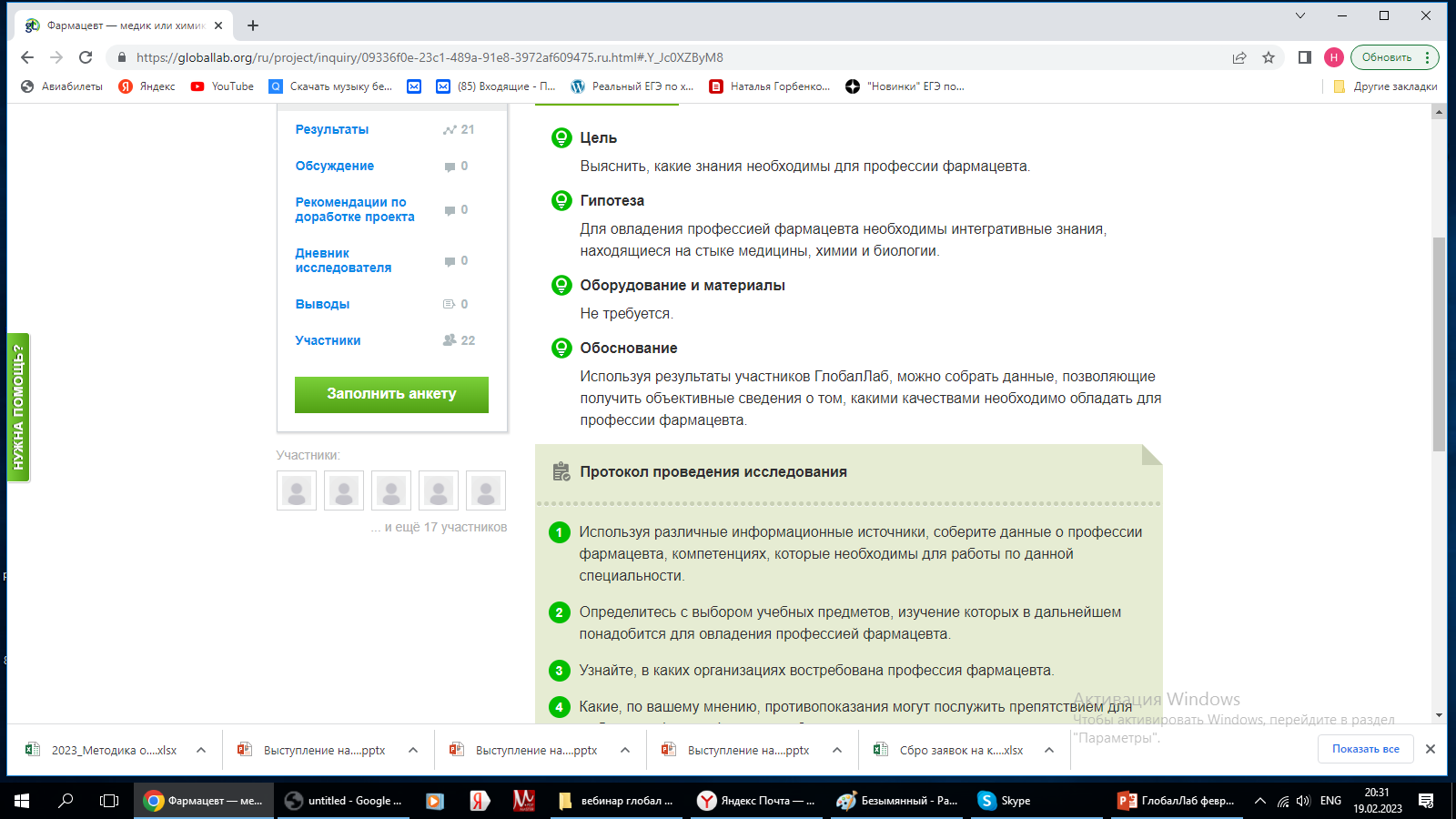 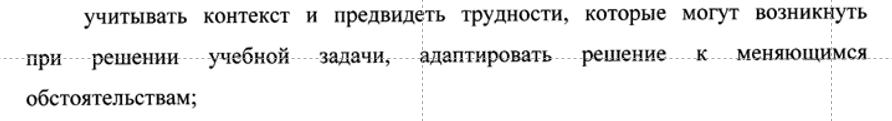 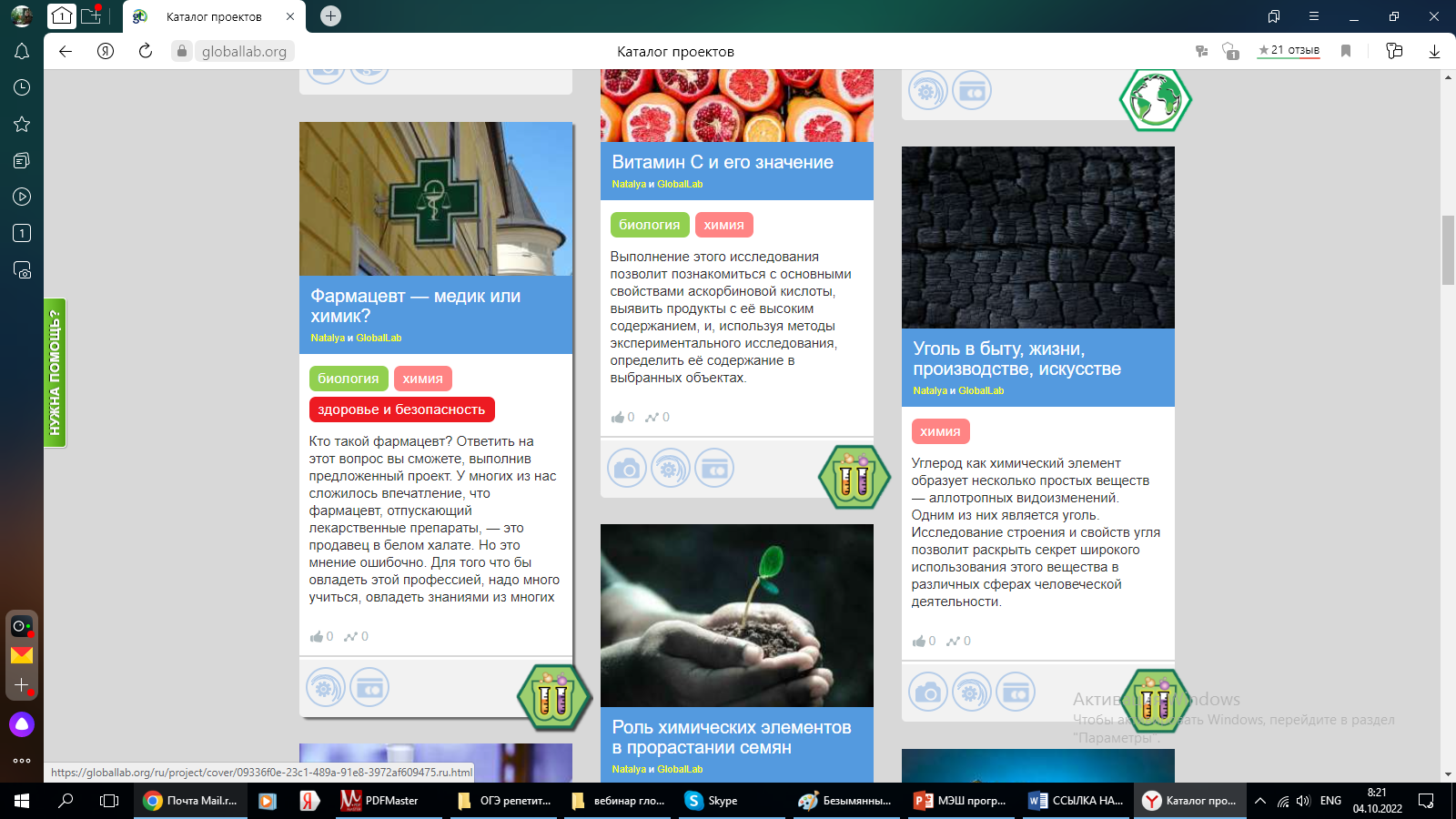 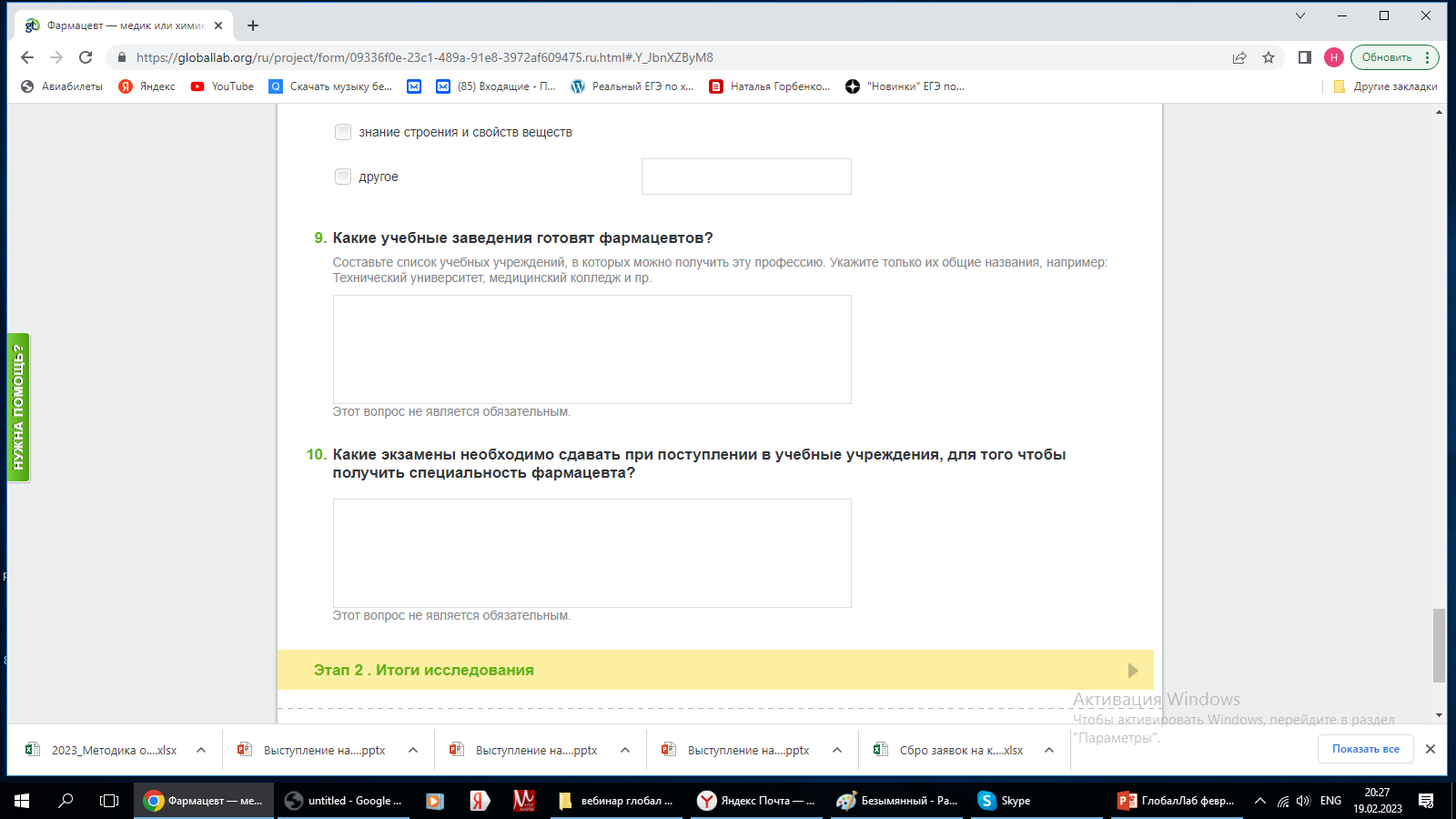 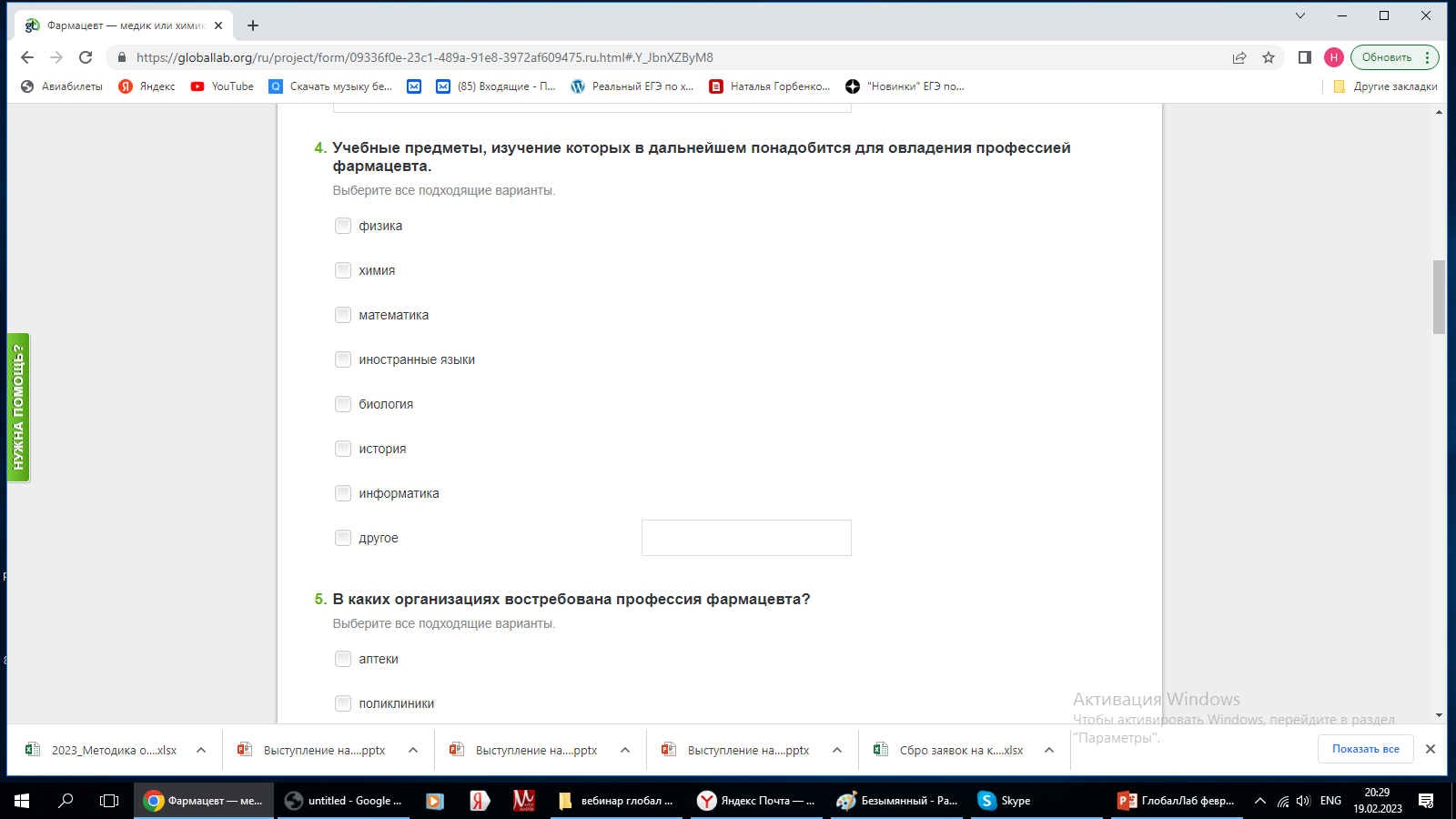 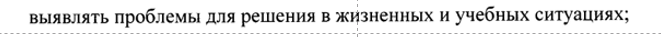 https://globallab.org/ru/project/cover/17971320-2026-4168-9290-dbbf8750c5f8.ru.html#.YzvKhDPP2M9
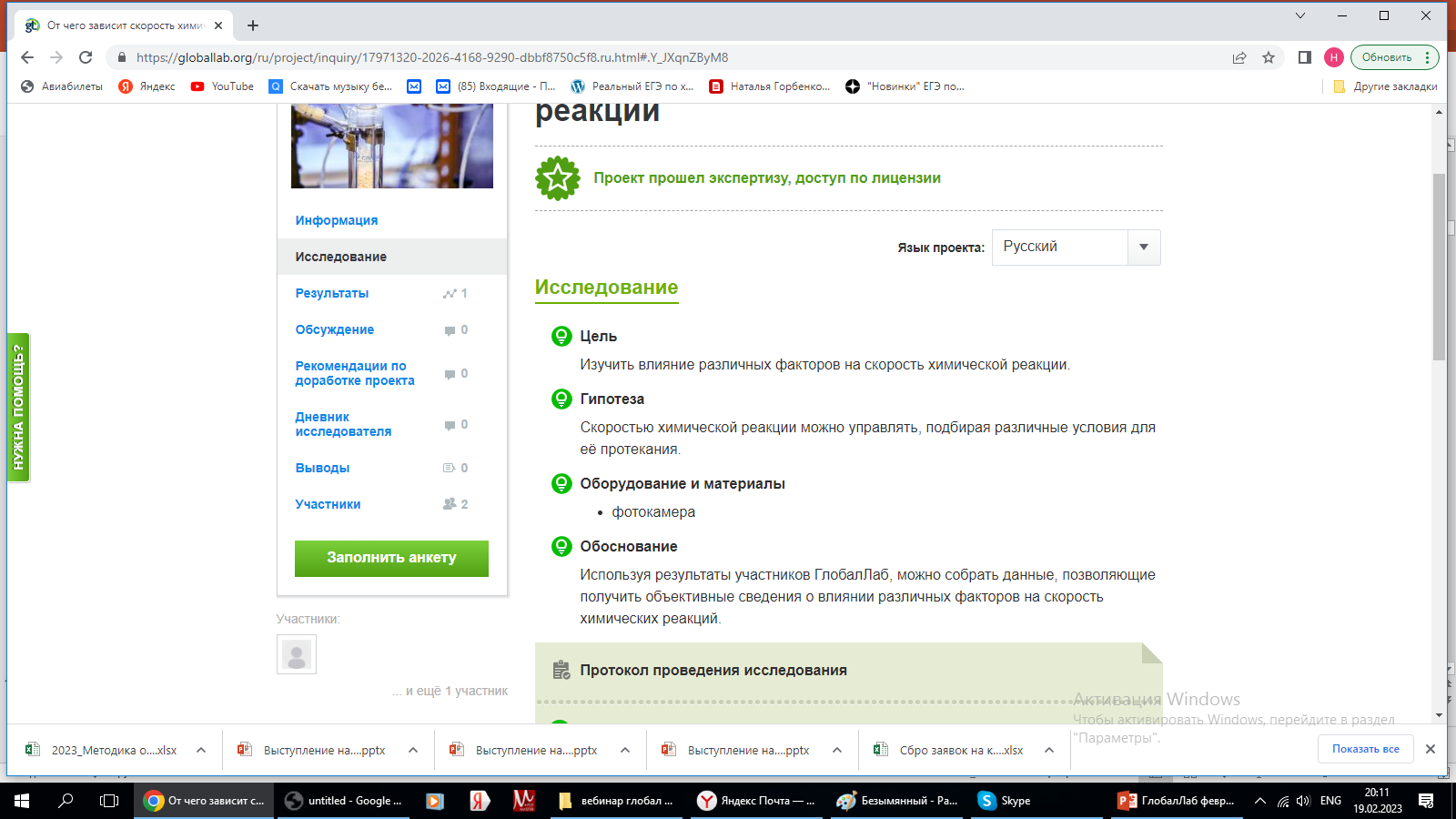 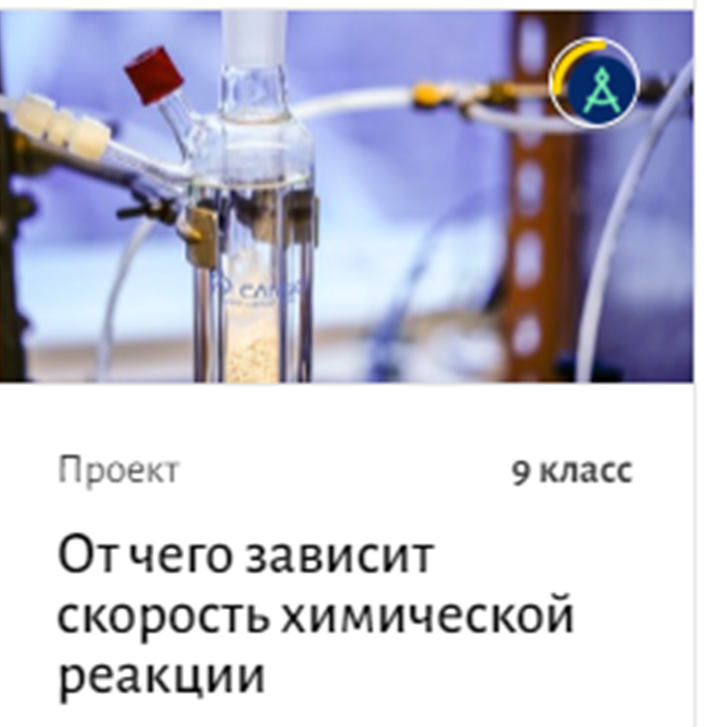 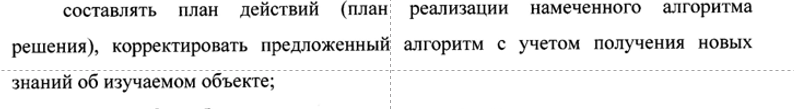 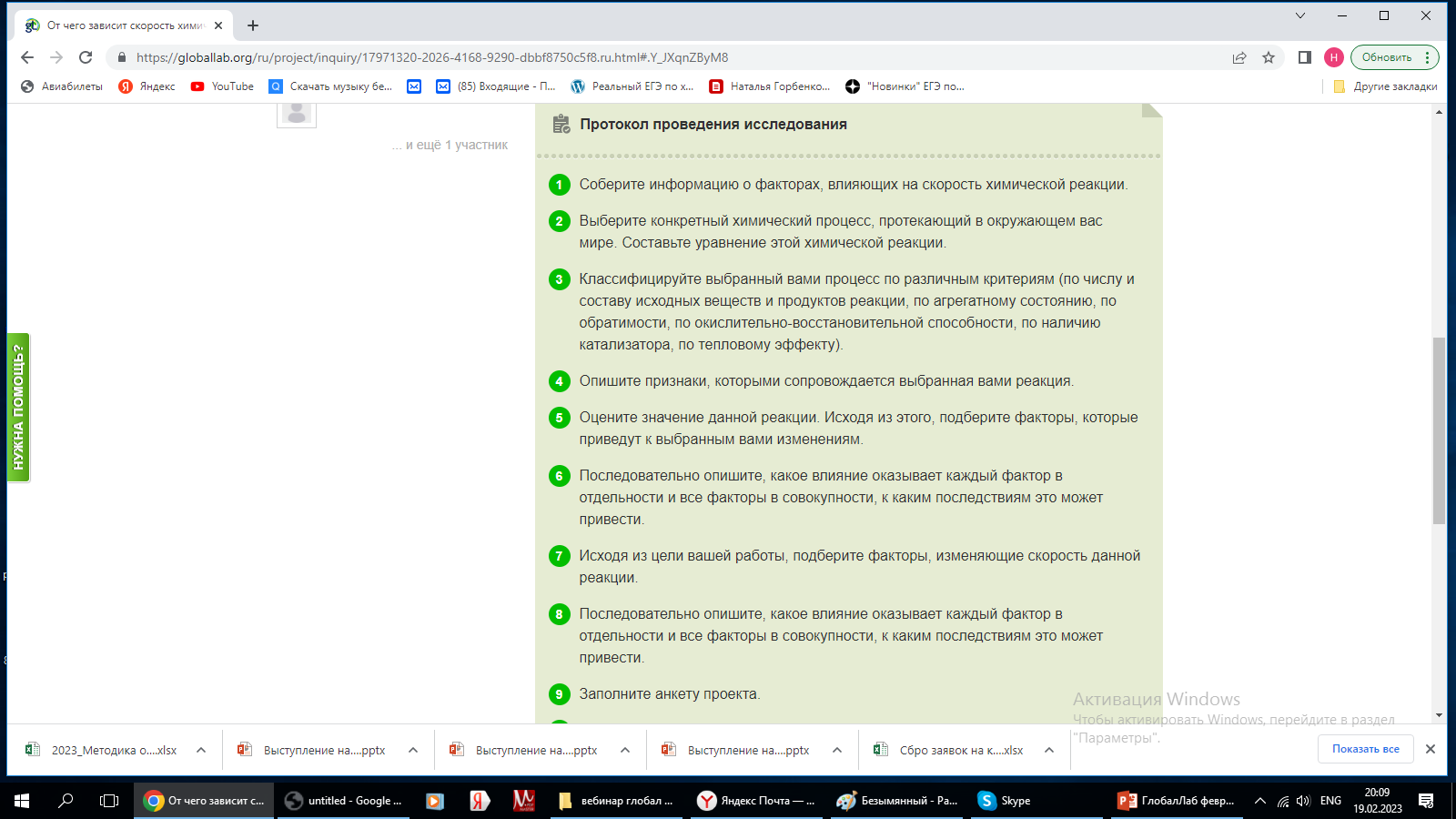 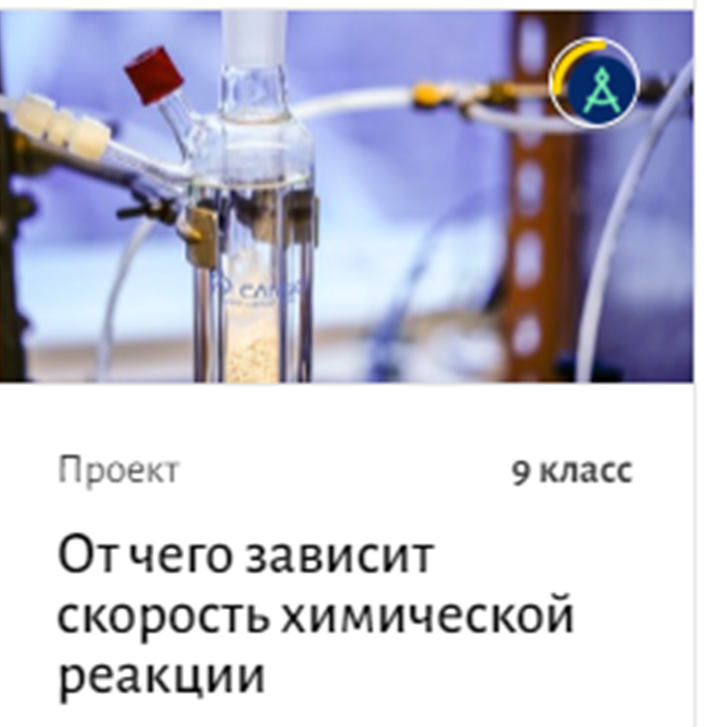 https://globallab.org/ru/project/cover/b60faf25-b748-4eea-9646-b2071f67f92c.ru.html
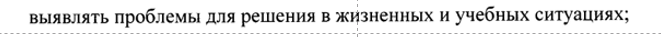 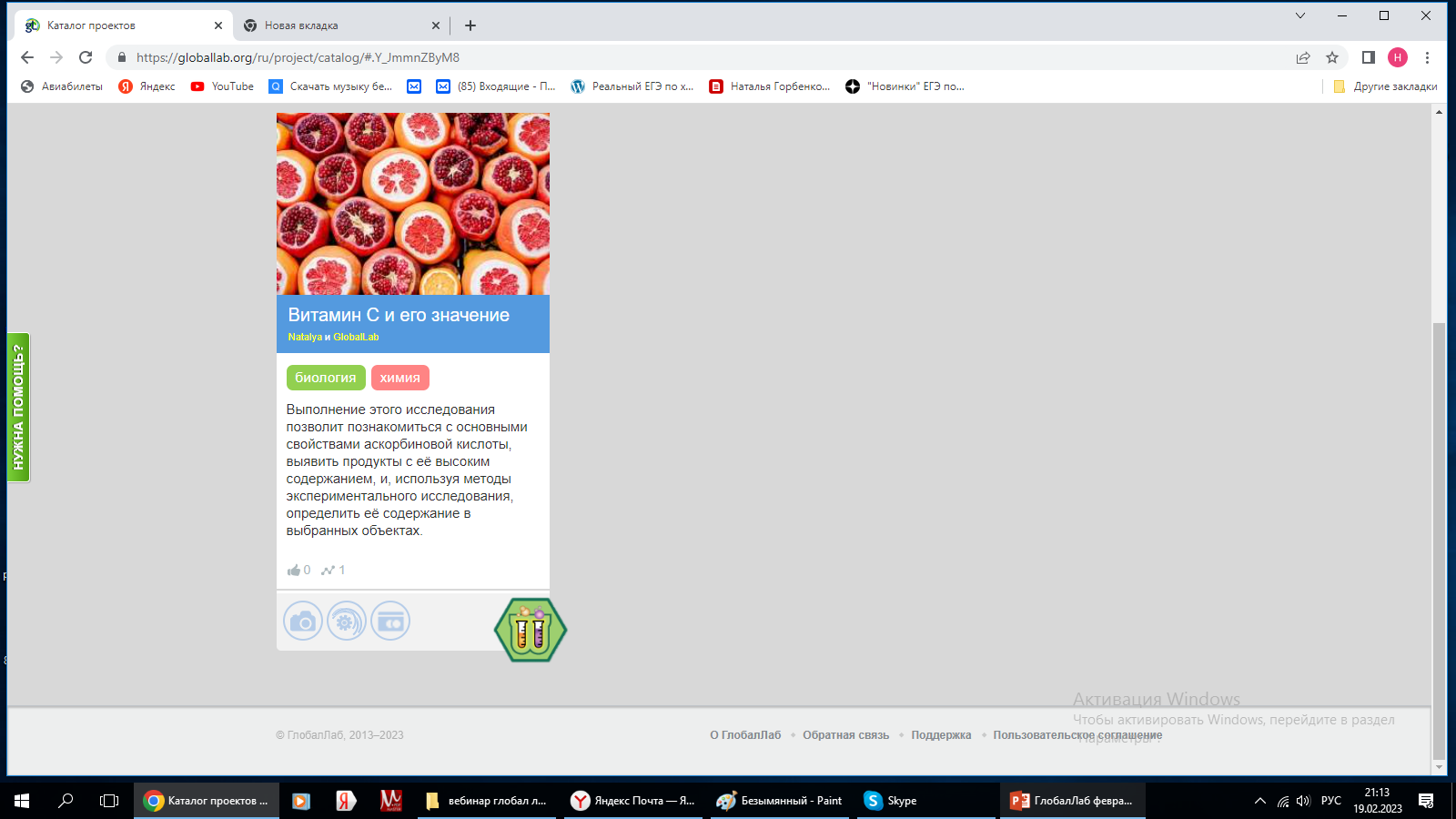 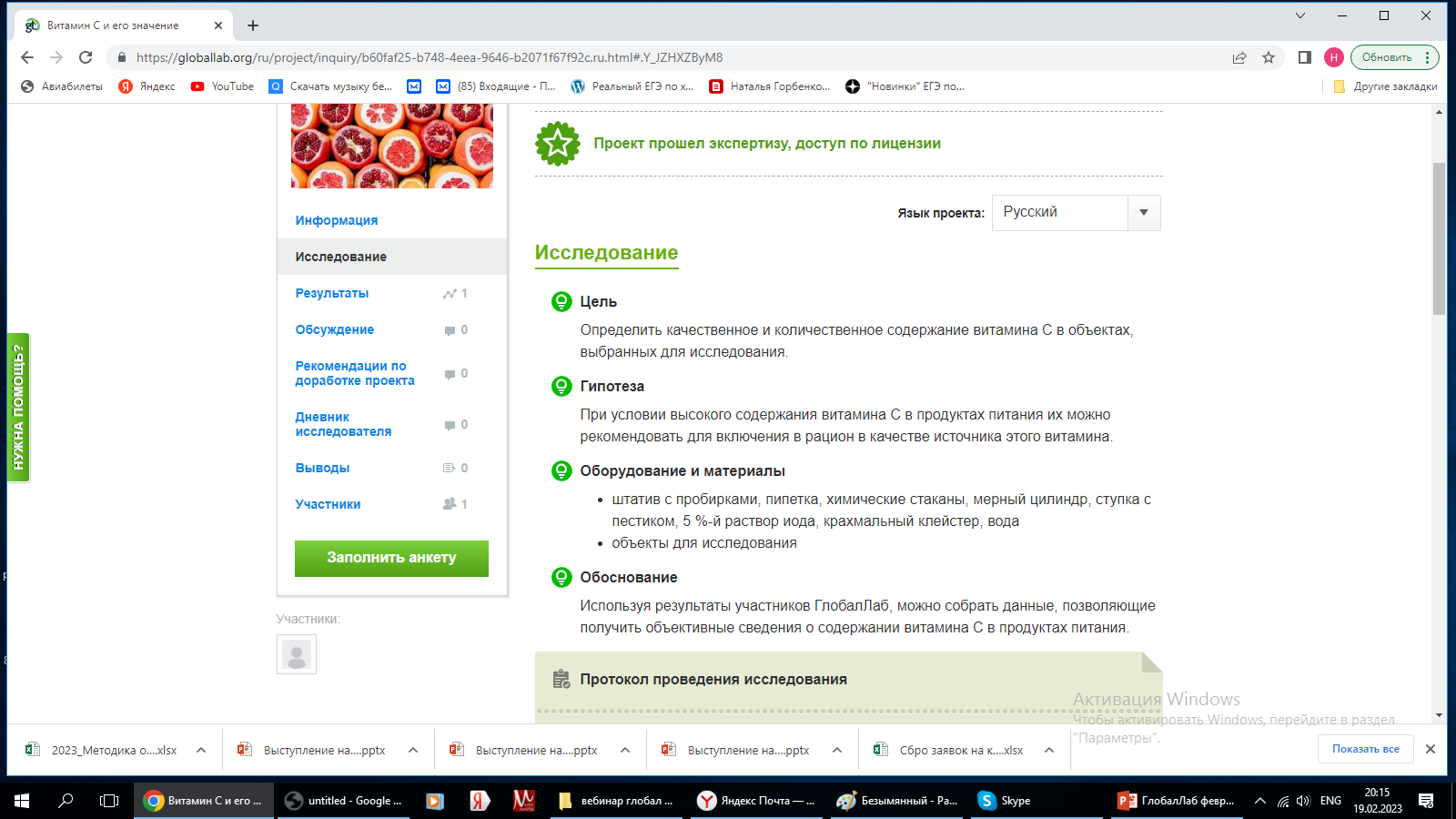 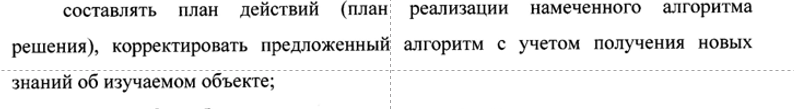 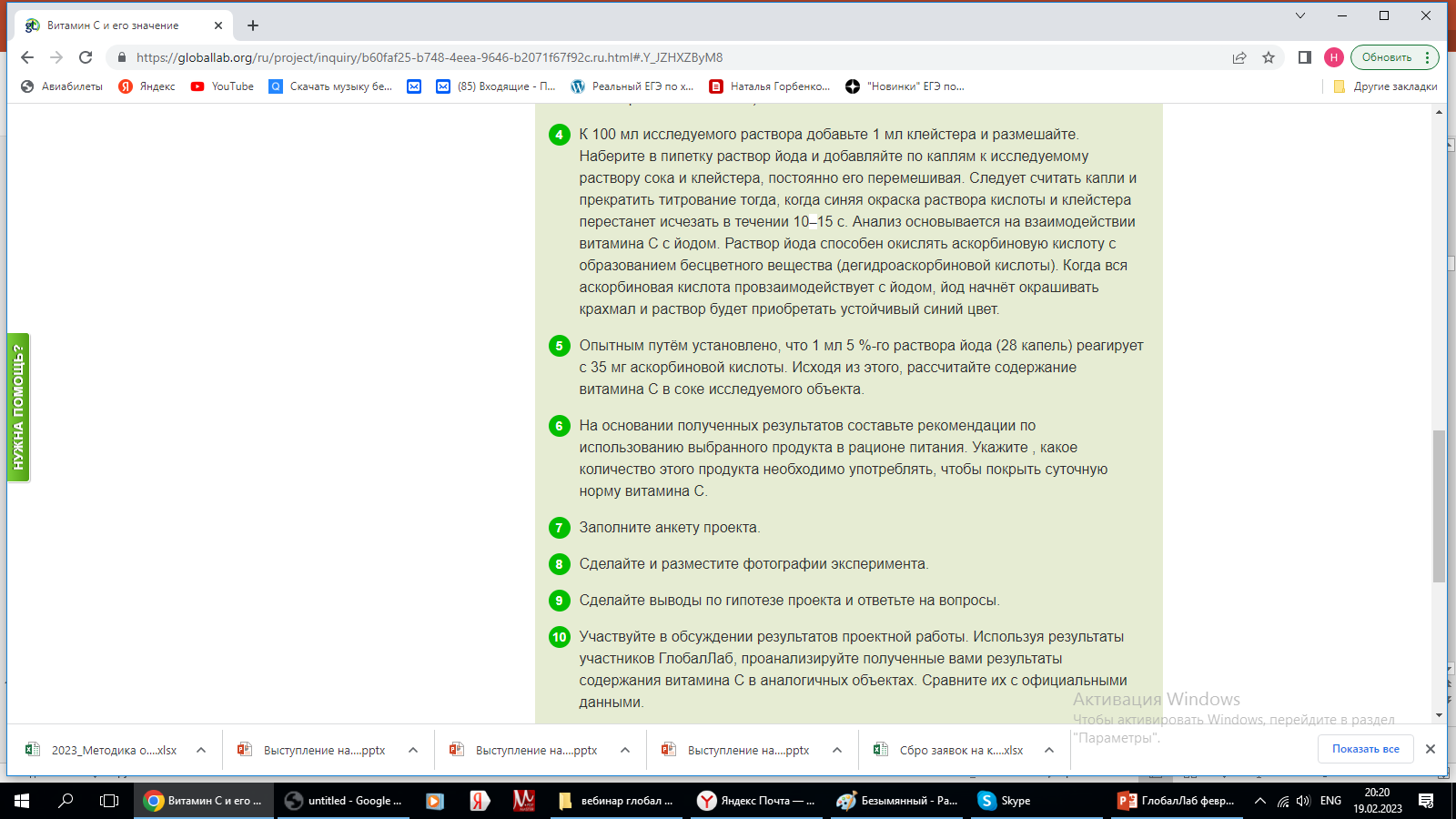 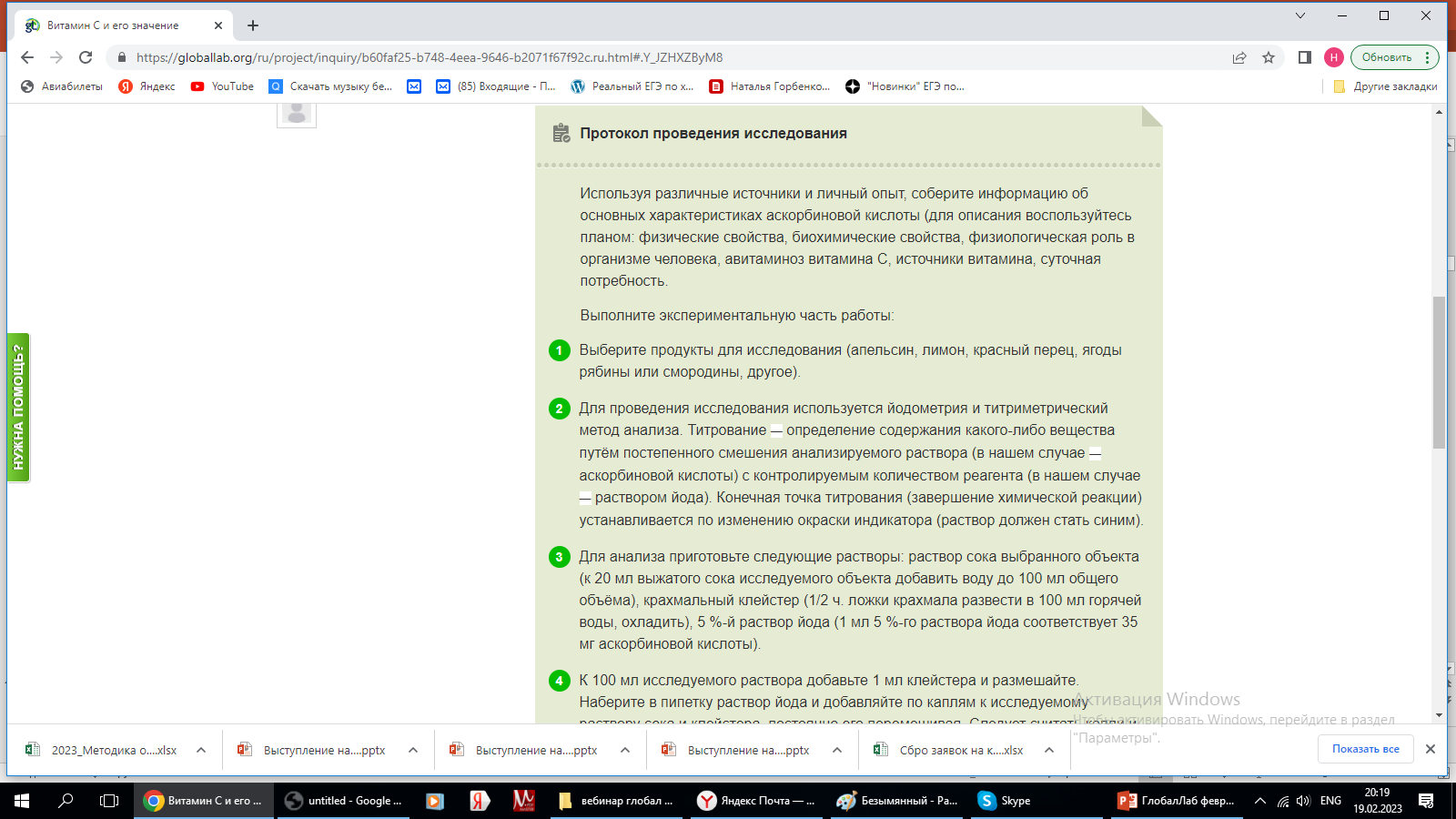 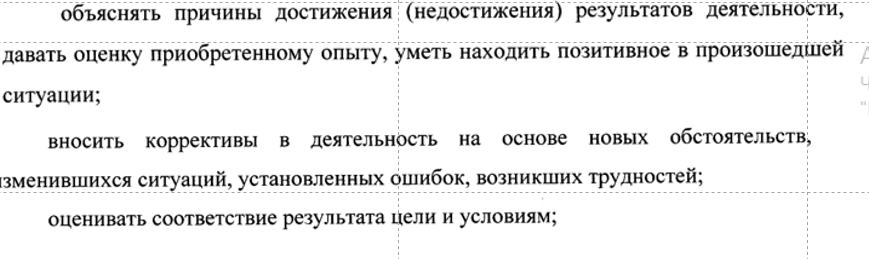 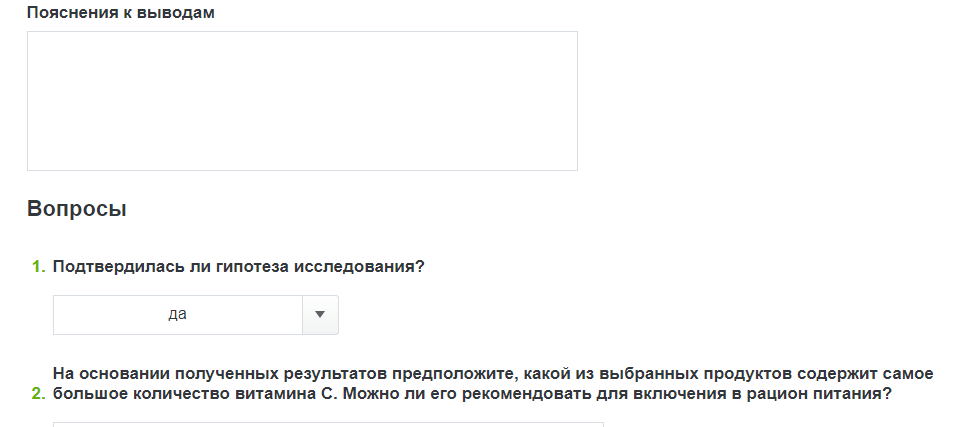 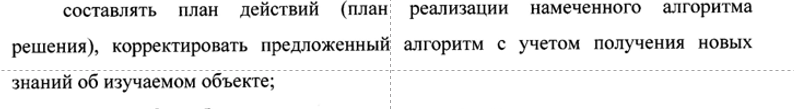 https://globallab.org/ru/project/cover/rastitelnye_indikatory.ru.html#.YePUuv5ByM8
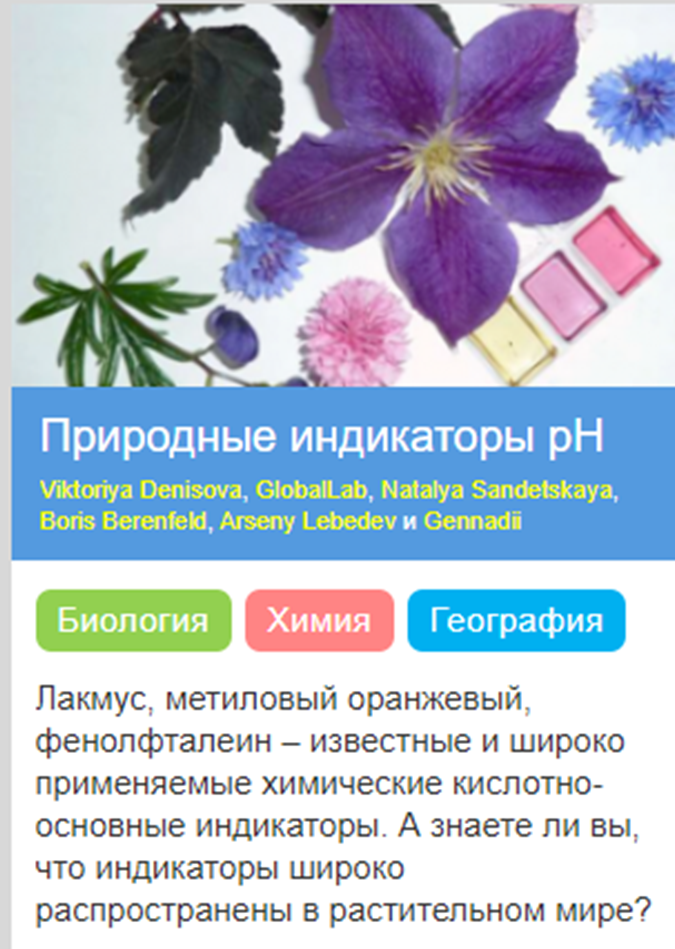 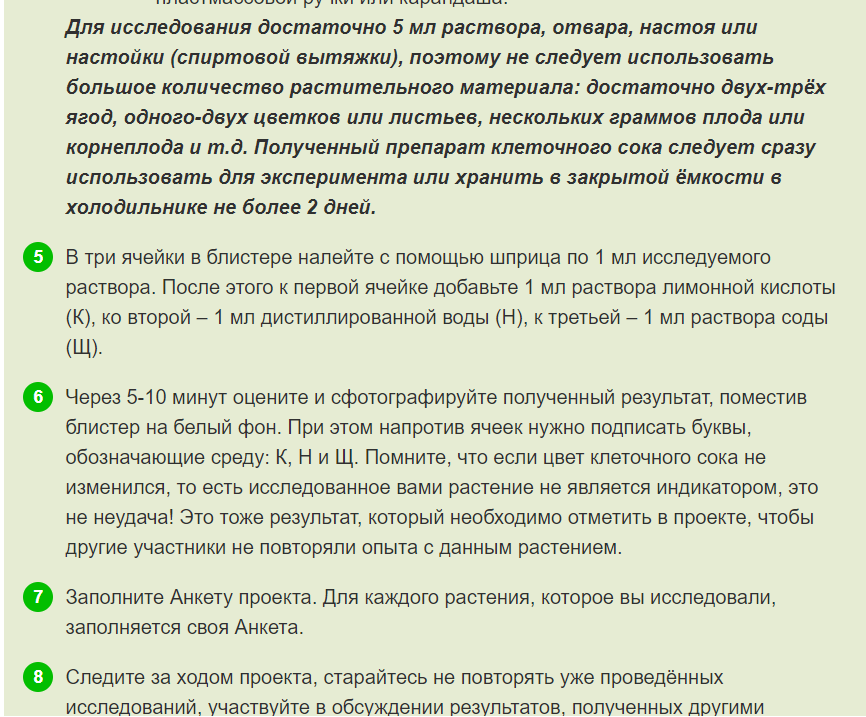 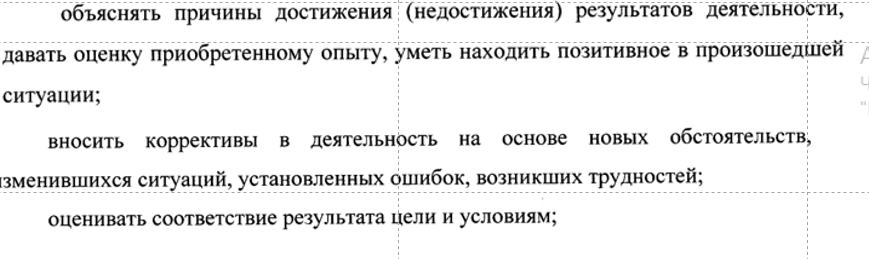 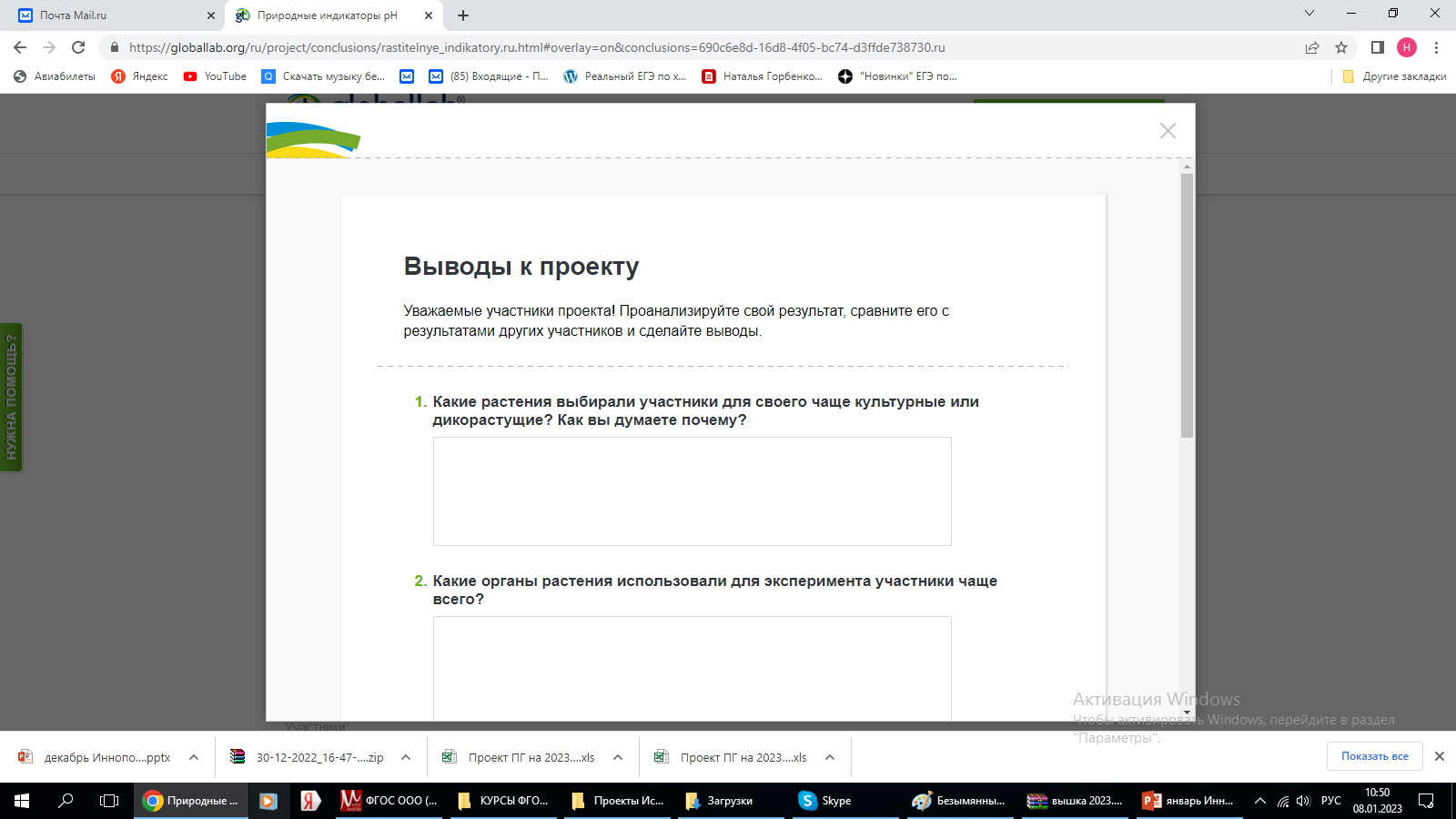 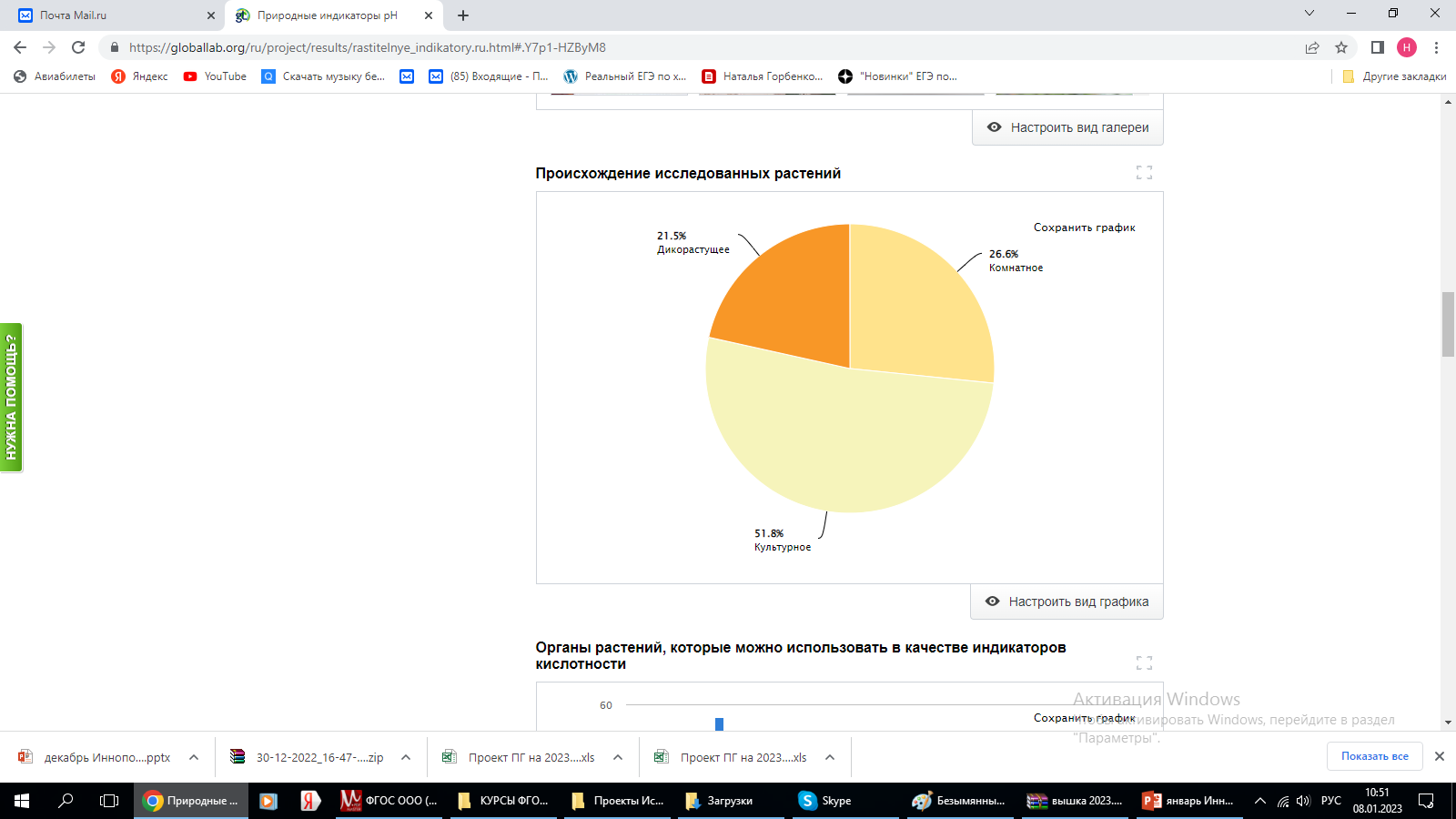 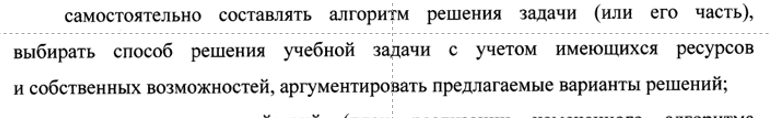 https://globallab.org/ru/project/cover/reshaem_zadachi_po_khimii.ru.html#.YePYHP5ByM8
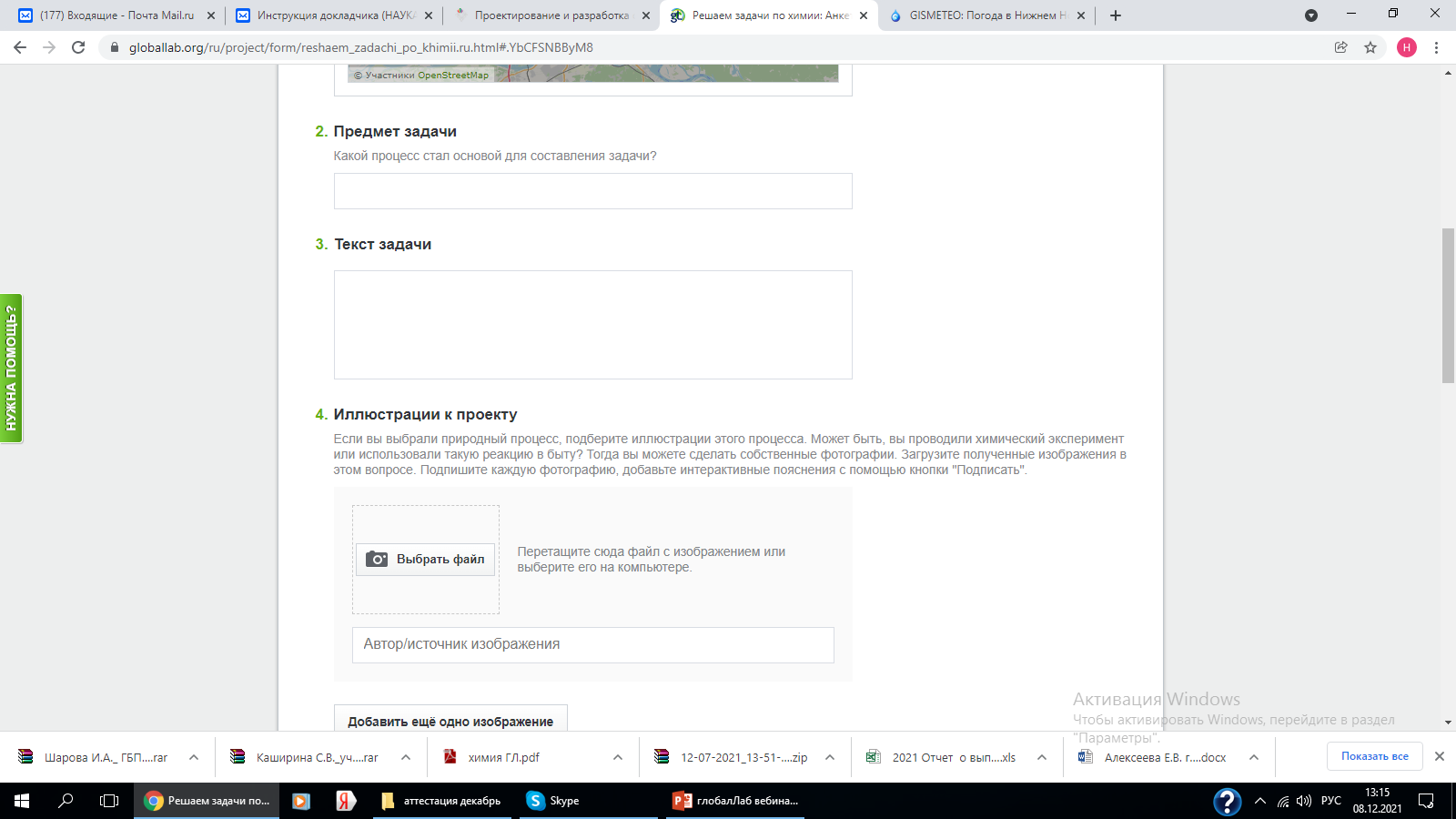 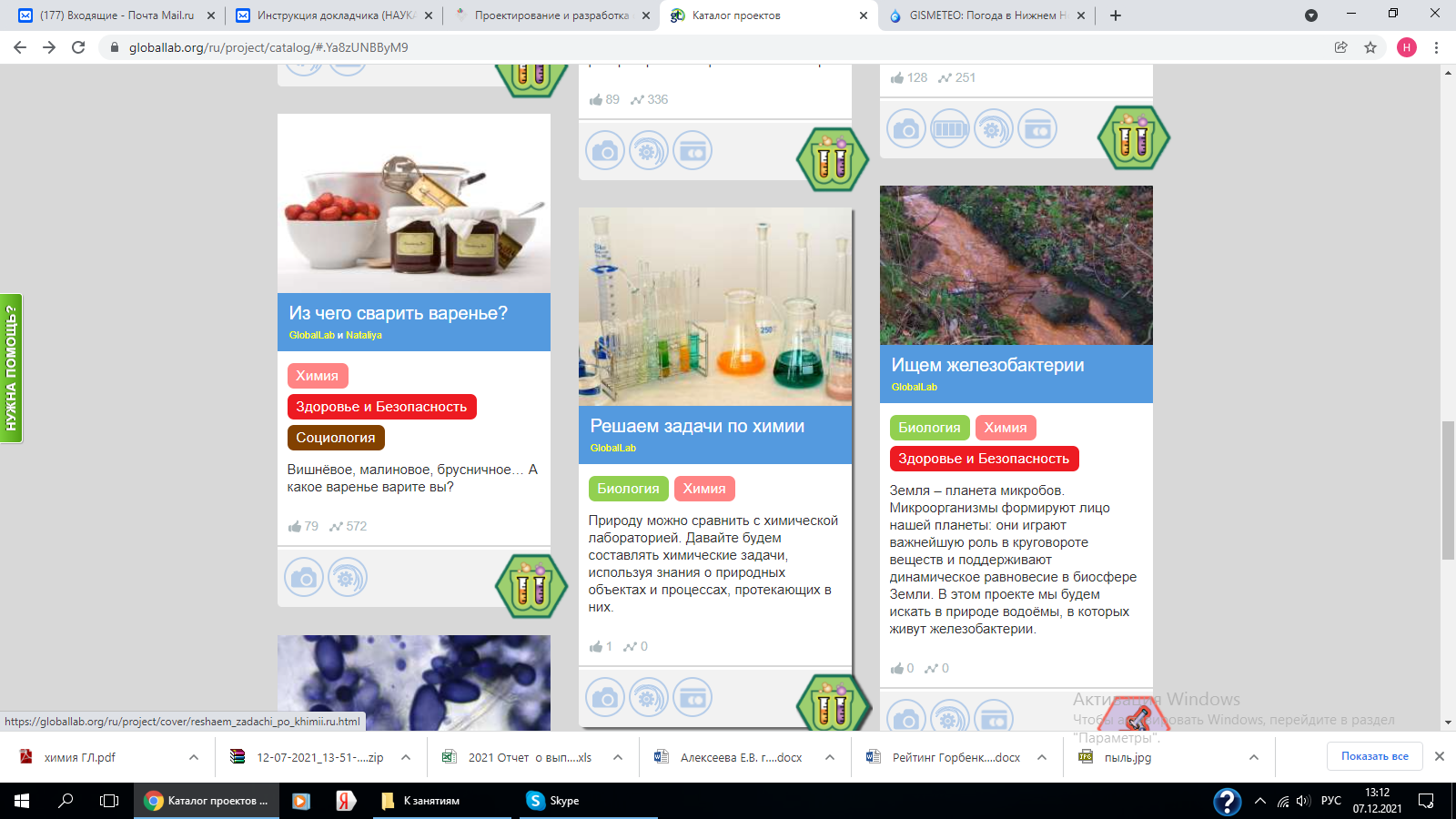 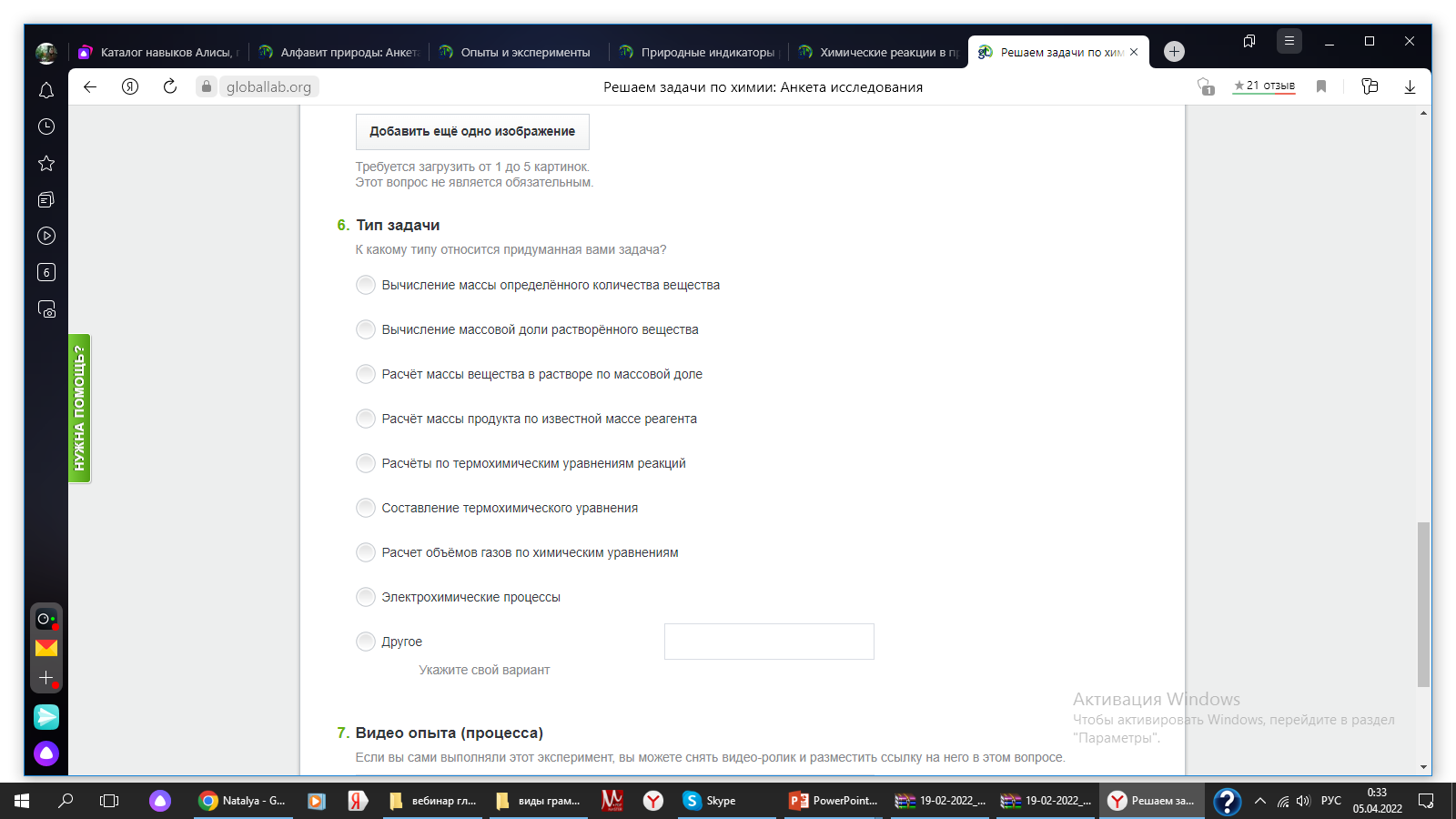 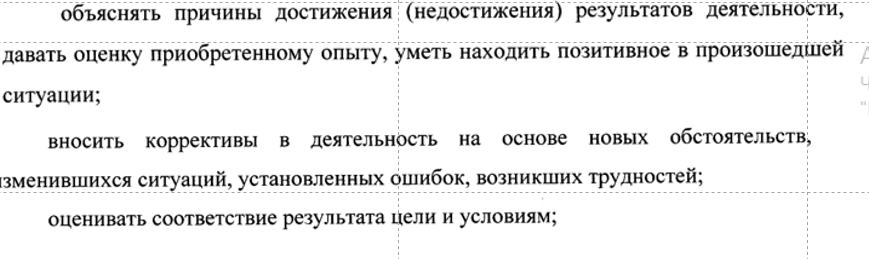 https://globallab.org/ru/project/cover/d1f94556-3fc1-4ce2-9bfb-851b98e8bb9d.ru.html
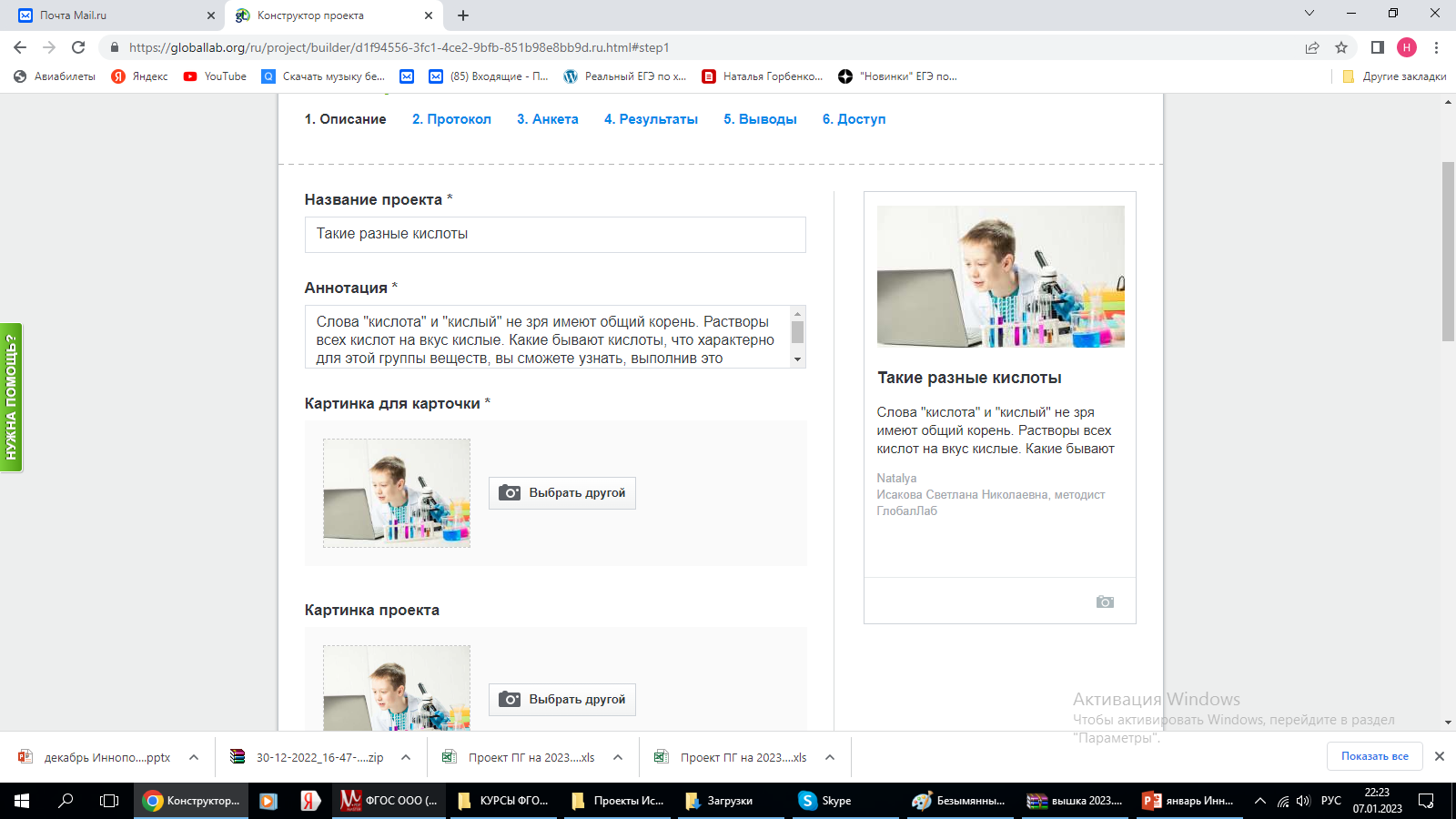 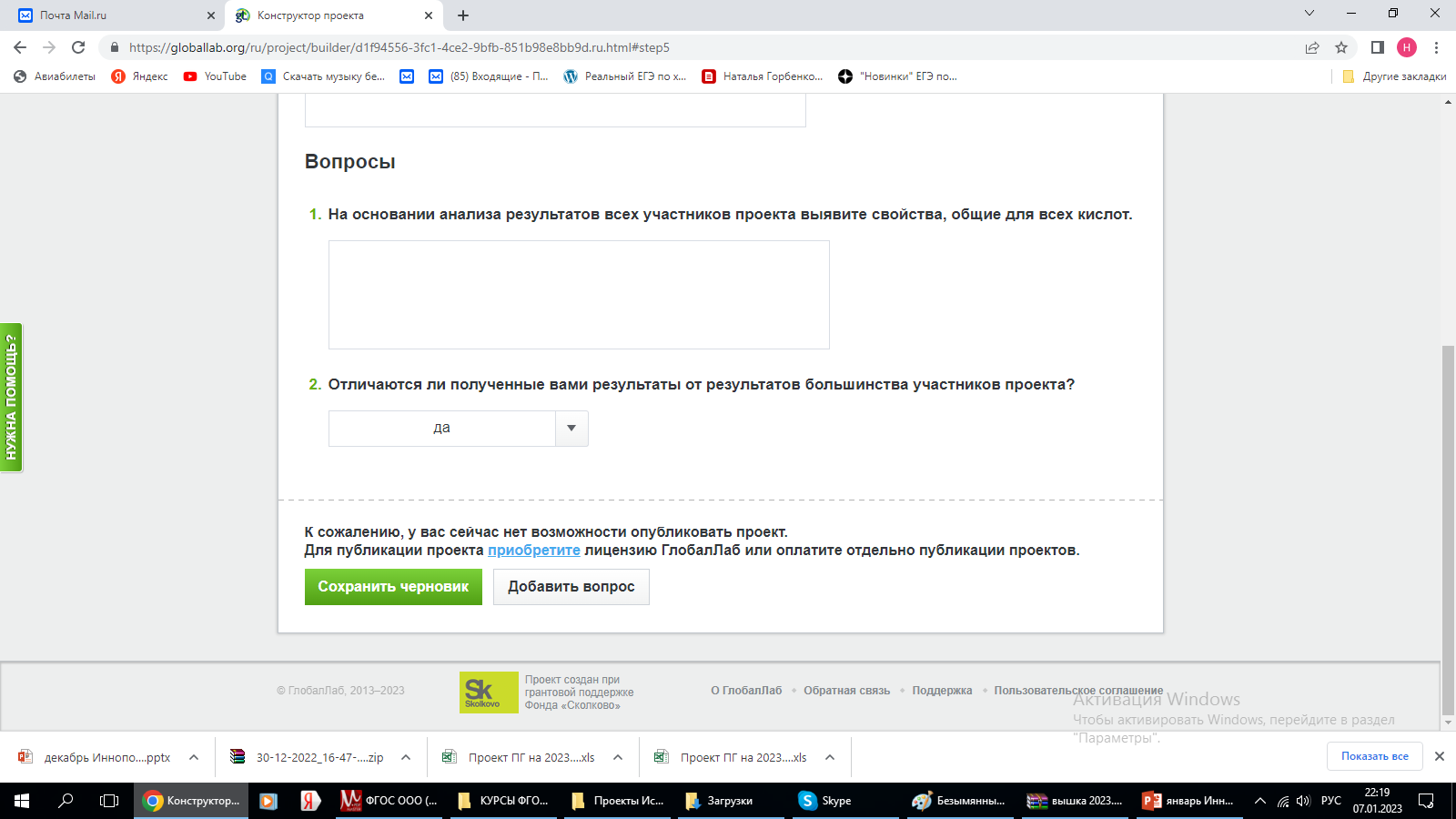 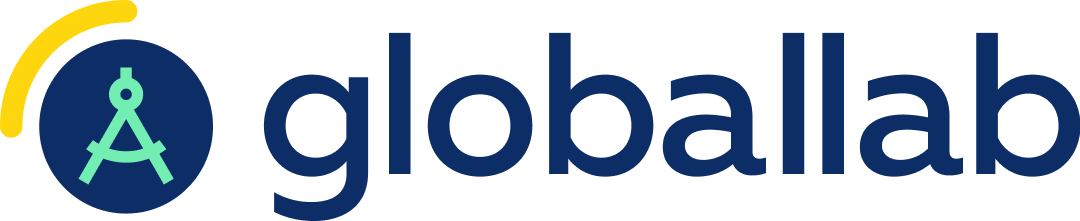 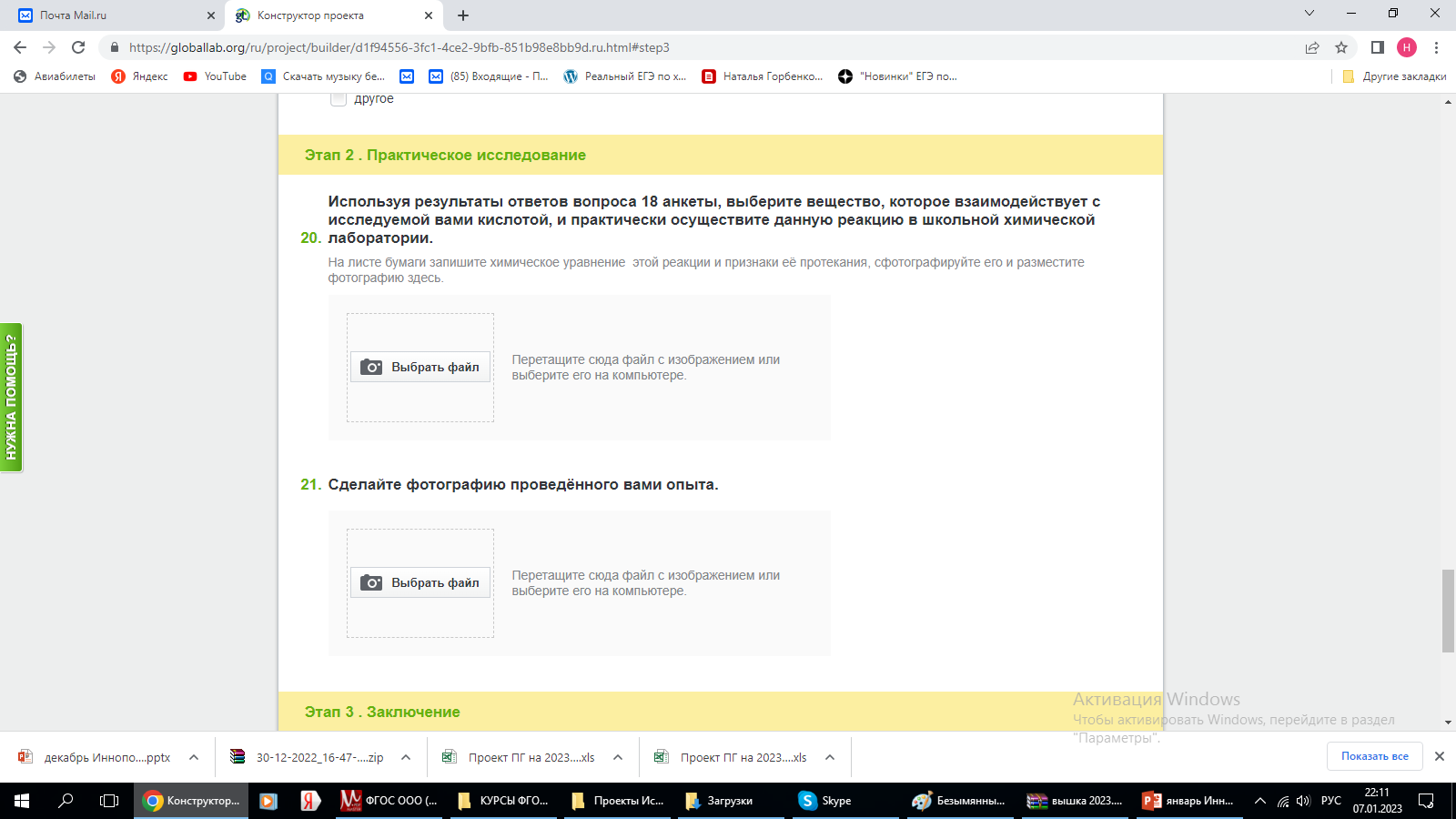 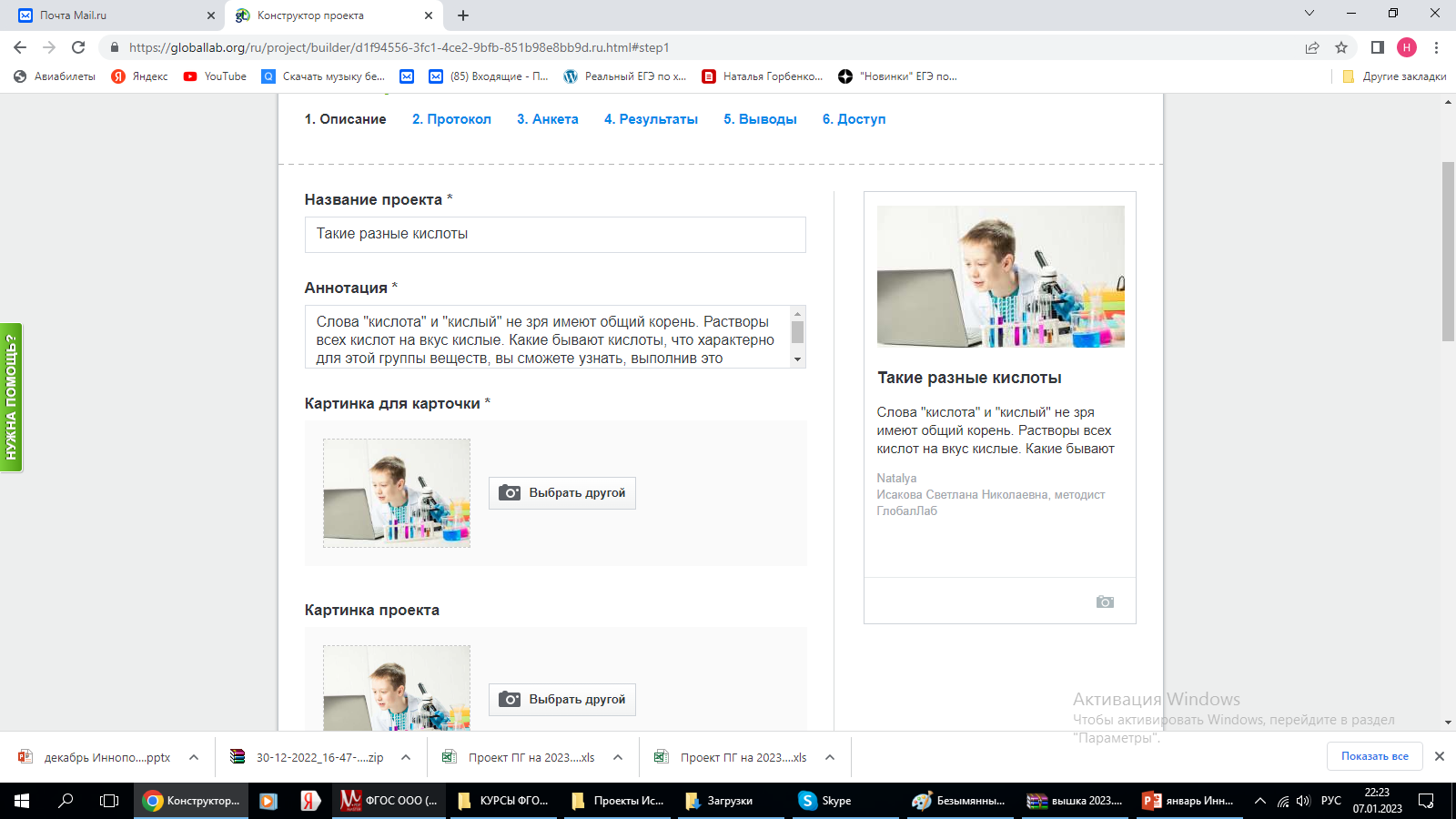 Модель краудсорсинга ГлобалЛаб
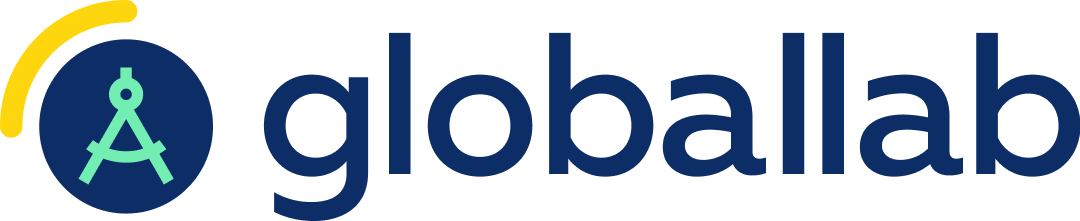 1
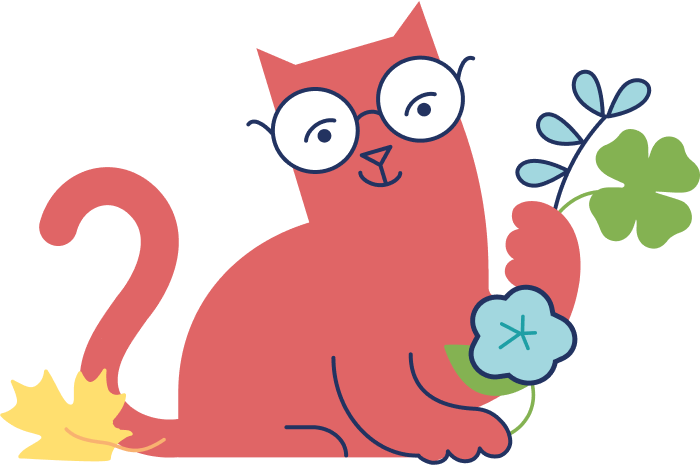 Исследование
Каждый участник проекта делает небольшой эксперимент или исследование, сравнимые по сложности с индивидуальным школьным проектом (что и как делать зафиксировано в разделе «Исследования»).
2
Общий результат
3
Результат исследования
Результат эксперимента или исследования поступает в общее хранилище.
На основе результатов участников формируется общий результат, представленный в виде инфографических виджетов: карт, графиков, галерей, «облаков тегов» и пр.
Новое знание
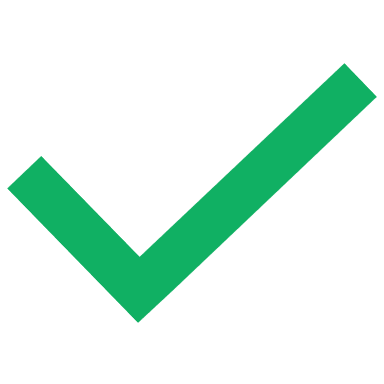 Общий результат может представлять новое знание, служить предметом дискуссий, основой новых проектов и выводов, формирования географически распределенных групп школьников и учителей. Результаты можно настраивать под свои задачи.
Этапы работы с проектным заданием
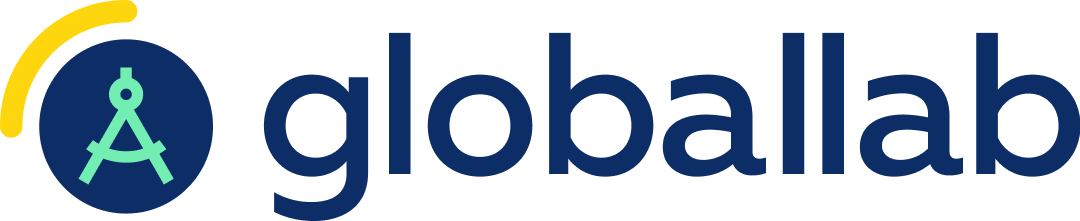 1
Знакомство
Ученик знакомится с темой проектного задания и протоколом исследования.
2
Выполнение
Анализ результата
3
Ученик выполняет исследование согласно протоколу и загружает результат на платформу.
Задача школьника — проанализировать общий результат всех участников проектного задания.
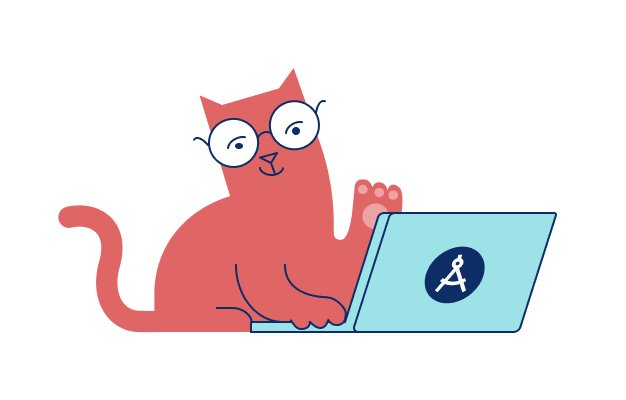 Пример проектного задания
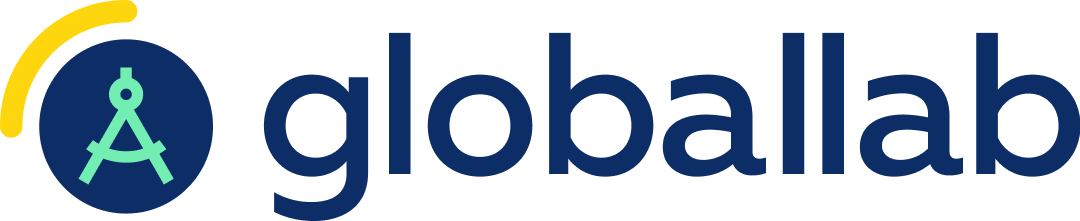 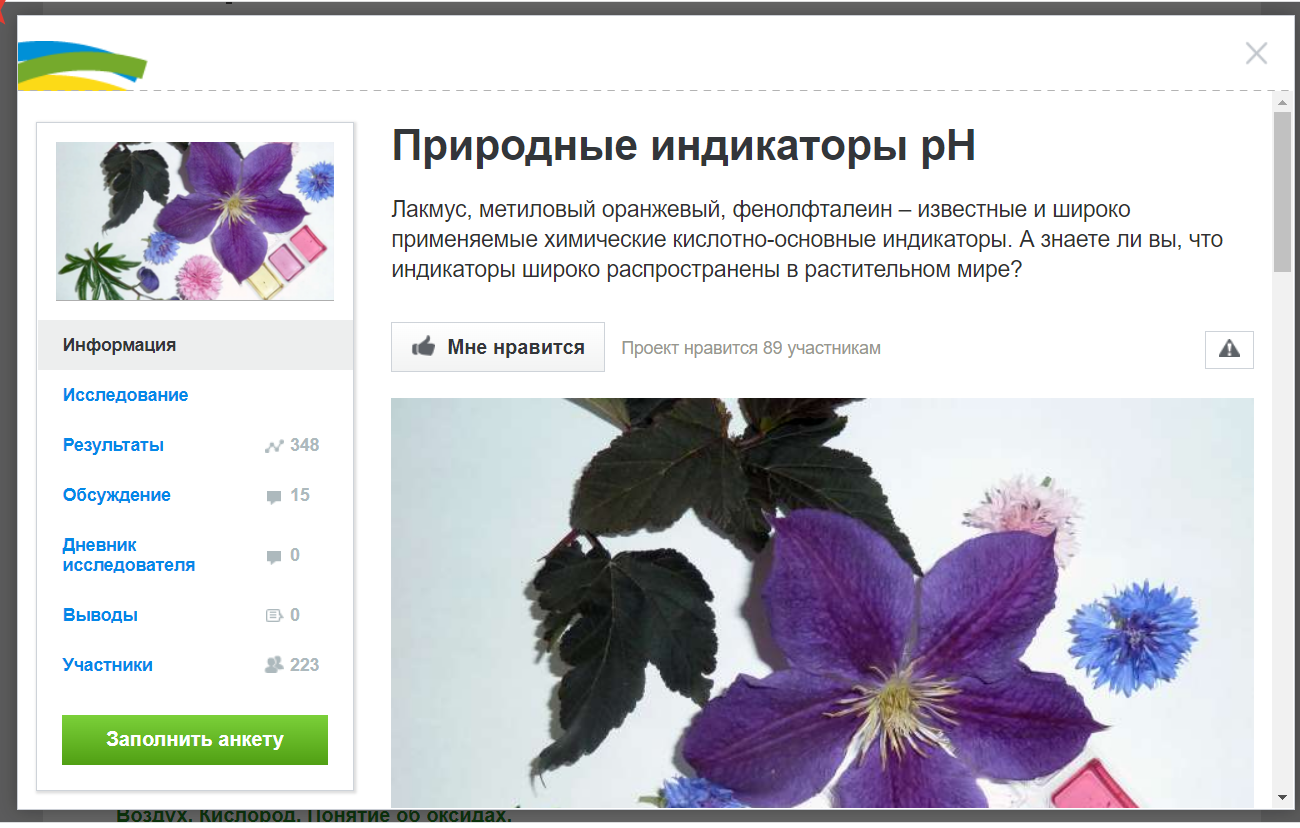 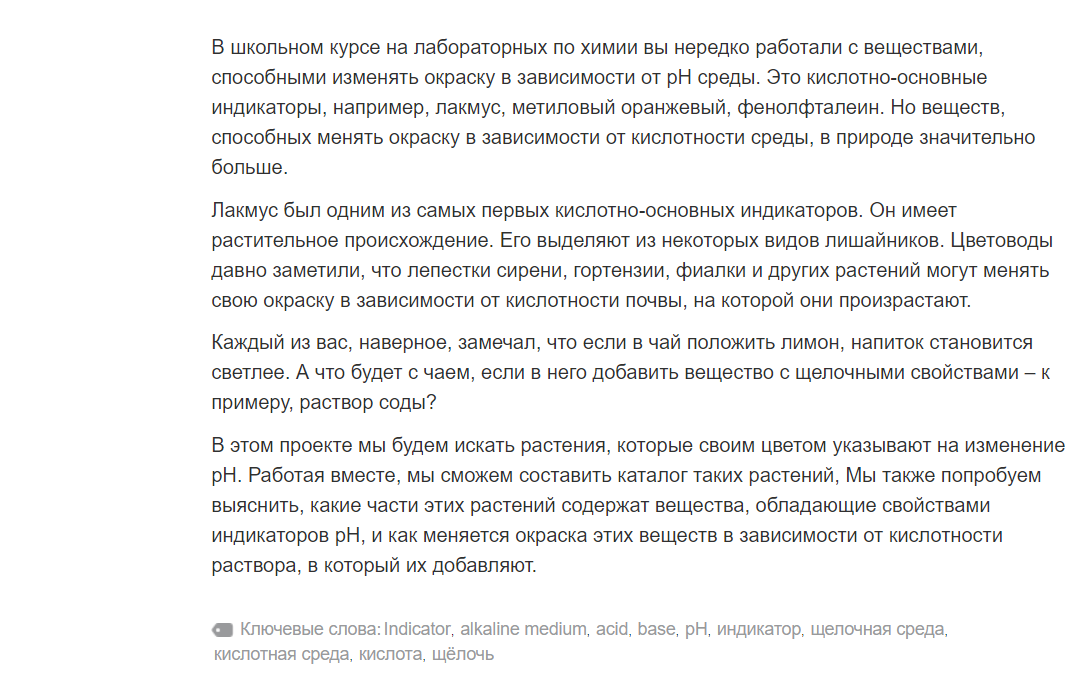 Пример проектного задания
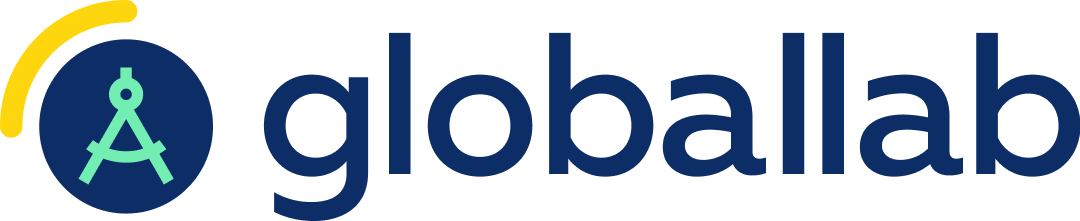 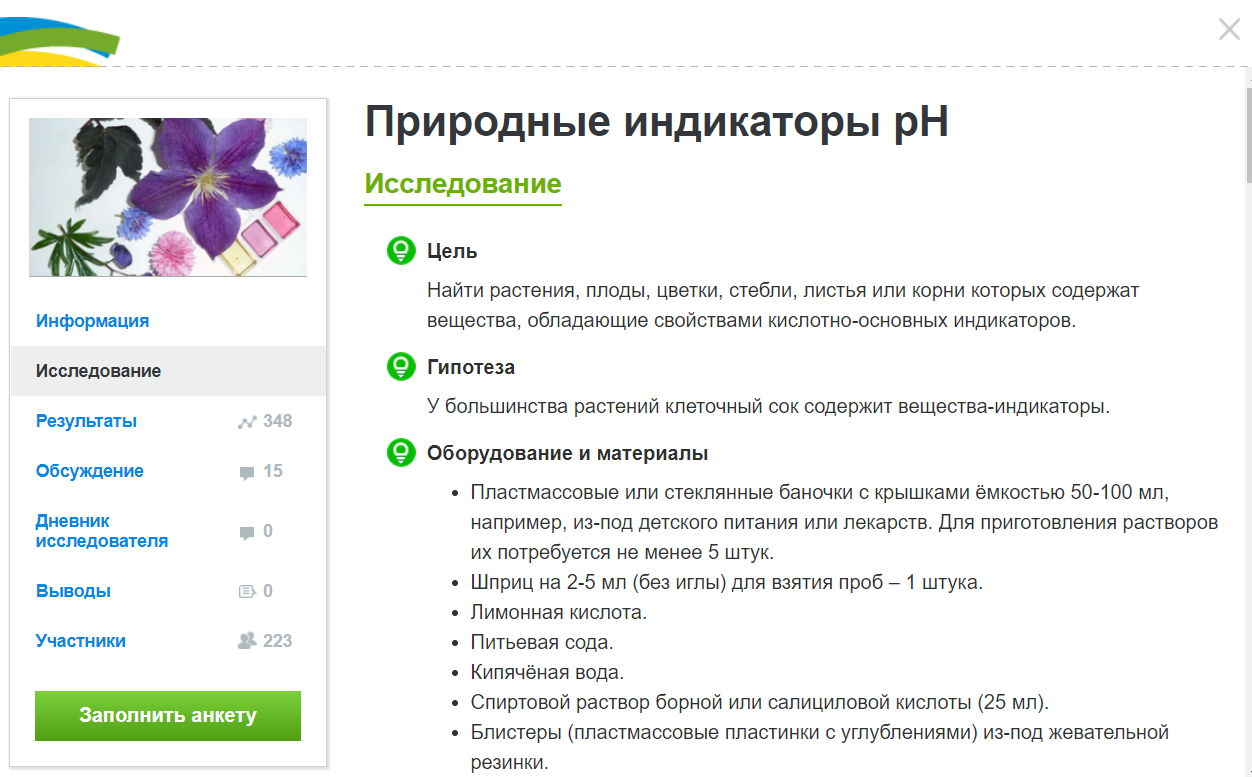 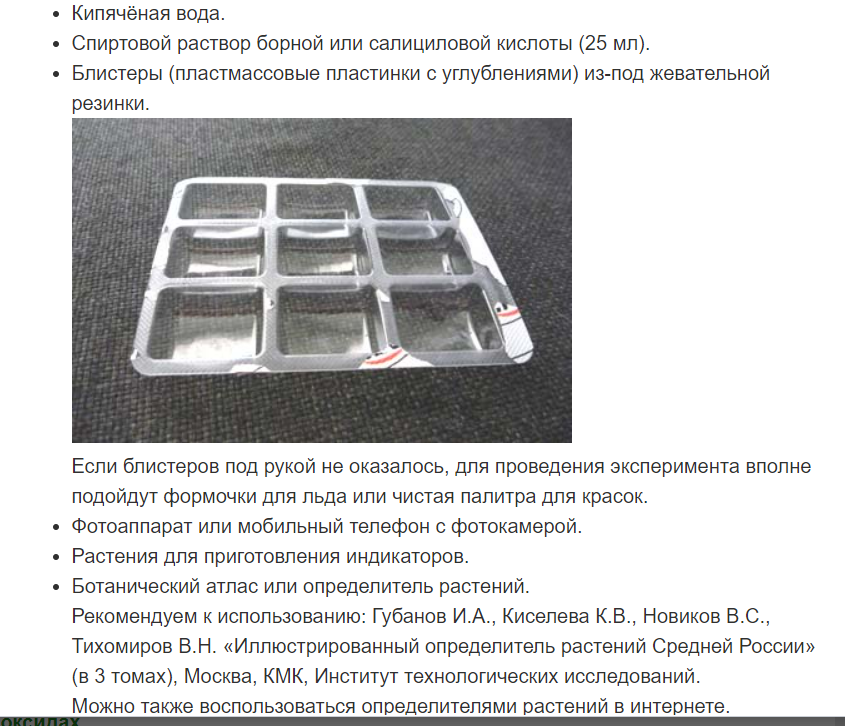 Пример проектного задания
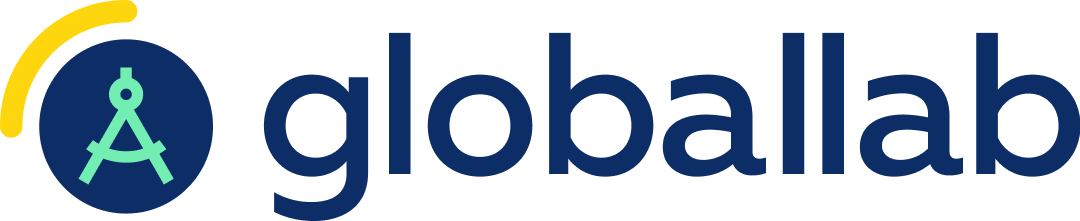 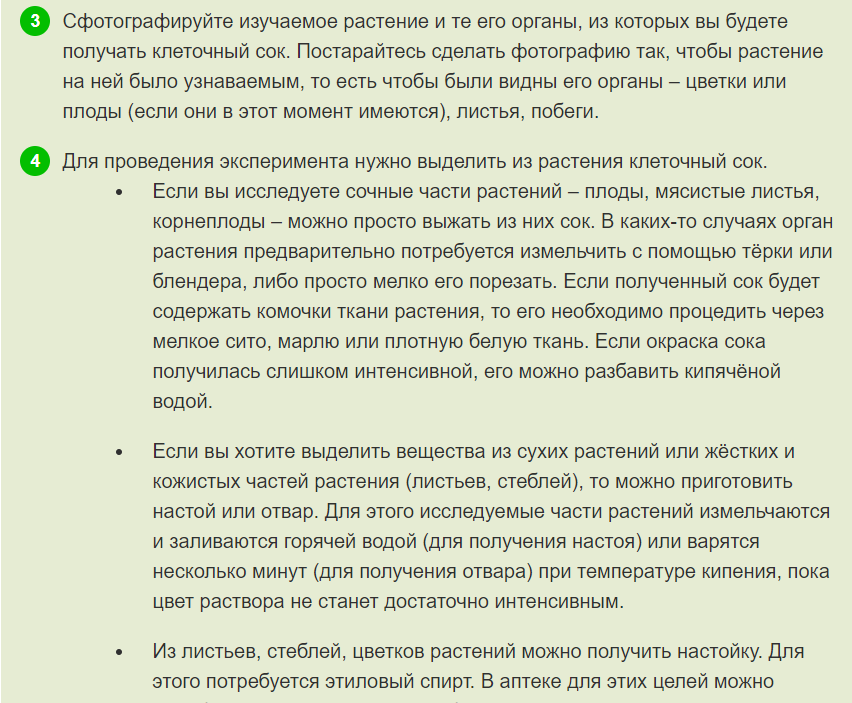 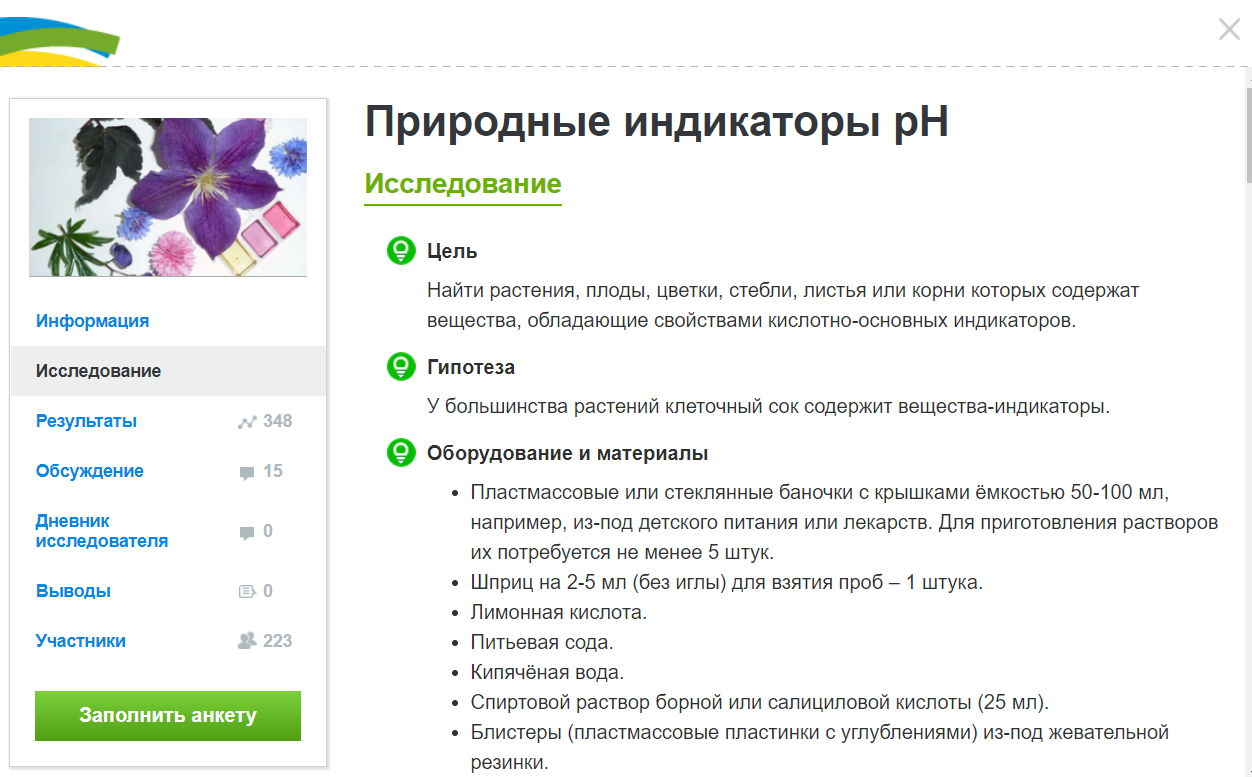 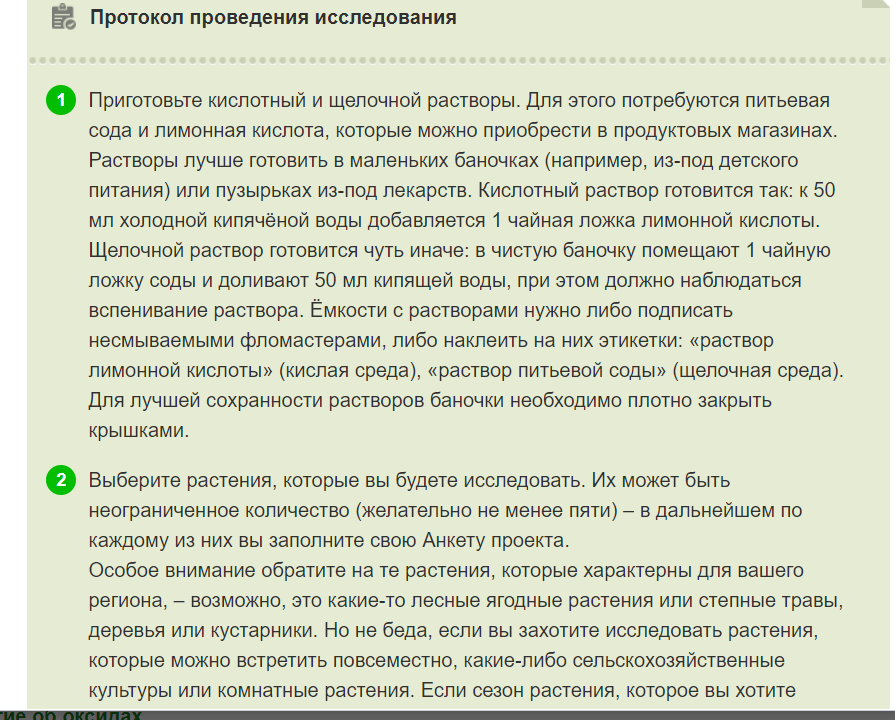 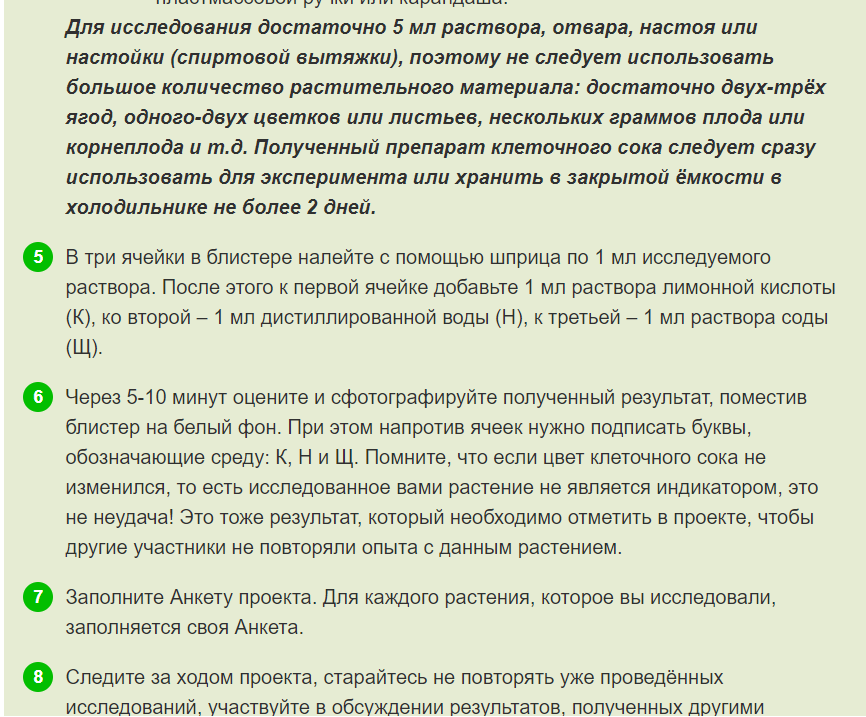 Пример проектного задания
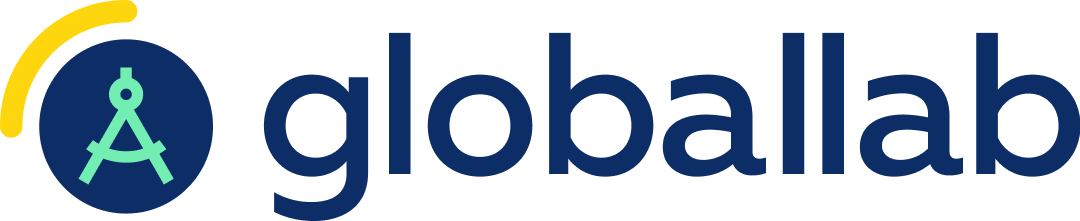 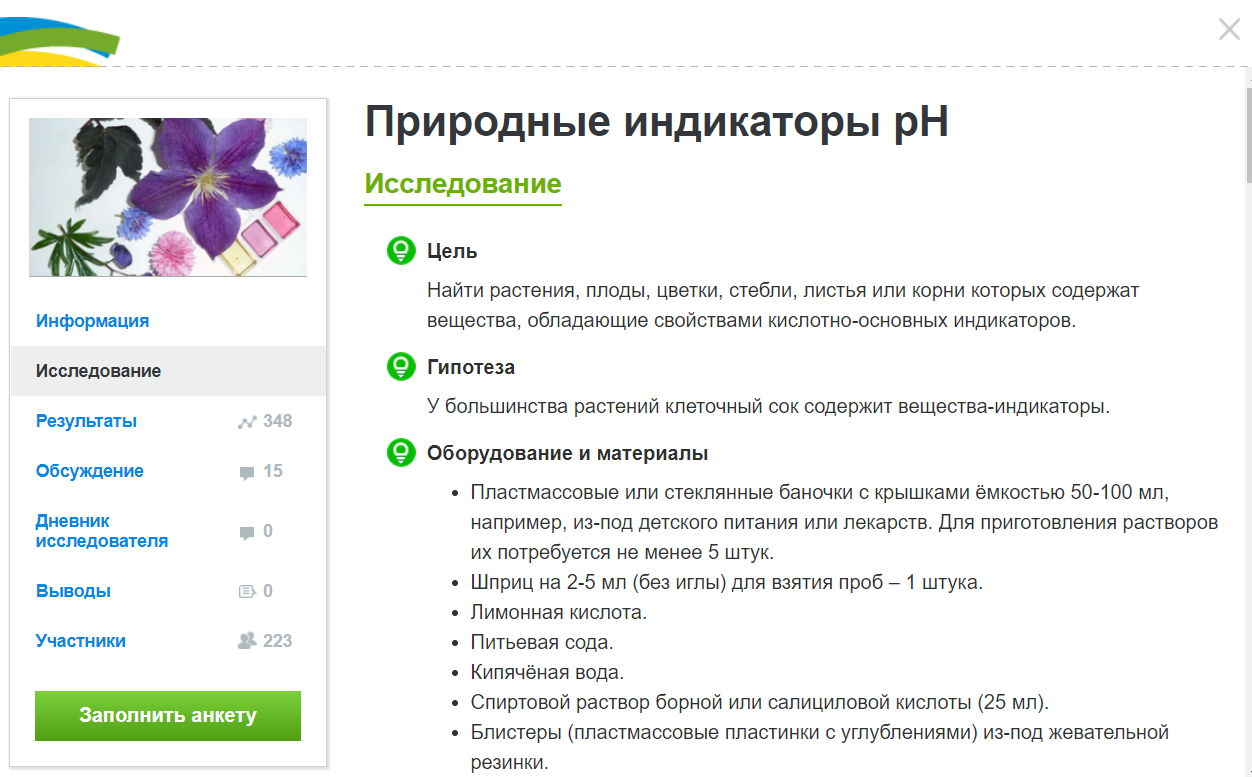 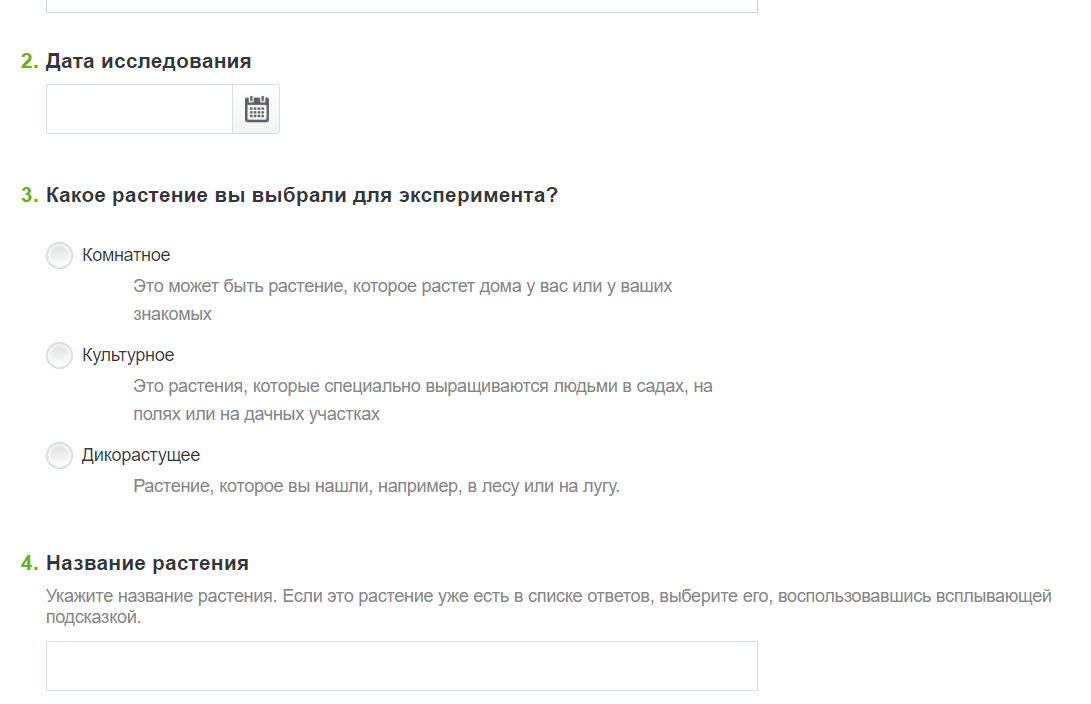 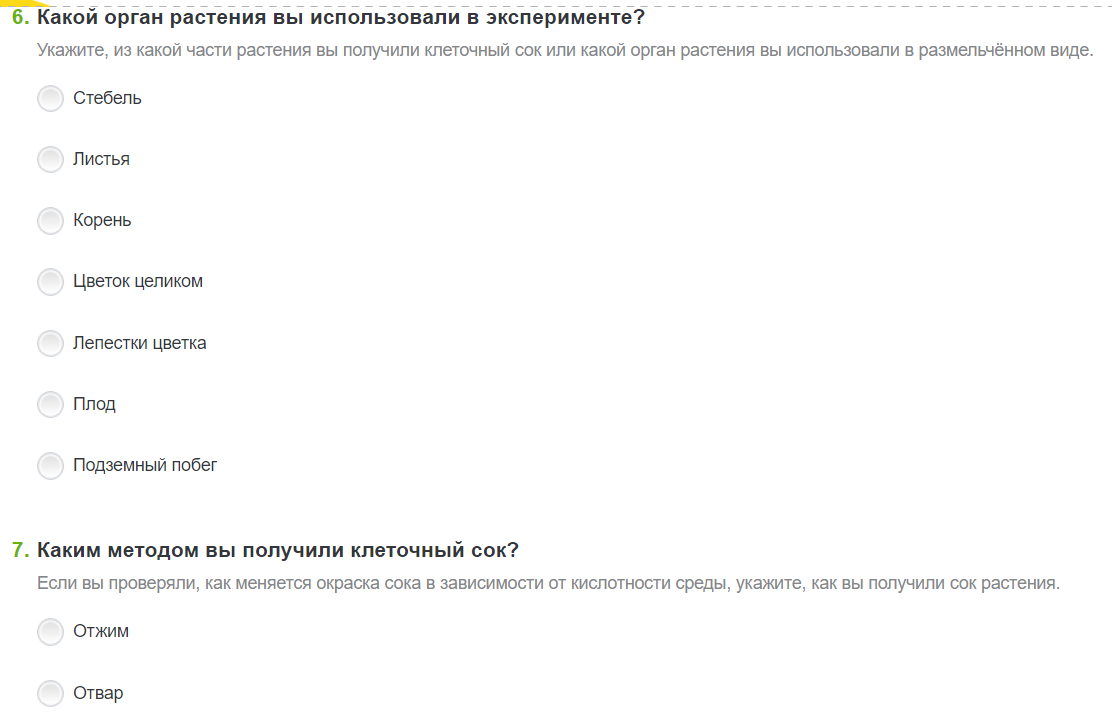 Пример проектного задания
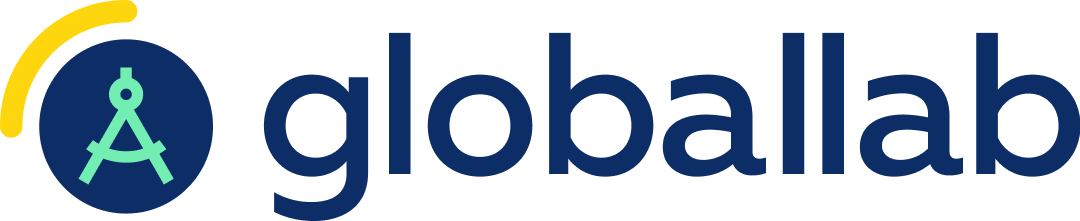 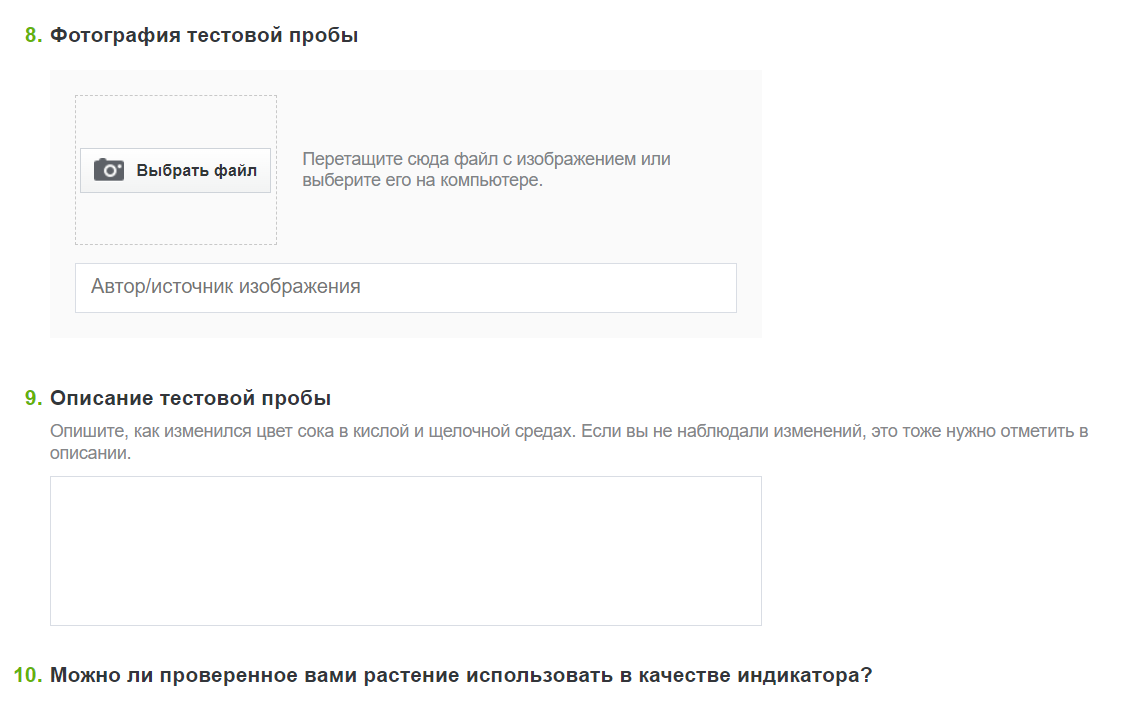 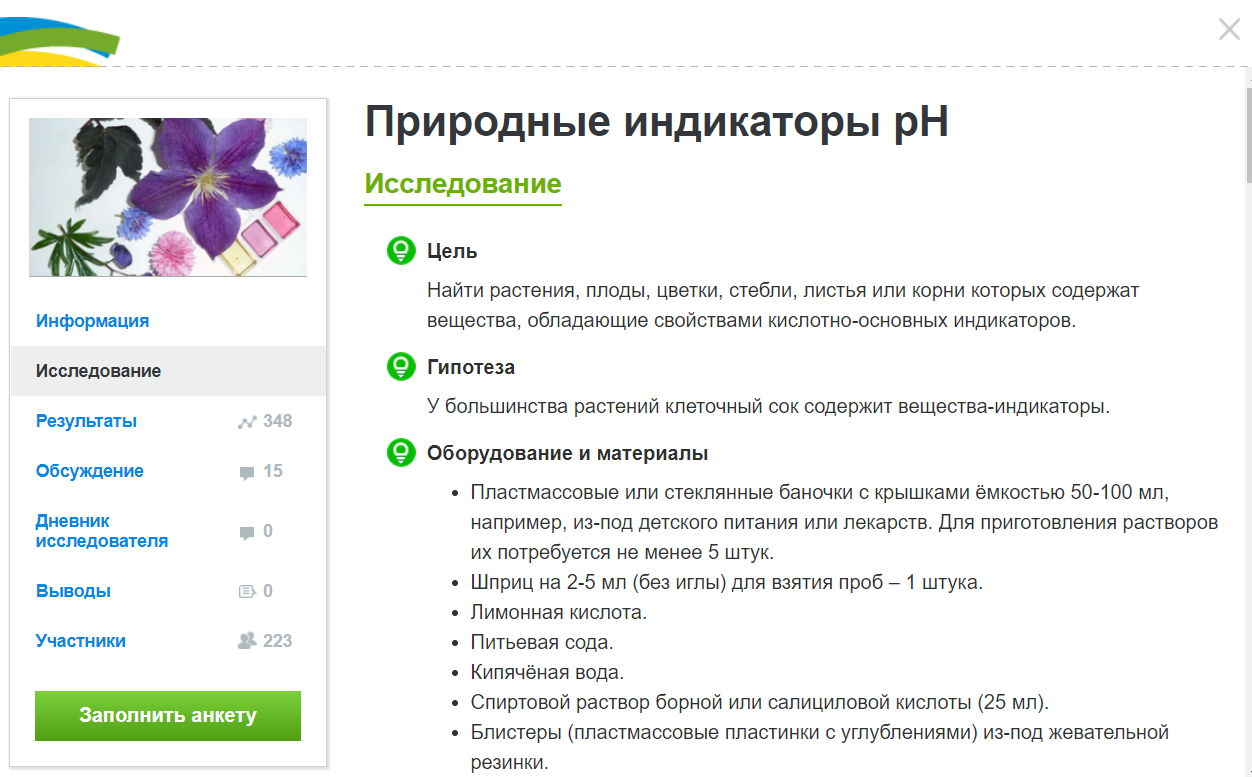 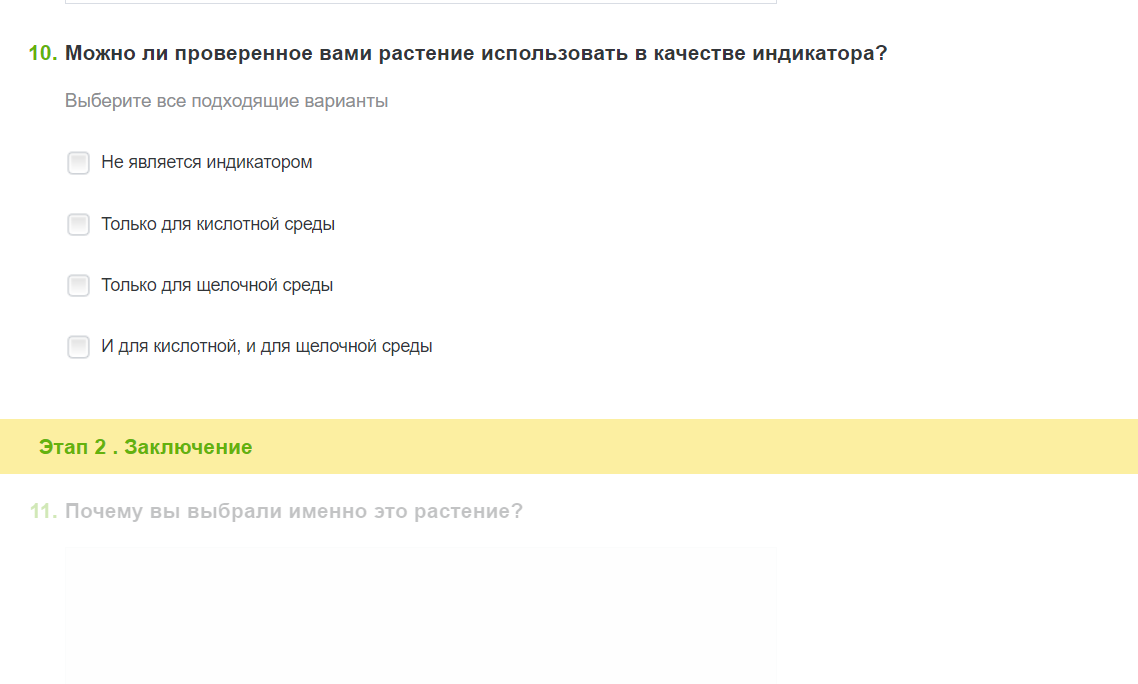 Пример проектного задания
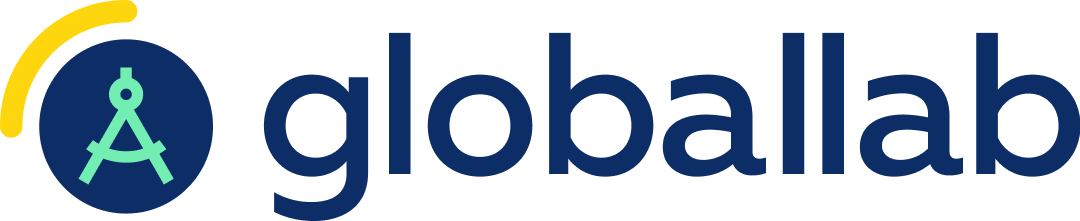 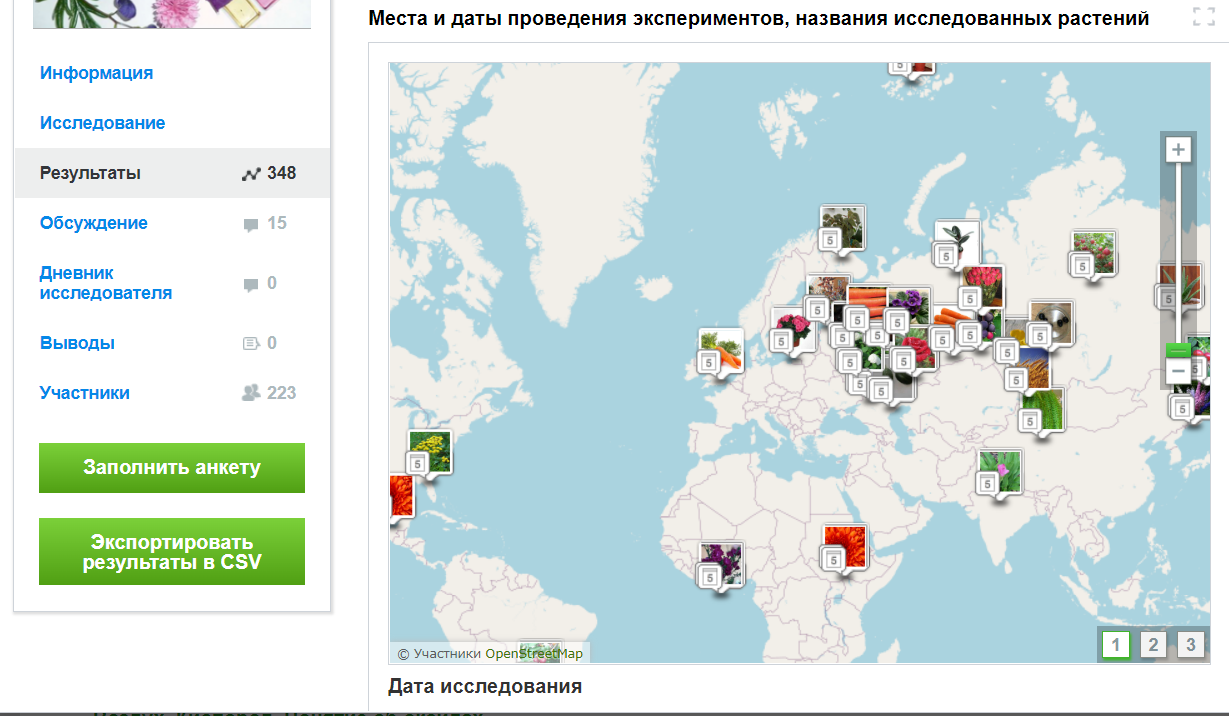 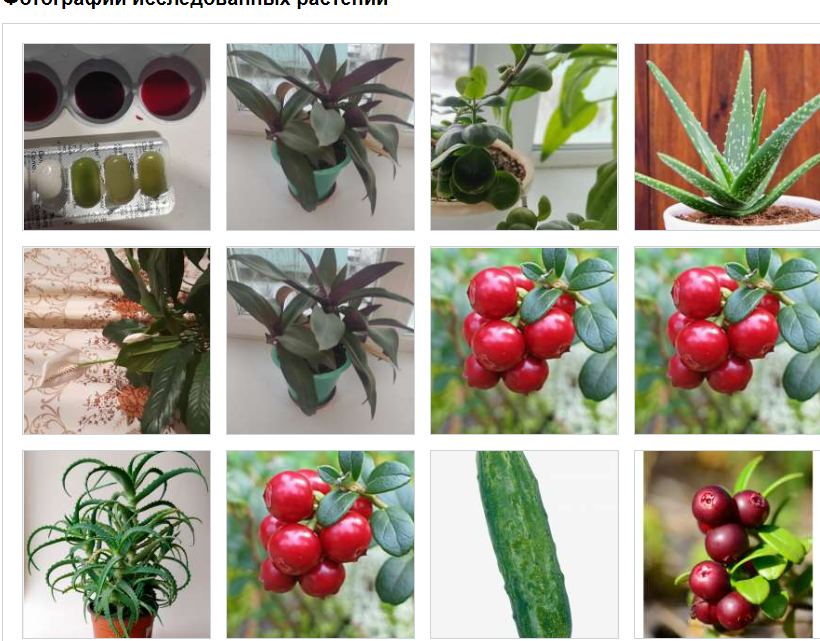 Пример проектного задания
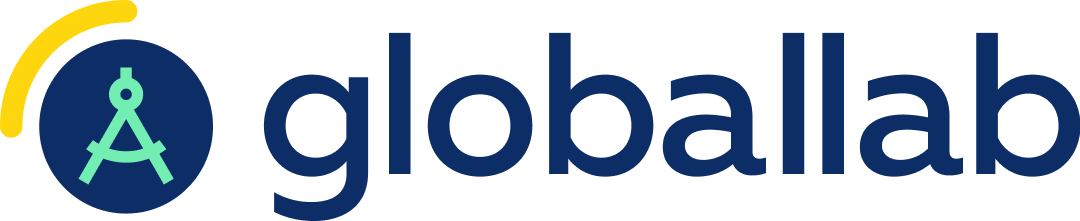 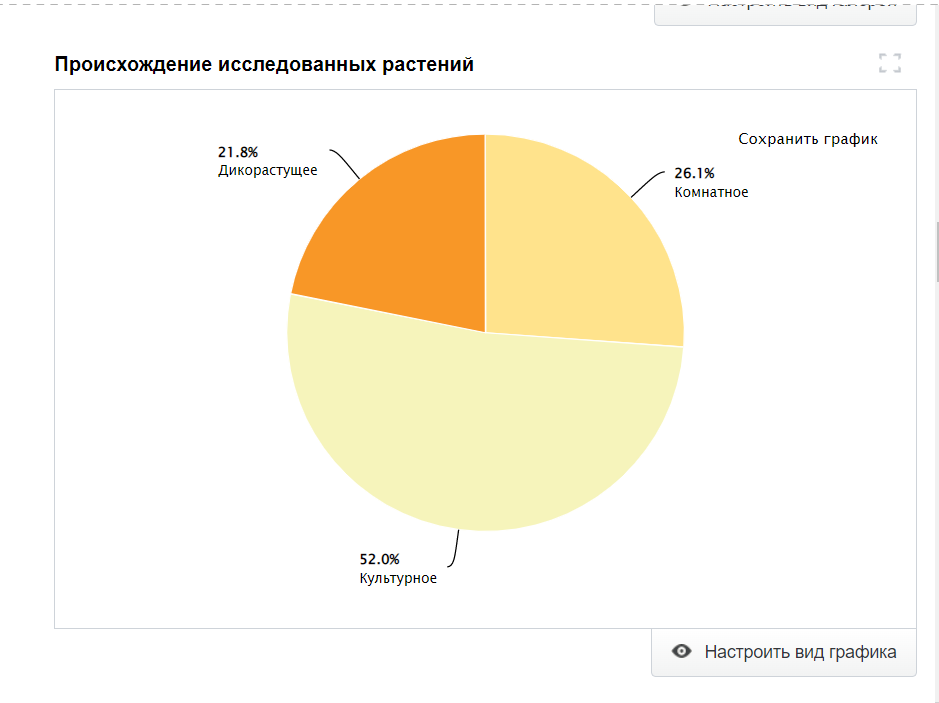 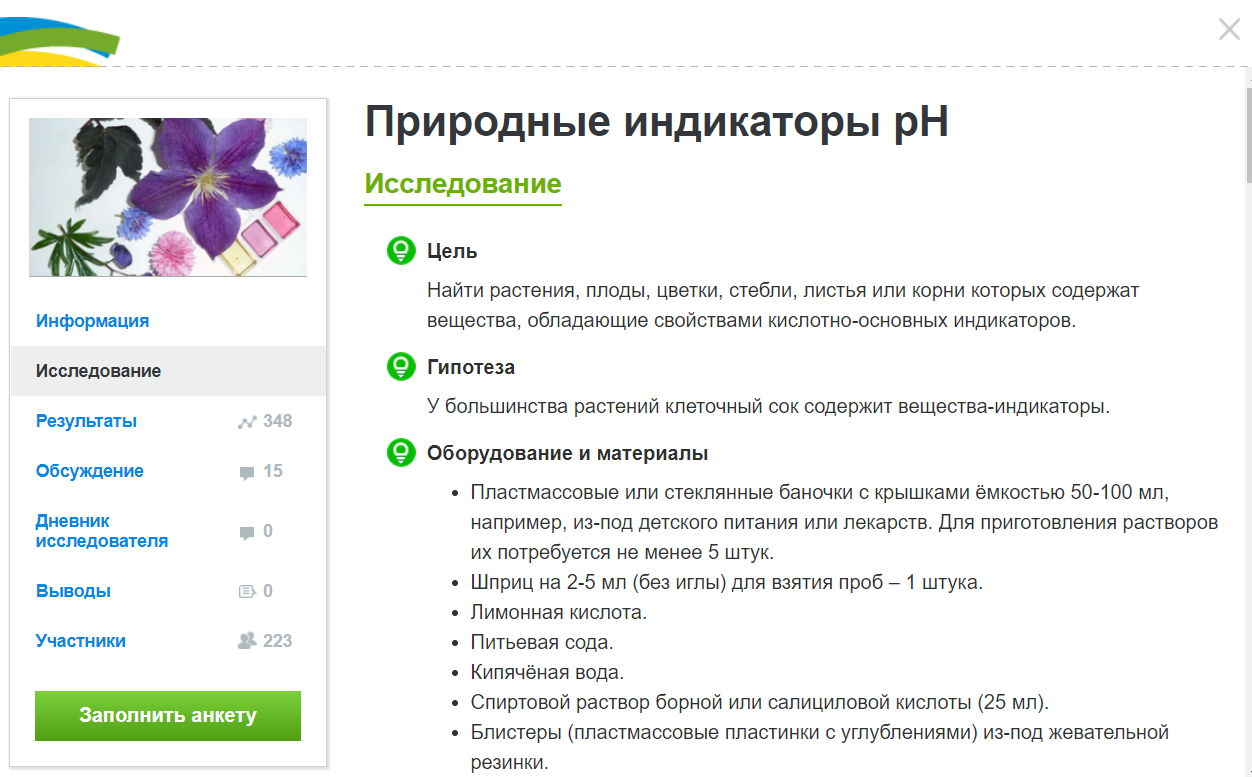 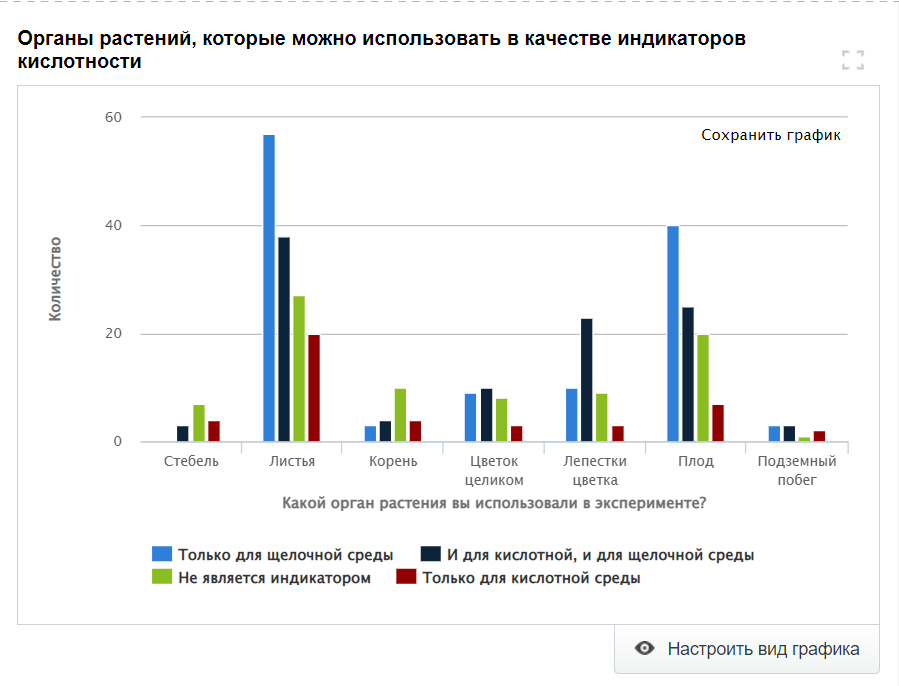 Пример проектного задания
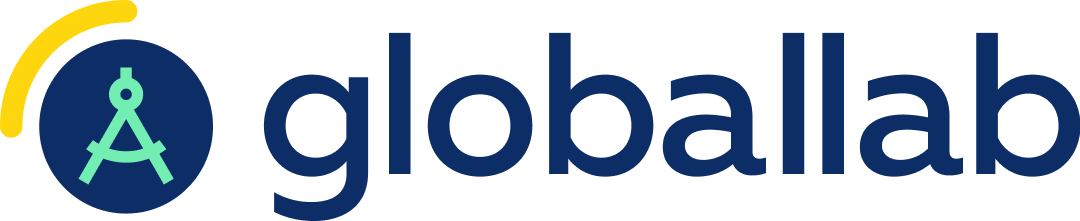 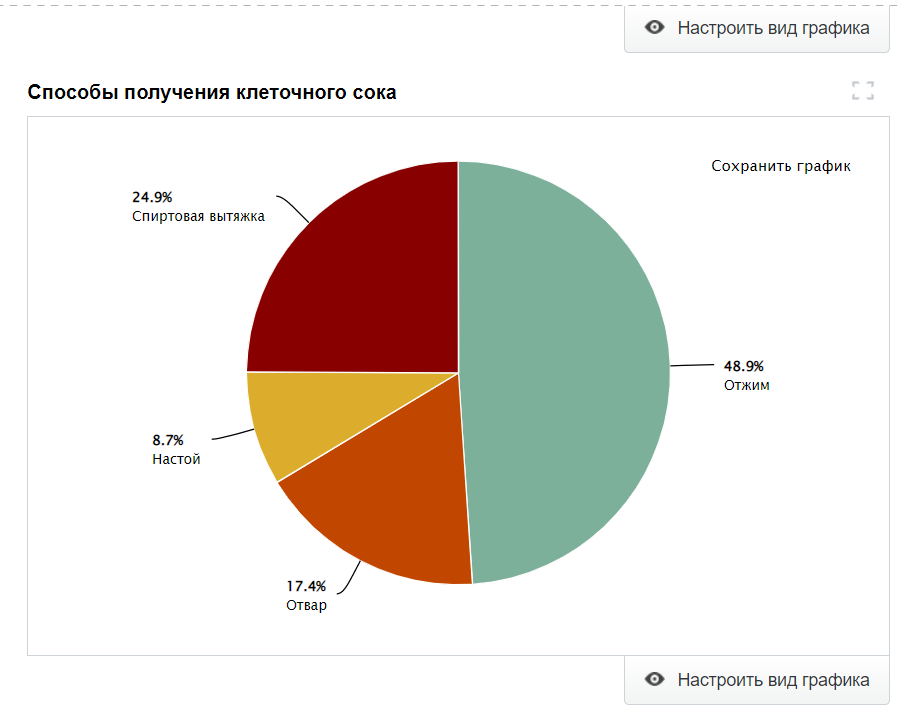 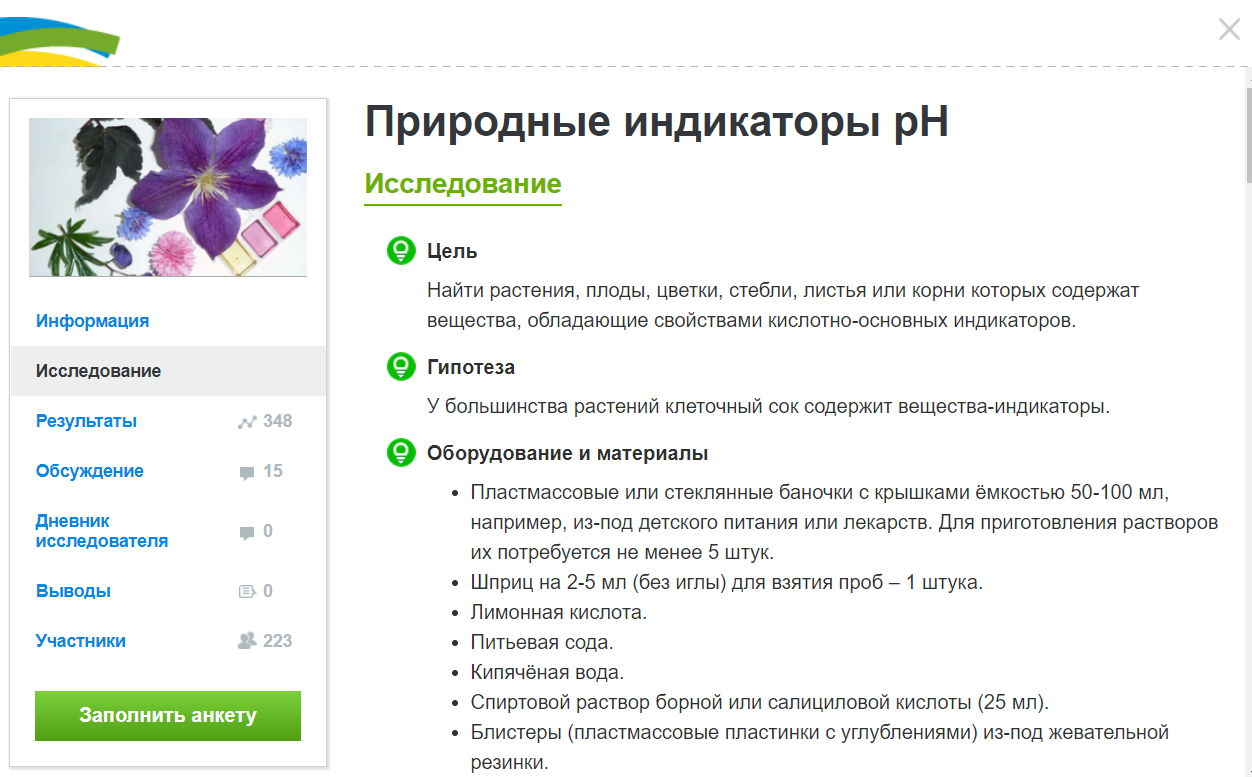 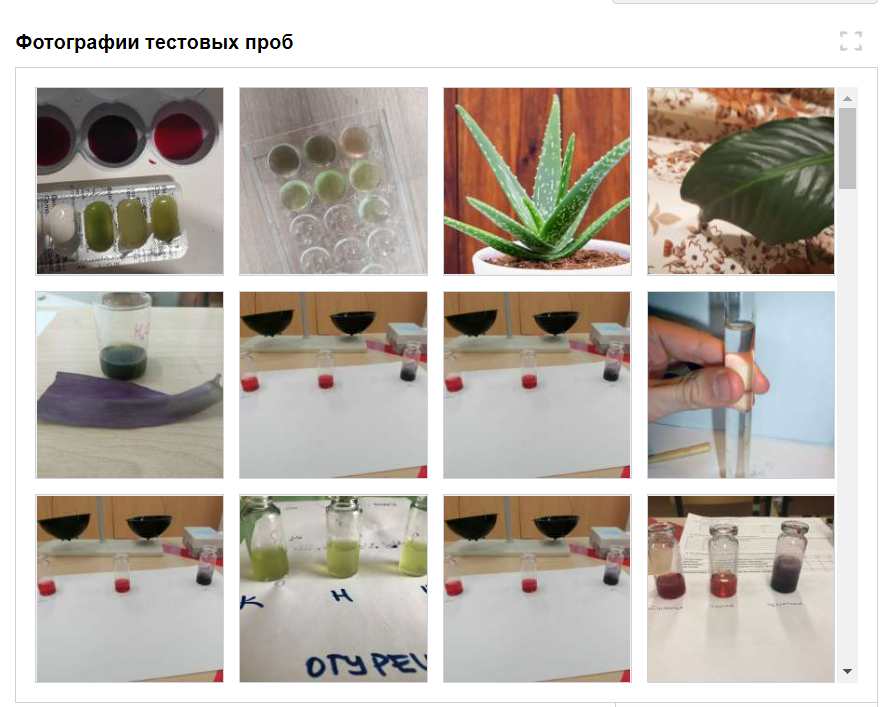 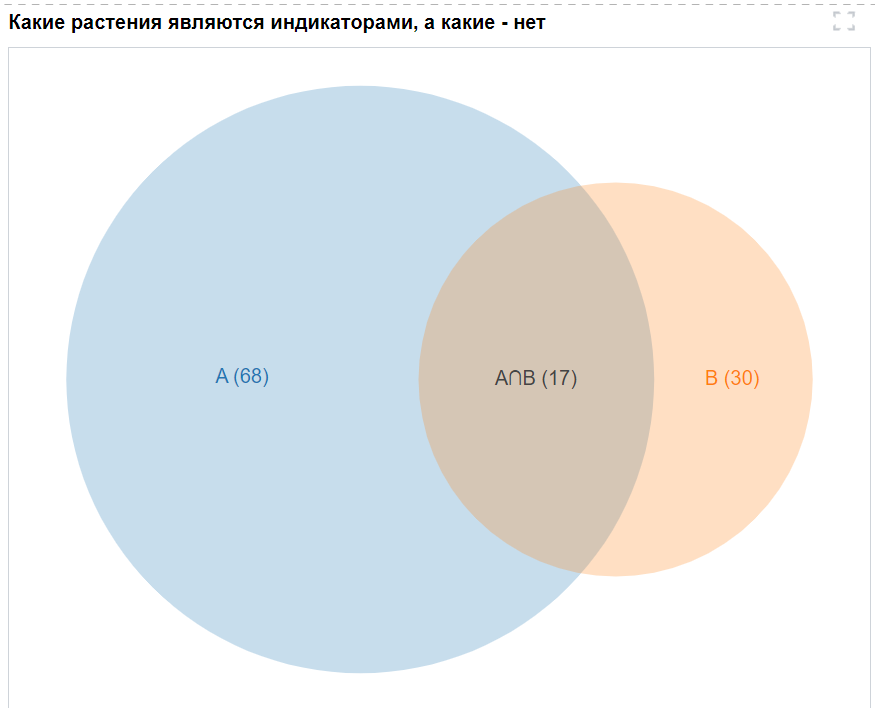 Пример проектного задания
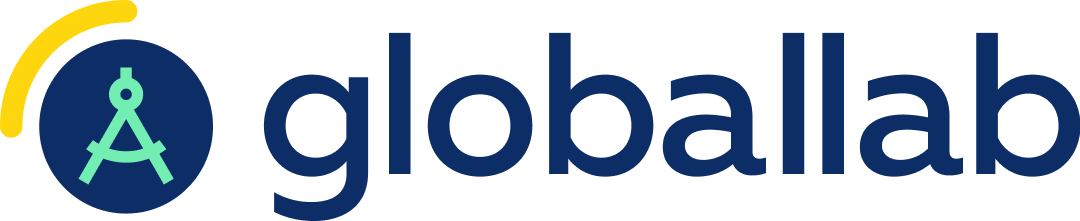 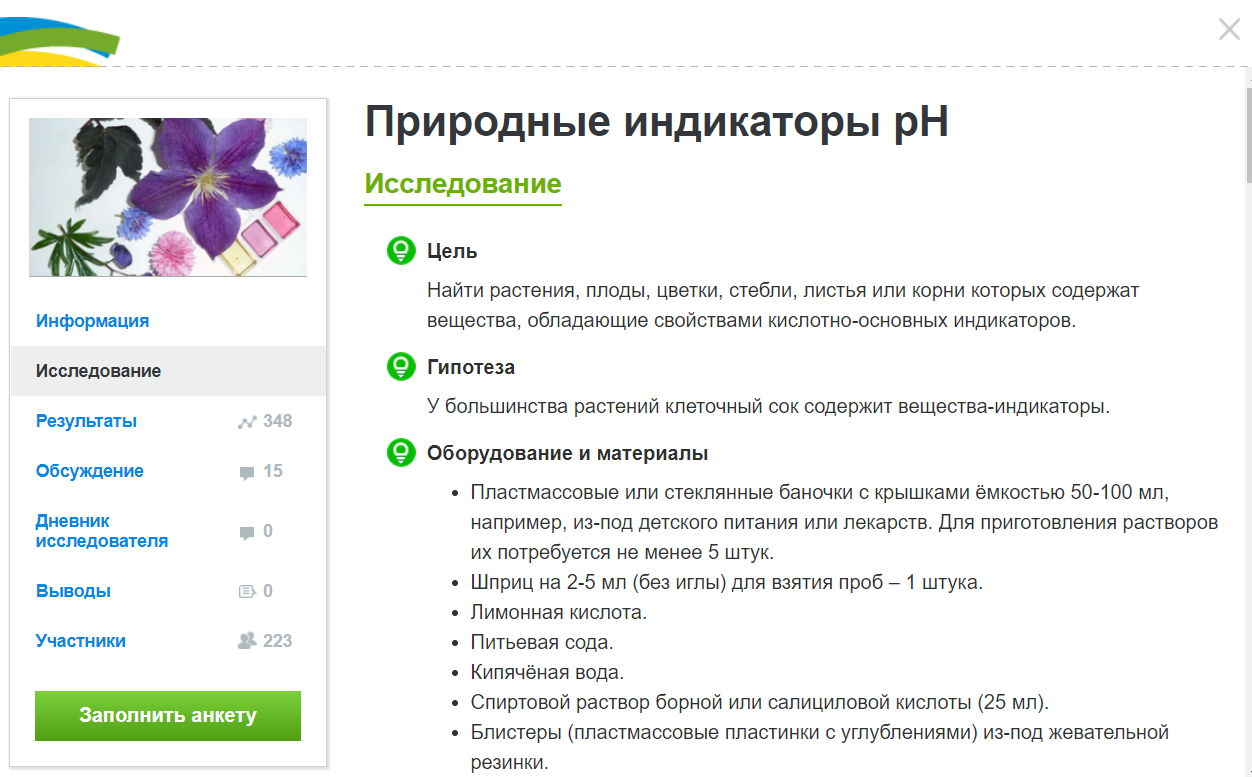 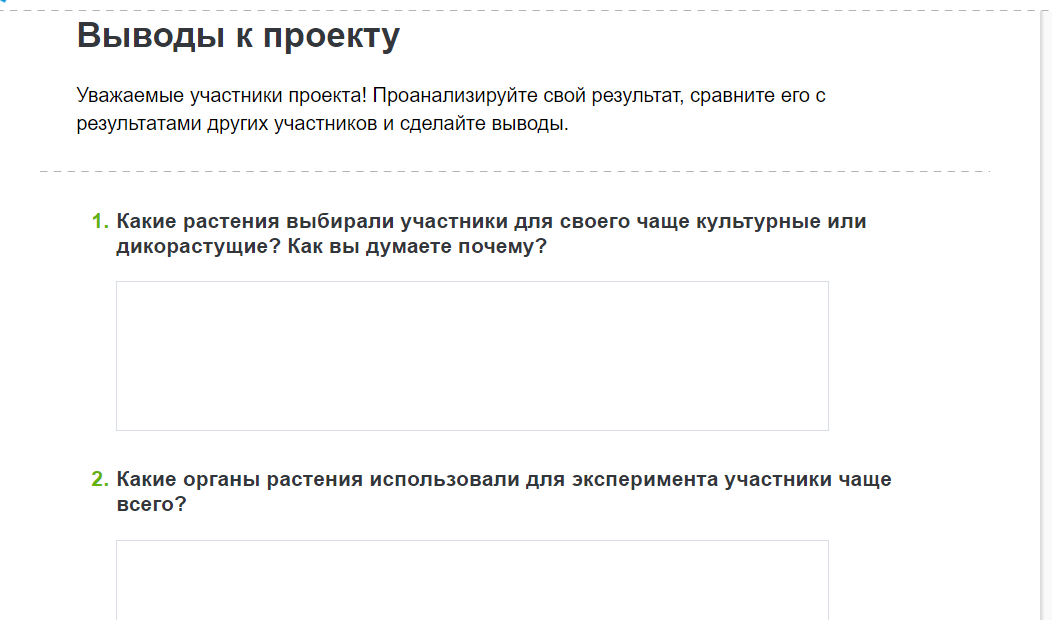 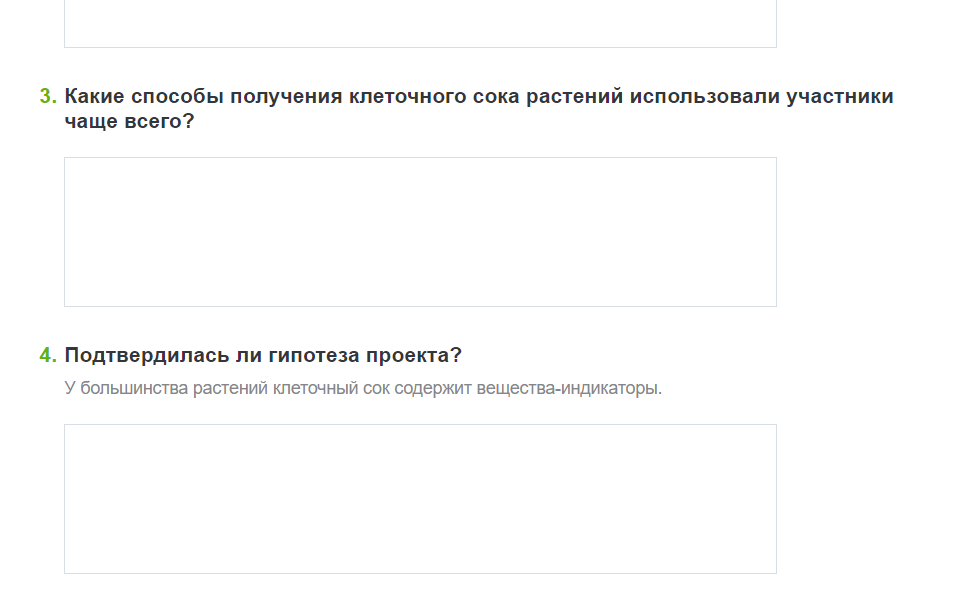 Конструктор проектов и тестов
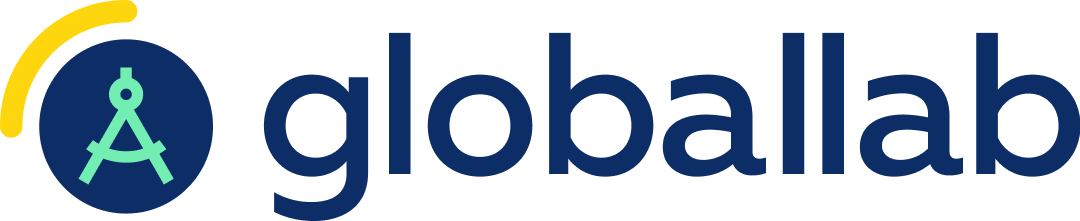 Для тех, кто хочет создать и опубликовать свой проект на ГлобалЛаб
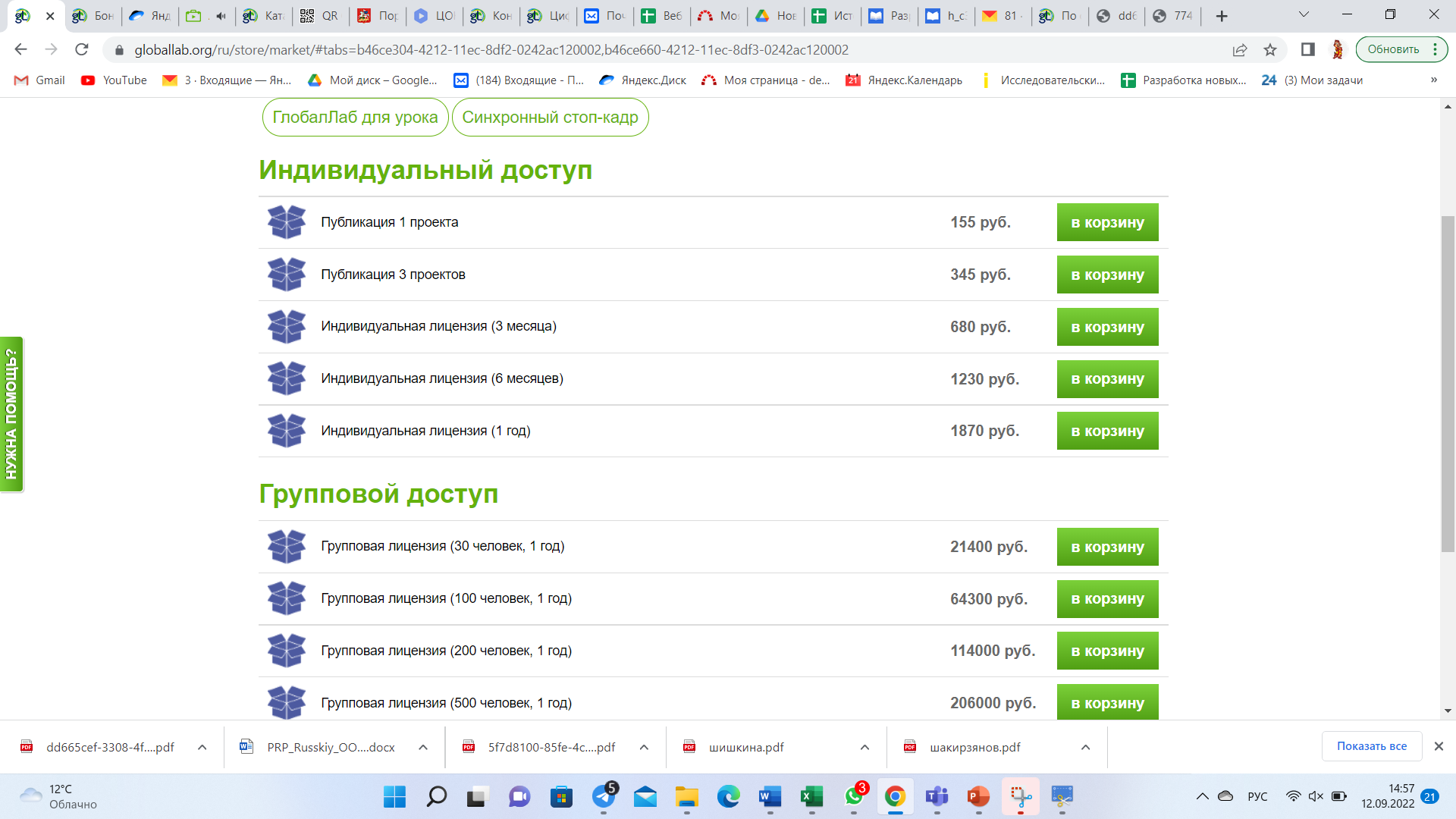 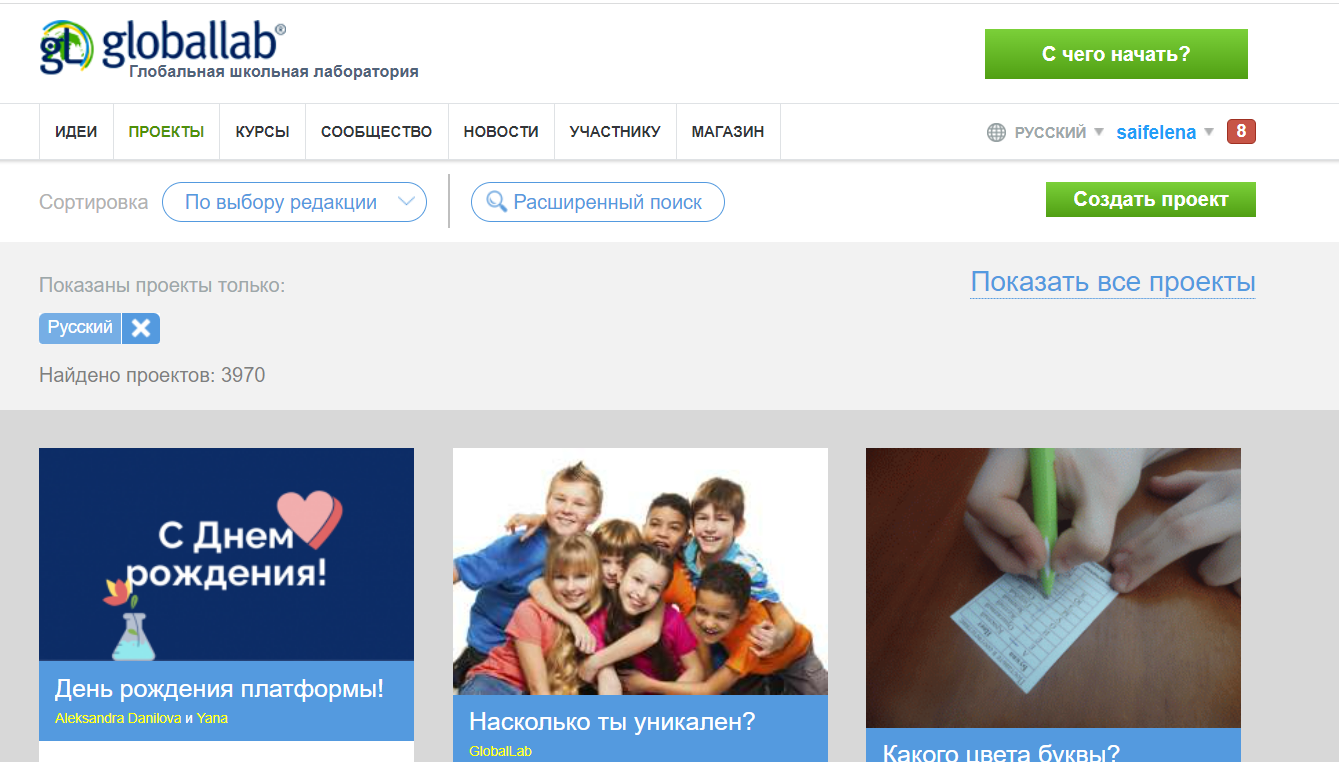 Конструктор проектов и тестов
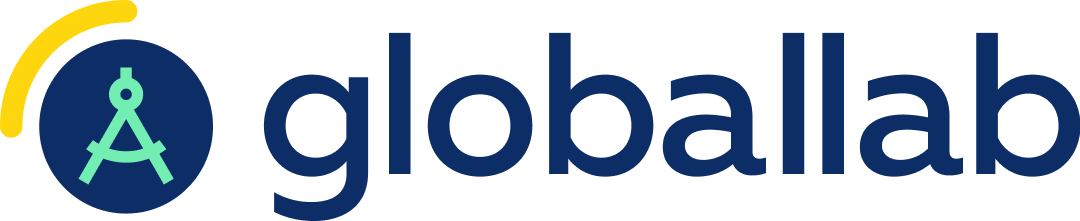 самостоятельное создание проектов по готовой форме
для учителей и учеников
возможность представить проект на всероссийском уровне
не требует дополнительной регистрации
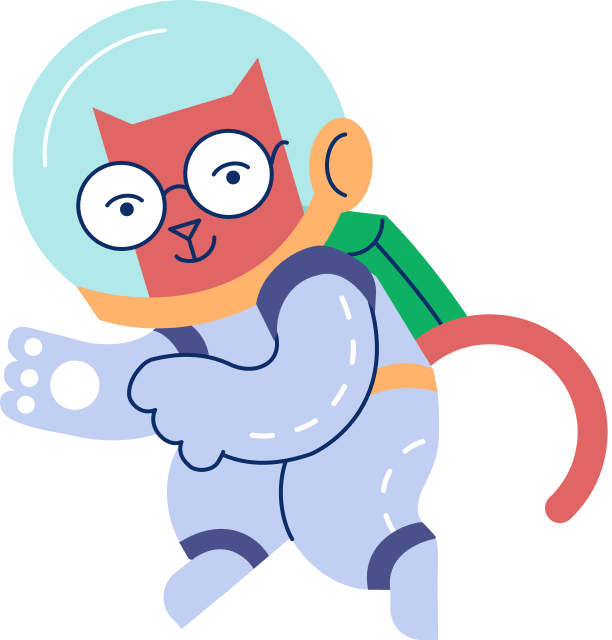 Покупка лицензии
sales@globallab.org
Купитьв магазине
Бонусная программа
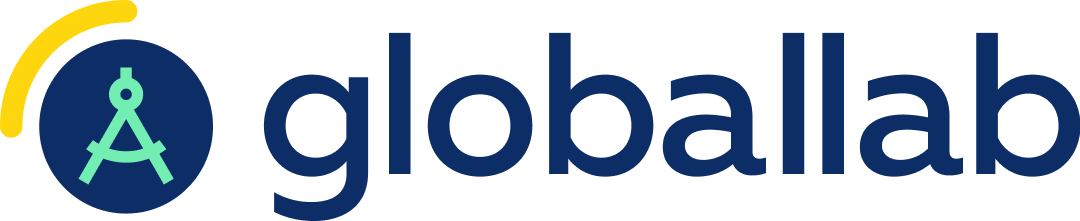 Получайте баллы за работу на сайте ГлобалЛаб и обменивайте их на вознаграждение. 
У нас есть бонусная программа для педагогов.
Как использовать ГлобалЛаб
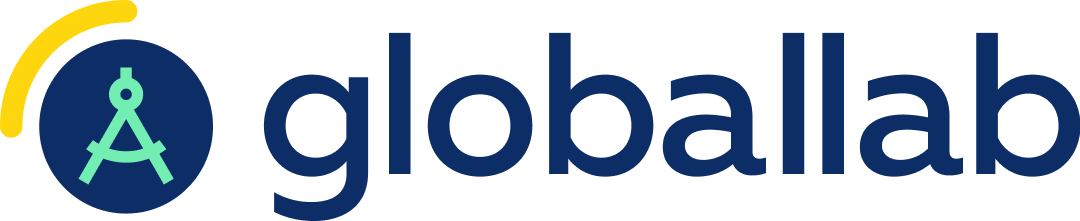 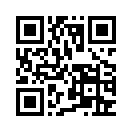 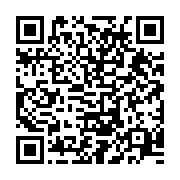 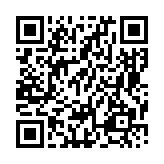 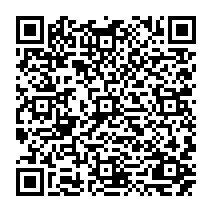 Общий 
доступ
Дополнительное образование
ГлобалЛаб 
для урока
Конструктор 
проектов
Присоединяйтесь 
к проектам 
пользователей ГлобалЛаб 
бесплатно
Для тех, кто хочет создать и опубликовать свой проект на ГлобалЛаб
Для внеурочной деятельности подойдут Экспедиции и Стоп-кадр ГлобалЛаб
Проектные задания для школьных уроков можно использовать бесплатно через сайт 
Educont.ru
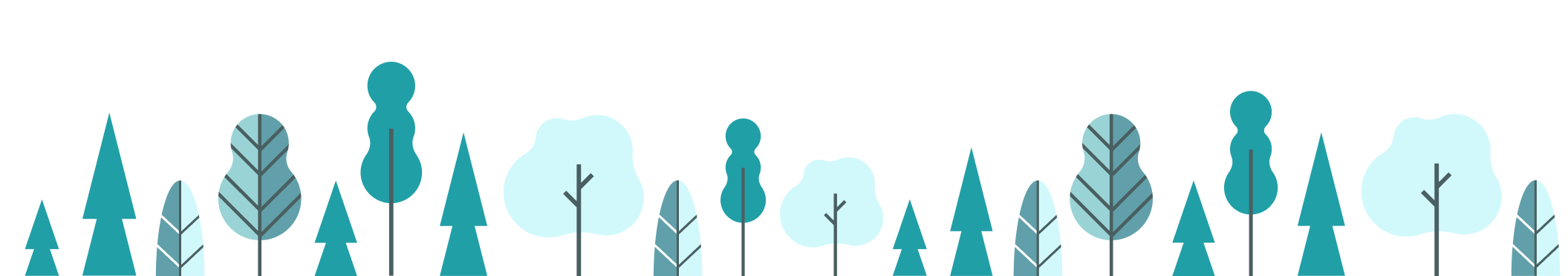 Методическая поддержка
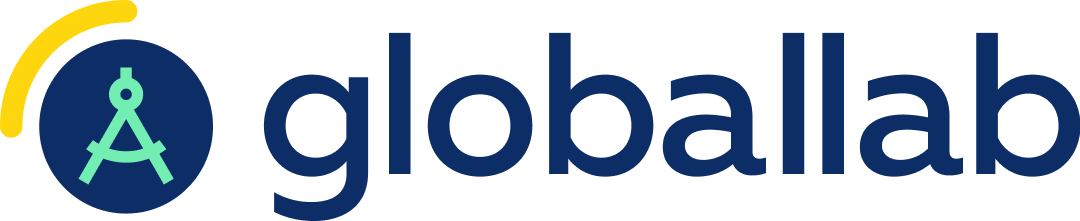 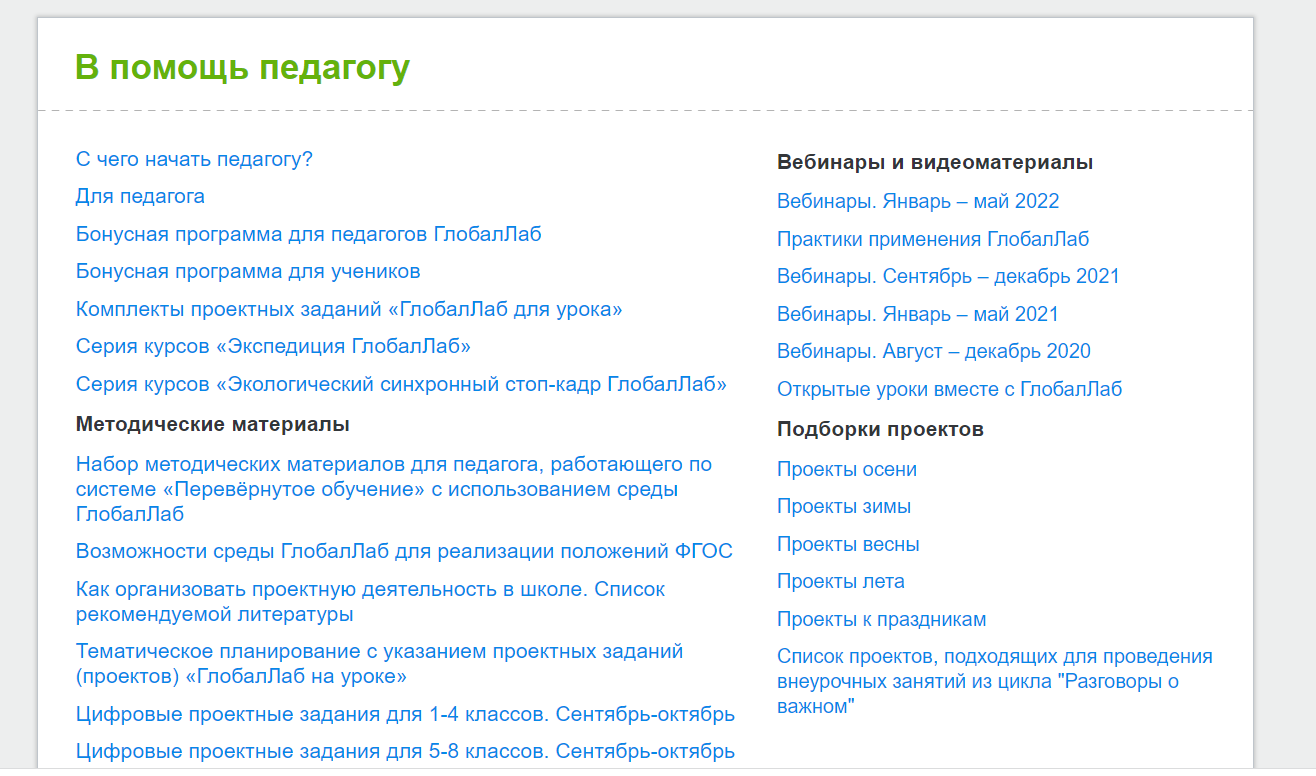 Методические материалы
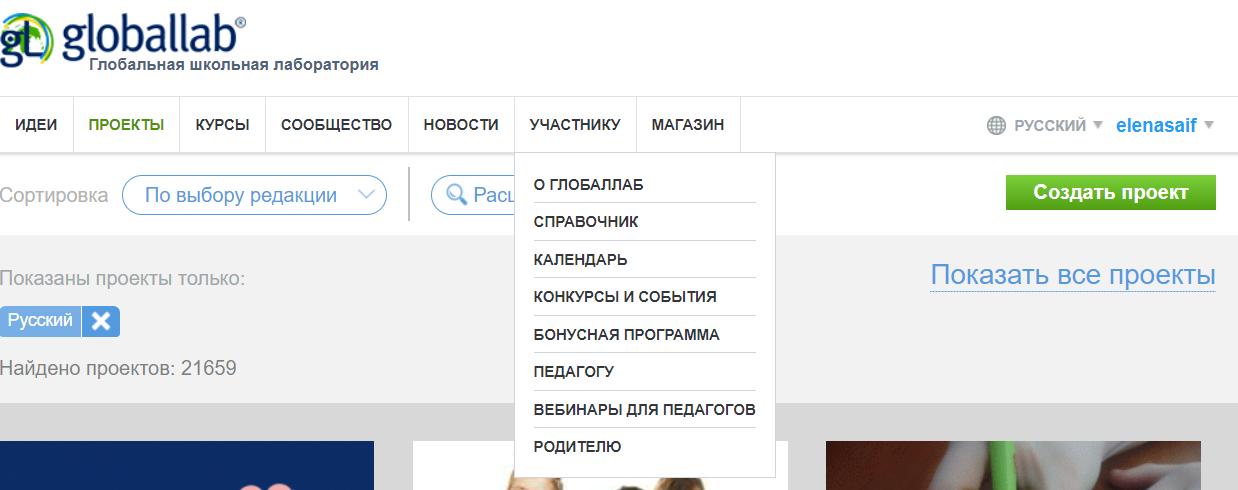 Методическая поддержка
info@globallab.org
Методическая поддержка
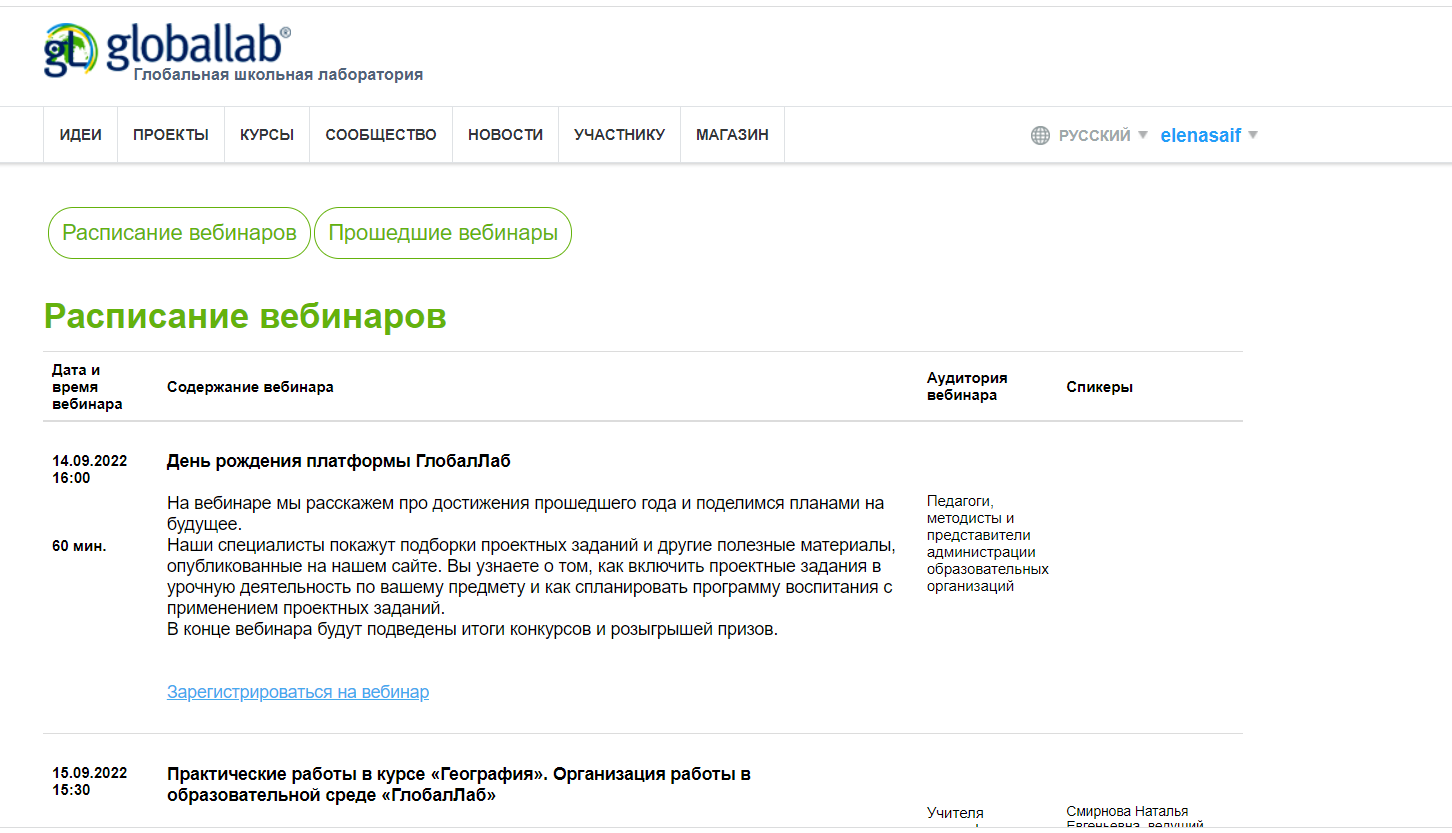 Вебинары
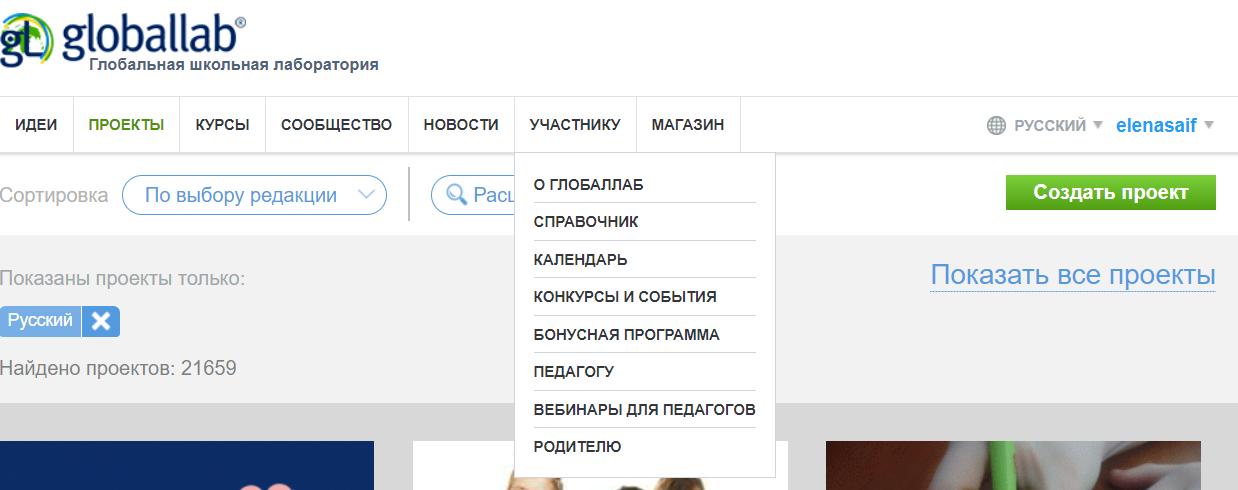 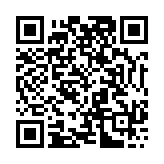 Методическая поддержка
info@globallab.org
Мы ответим на вопросы
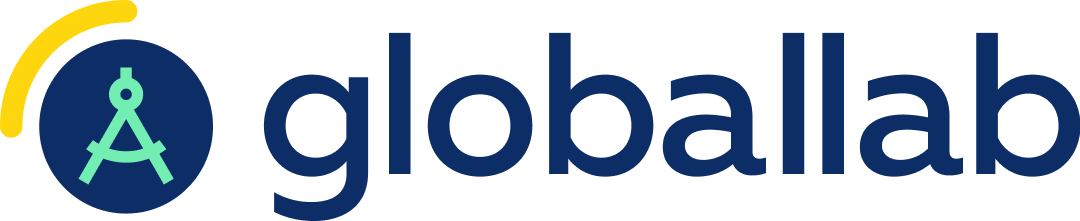 Вы можете написать нам на почту по вопросам, касающимся:
Покупки лицензий
Методической поддержки
info@globallab.org
sales@globallab.org
Сотрудничества и партнерства
Технической поддержки
a.danilova@globallab.org
support@globallab.org
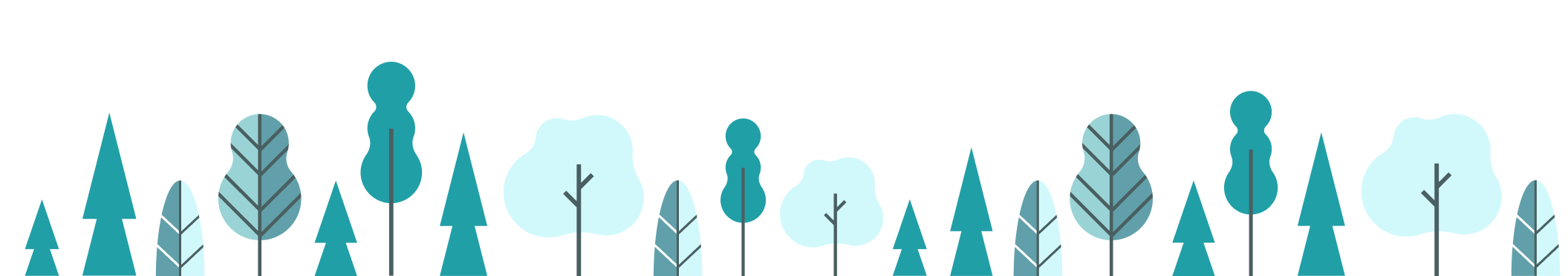 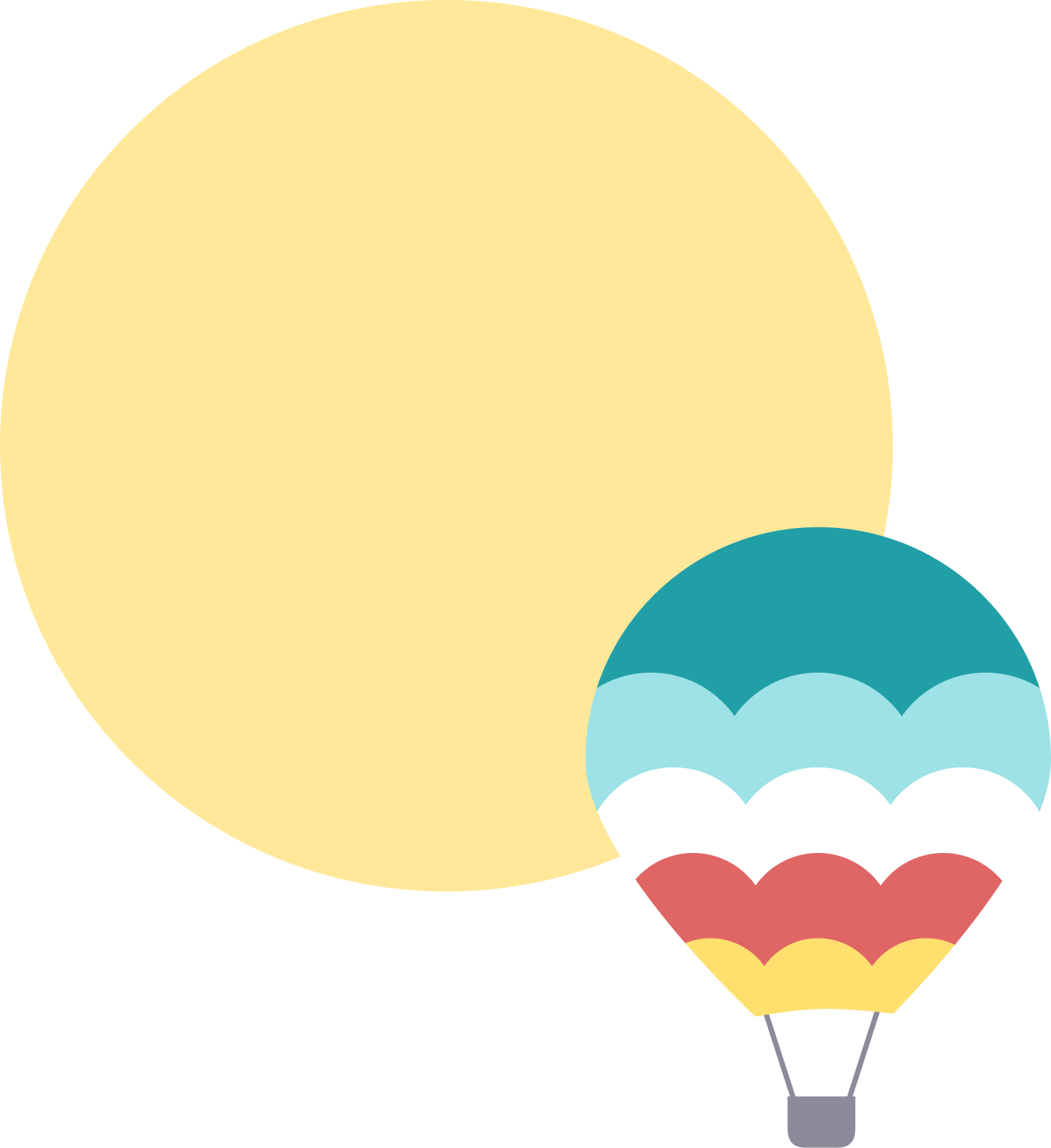 Будьте в курсе наших новостей
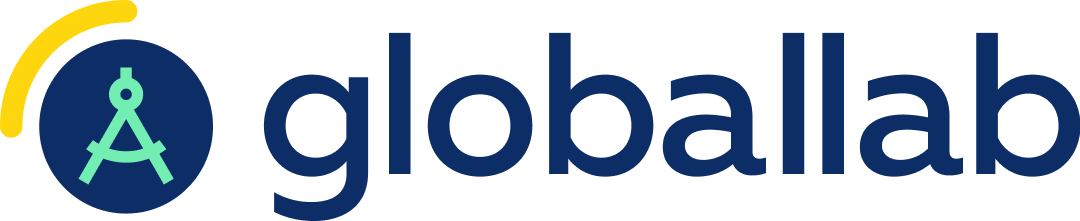 Подписывайтесь на наши соцсети. Там вас уже ждут новости об активностях и мероприятиях ГлобалЛаб, тематические подборки проектов ГлобалЛаб и полезные материалы для педагогов
BКонтакте
Telegram
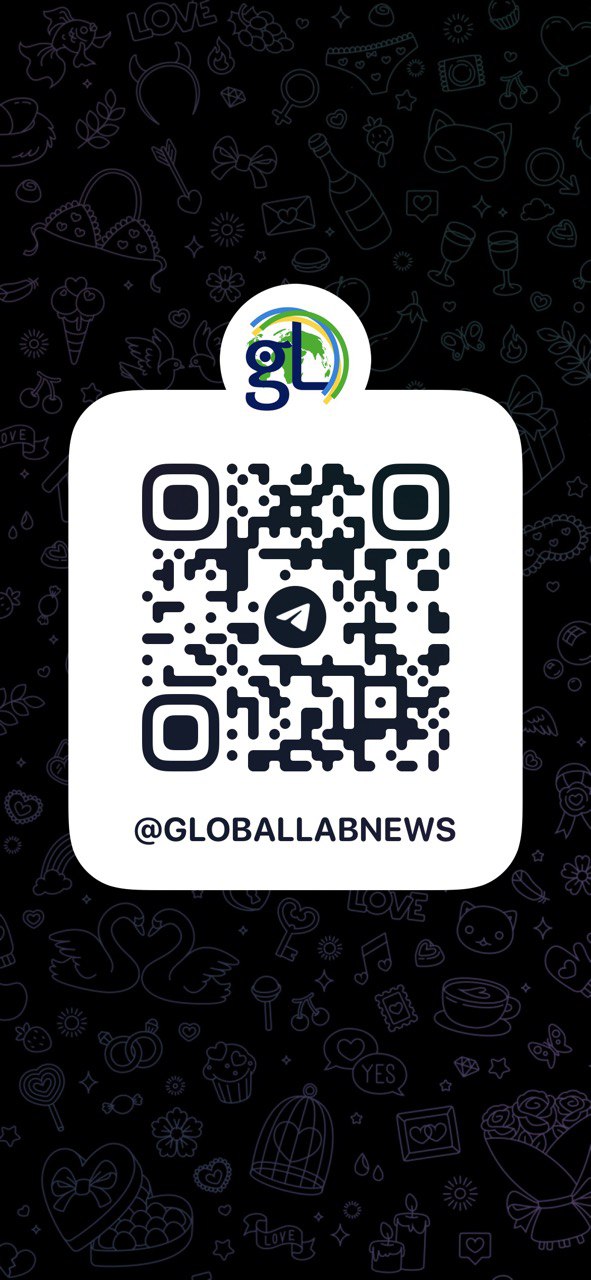 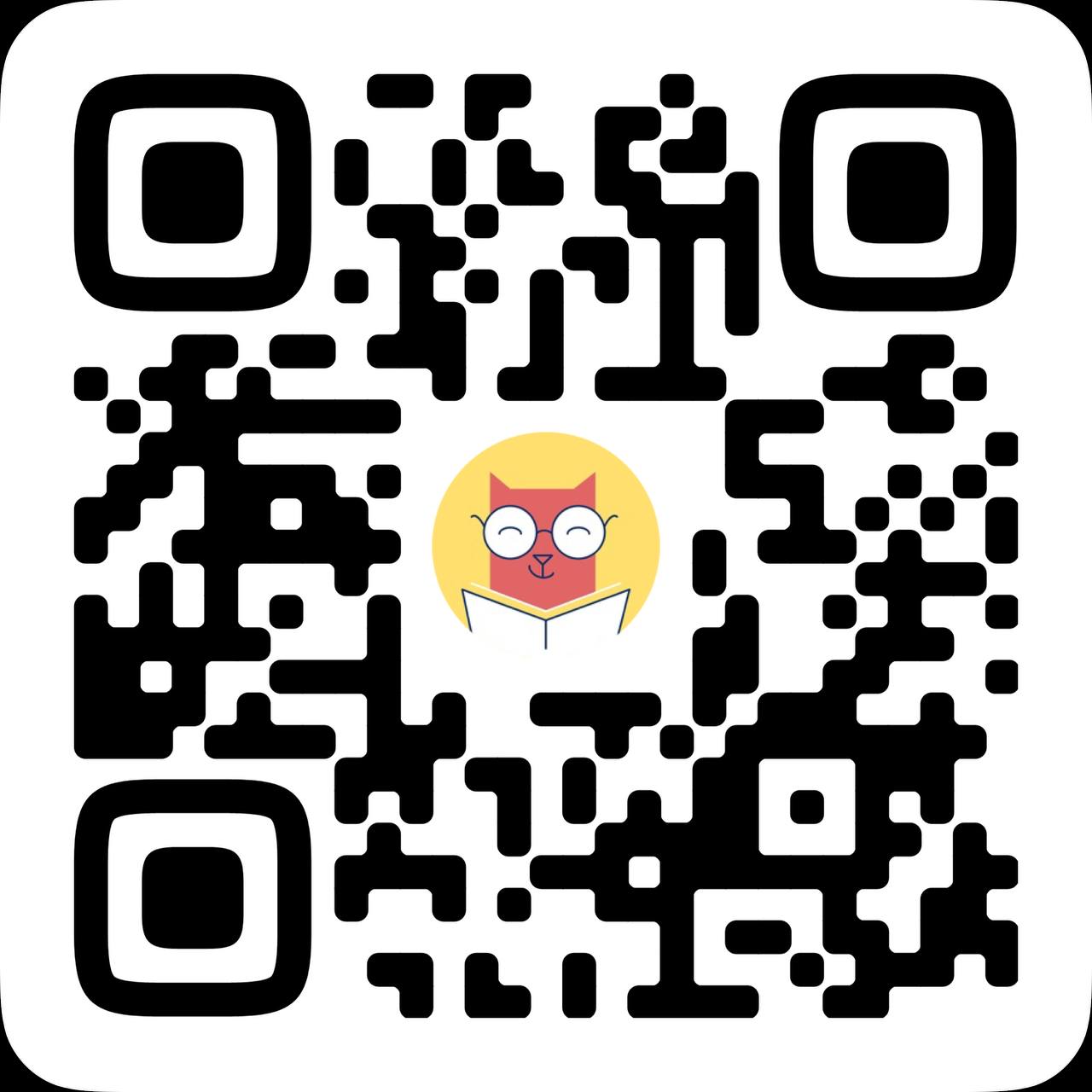 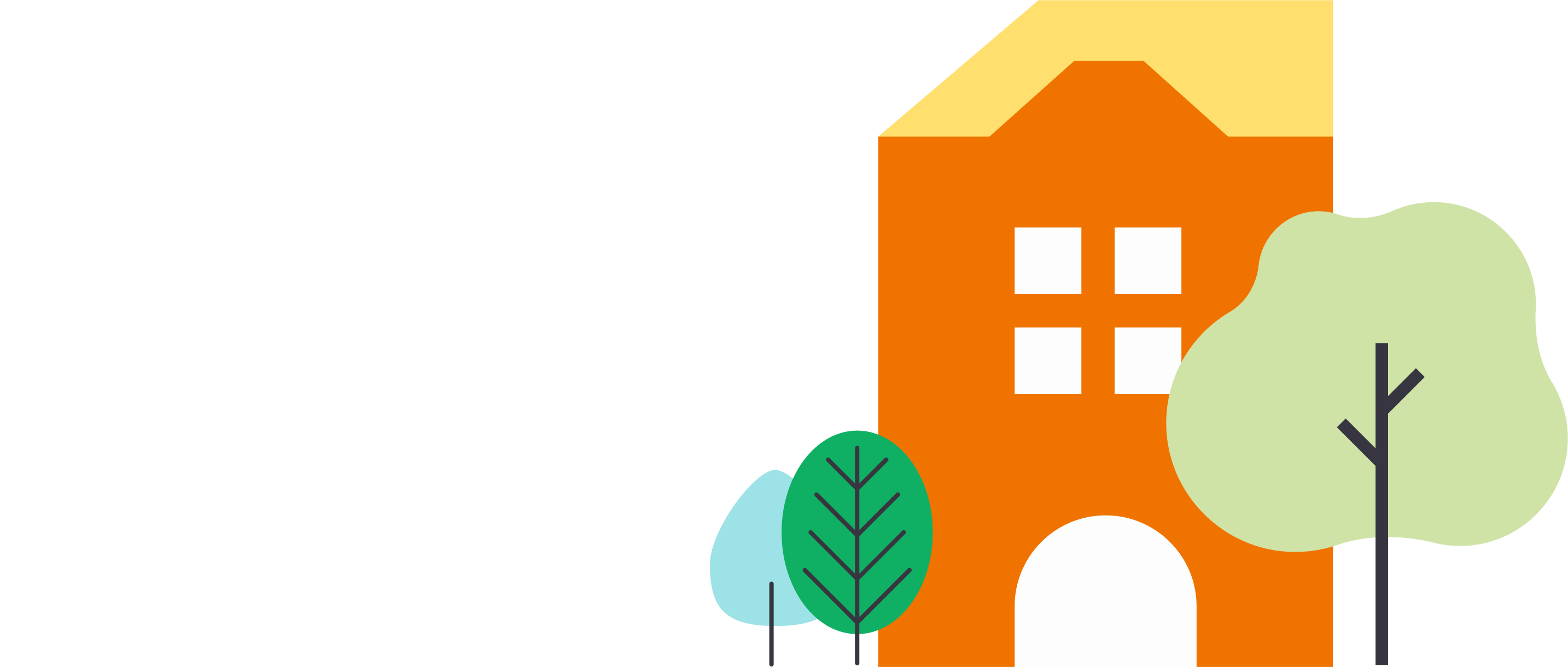 @globallabnews
@globallab
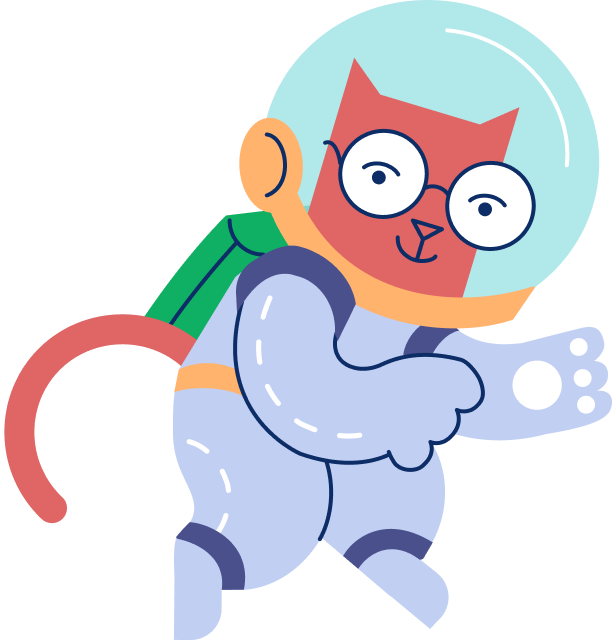 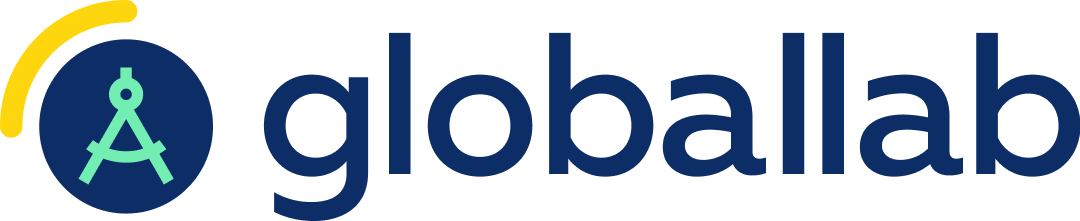 Благодарим вас за участие в вебинаре